Financial Mathematics
Basics of linear transformations
1
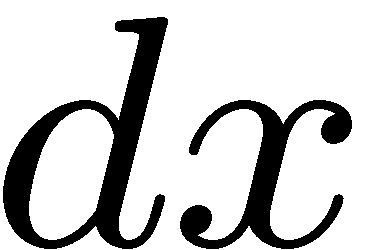 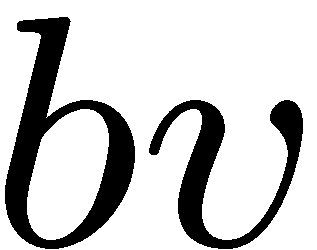 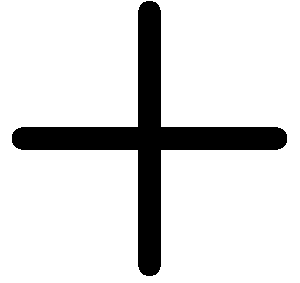 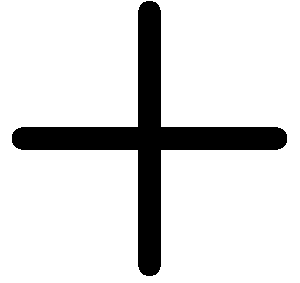 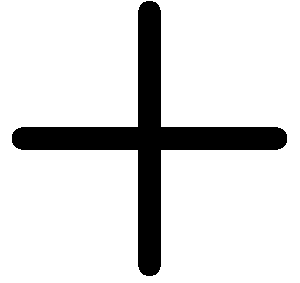 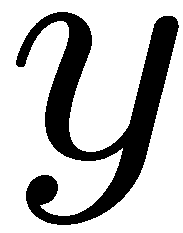 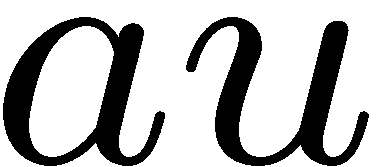 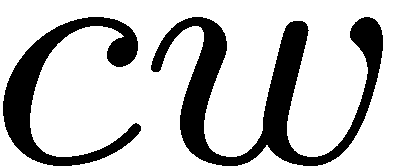 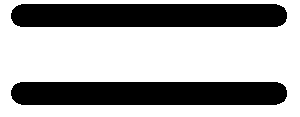 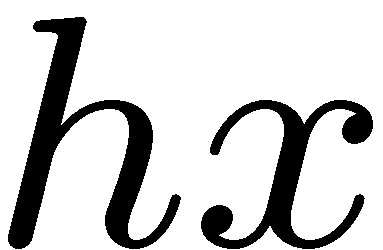 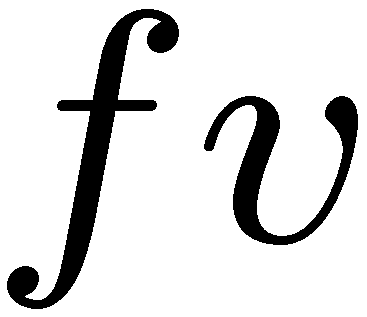 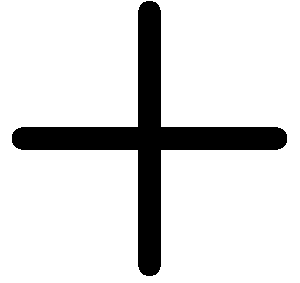 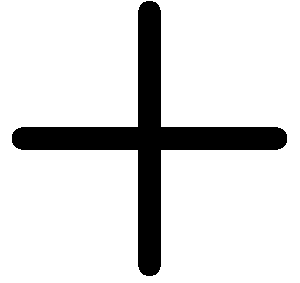 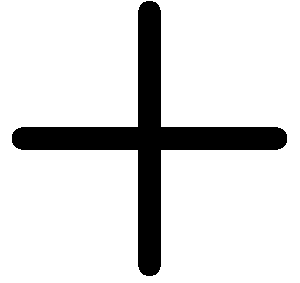 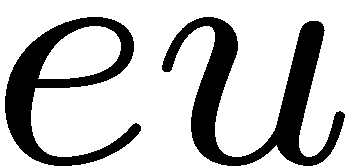 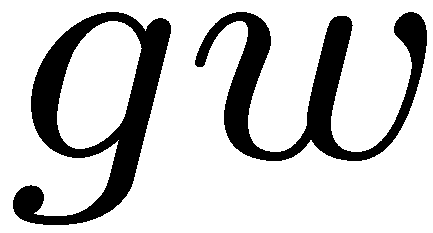 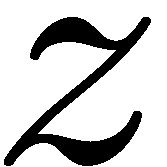 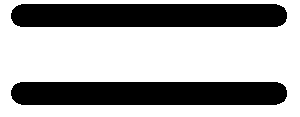 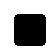 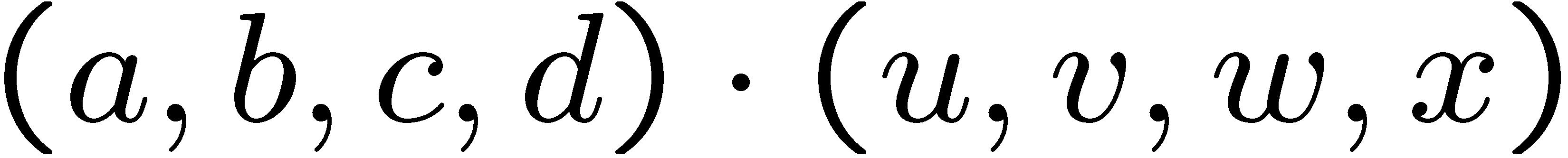 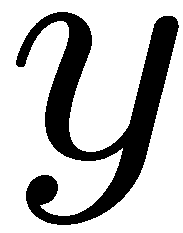 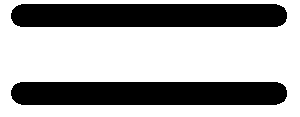 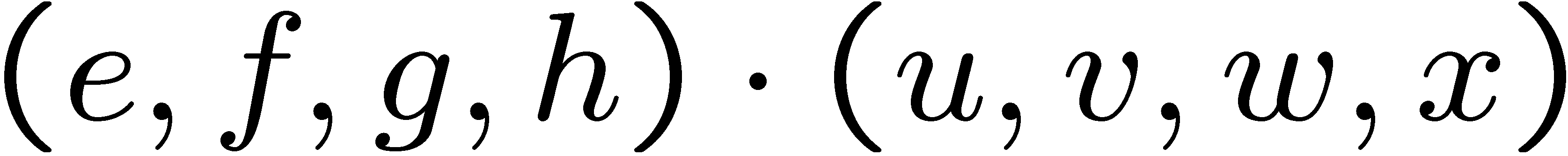 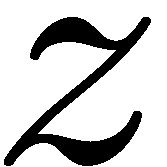 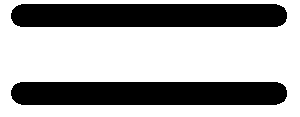 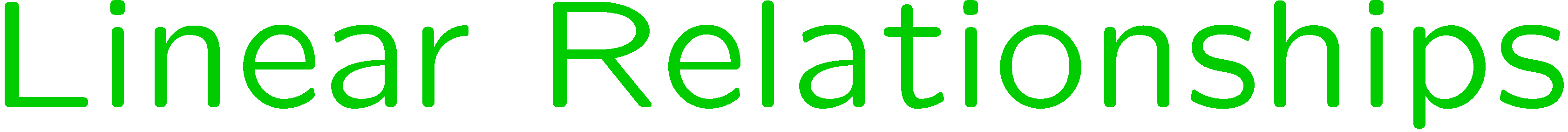 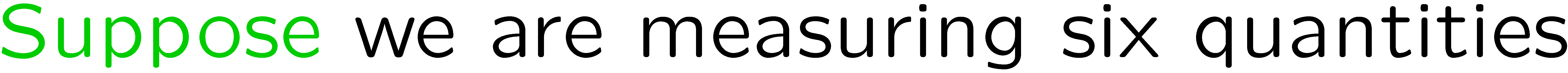 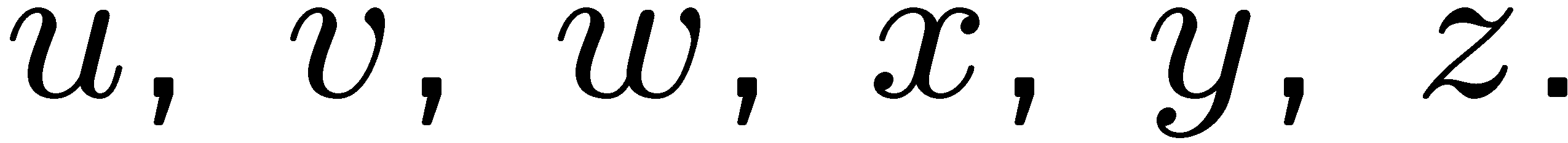 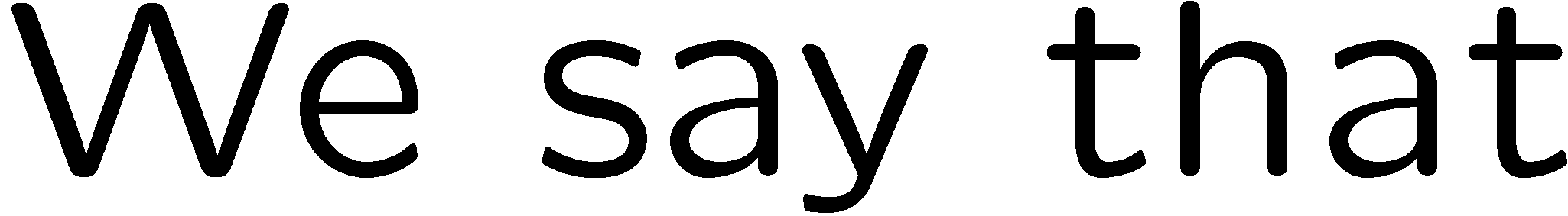 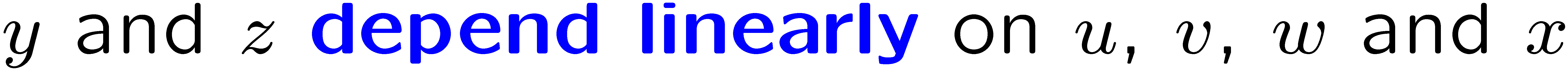 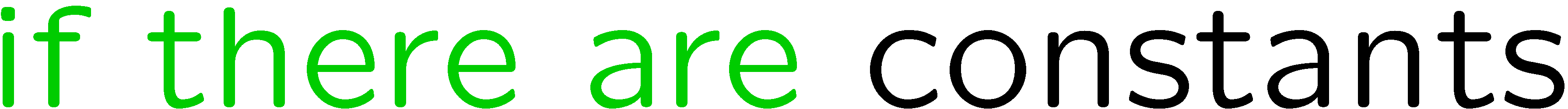 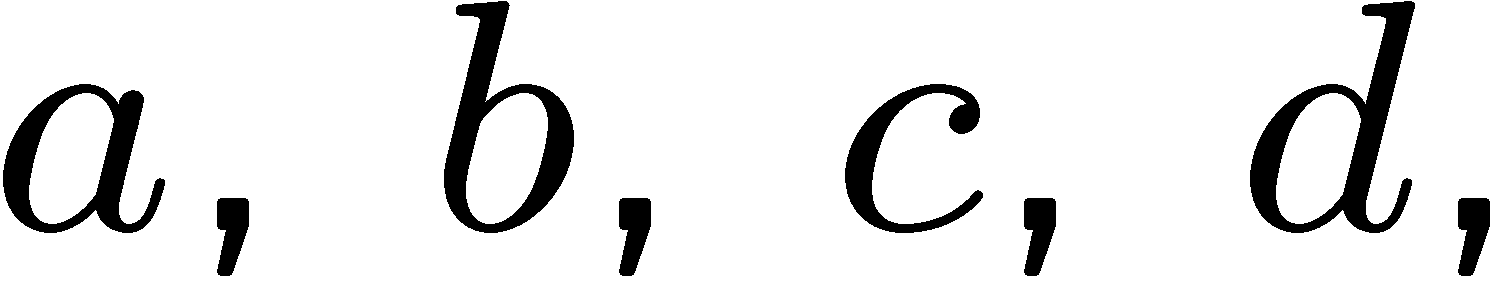 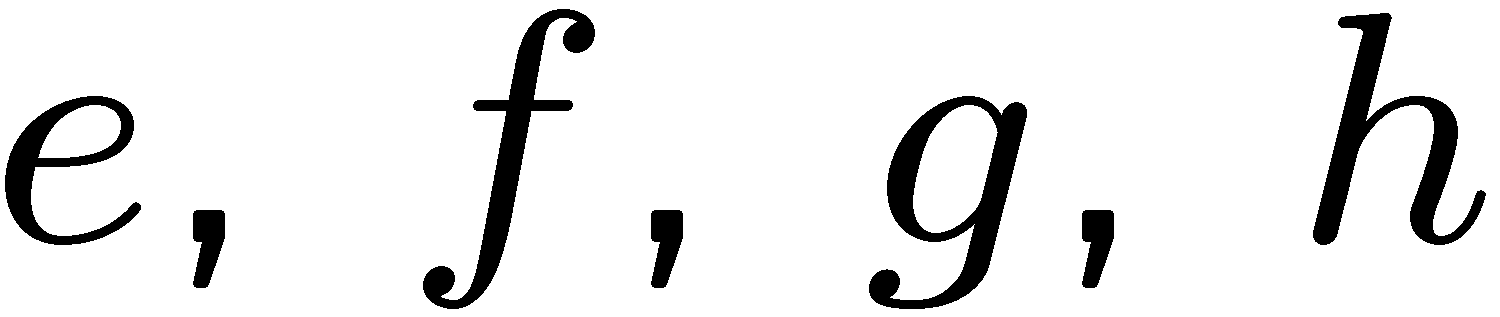 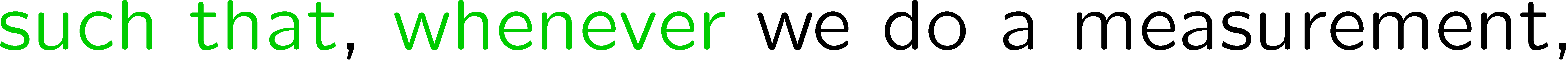 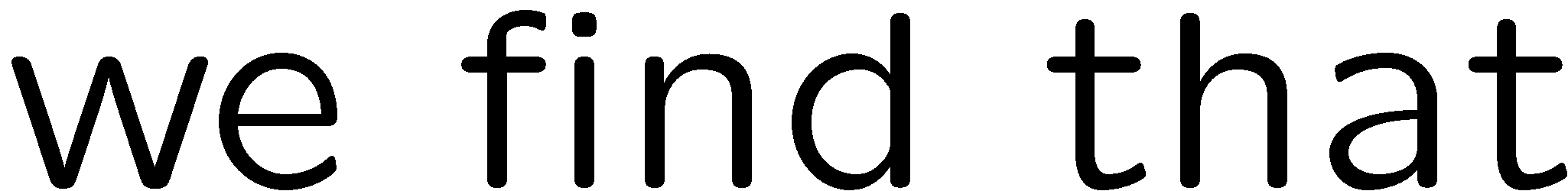 2
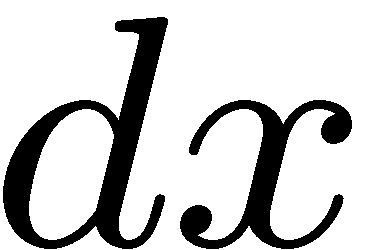 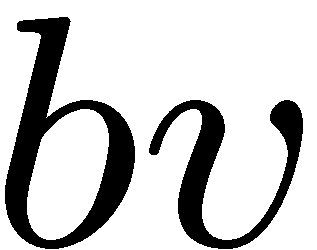 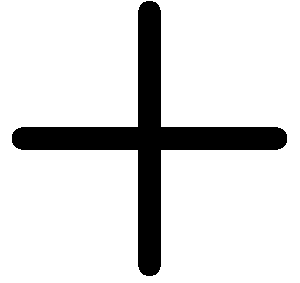 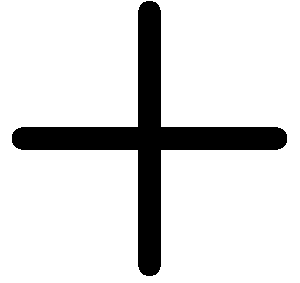 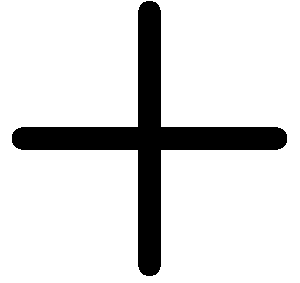 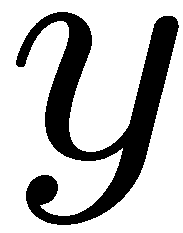 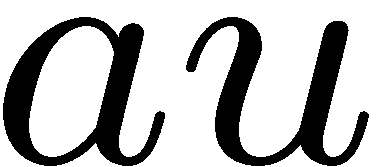 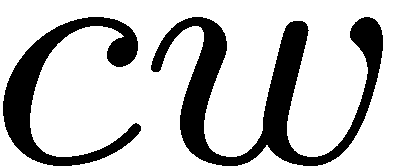 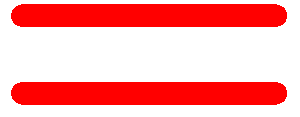 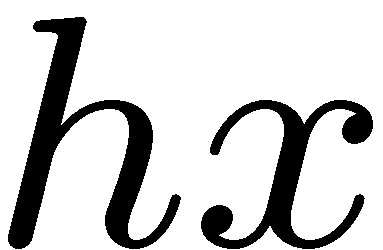 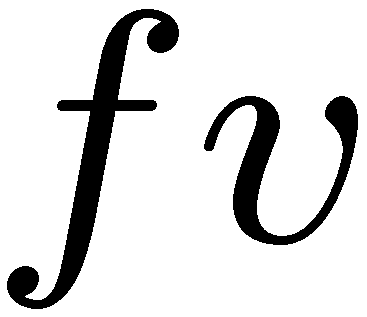 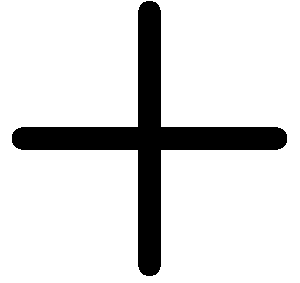 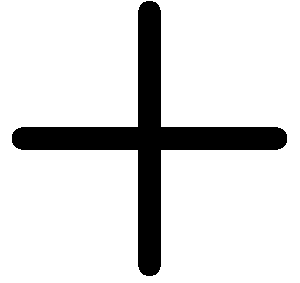 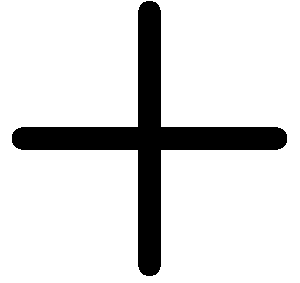 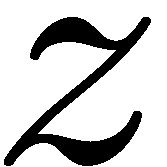 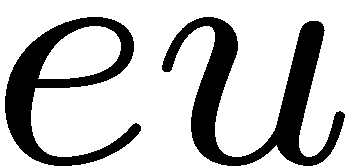 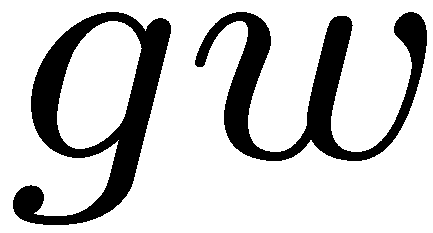 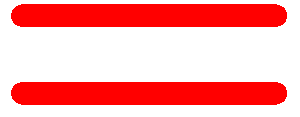 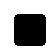 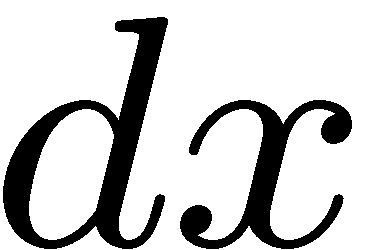 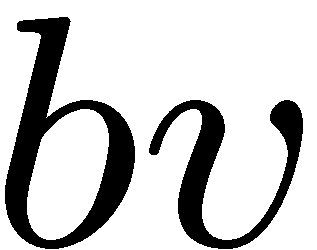 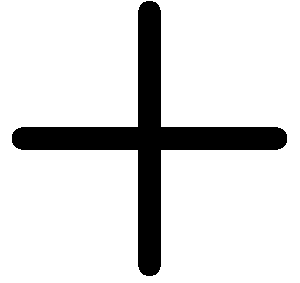 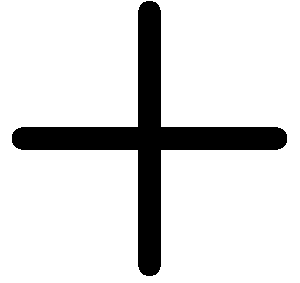 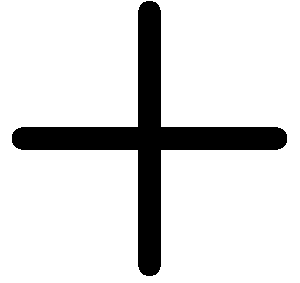 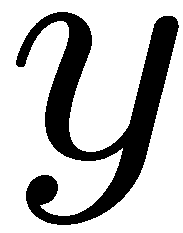 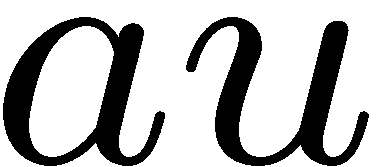 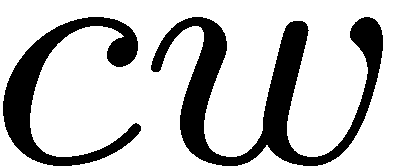 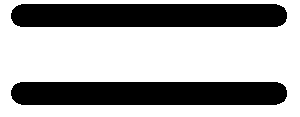 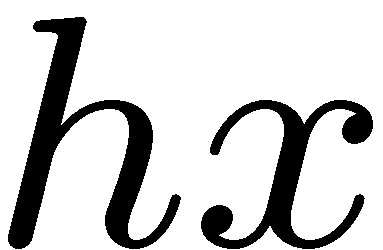 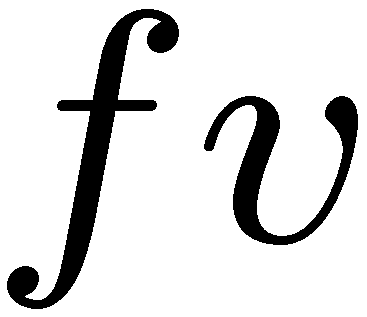 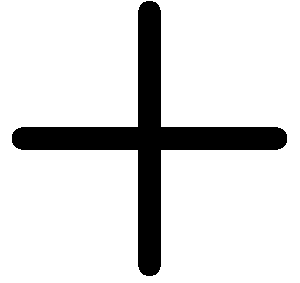 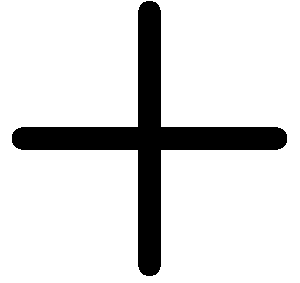 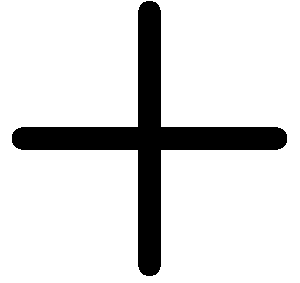 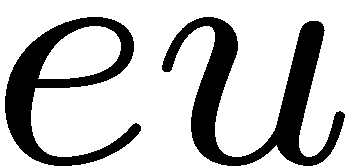 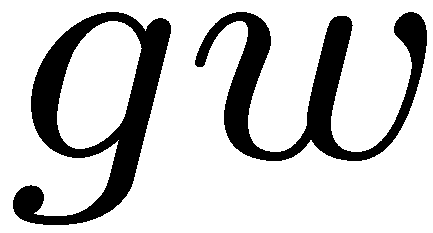 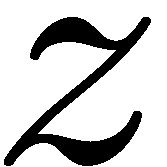 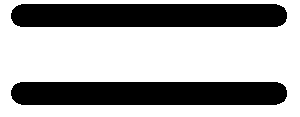 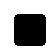 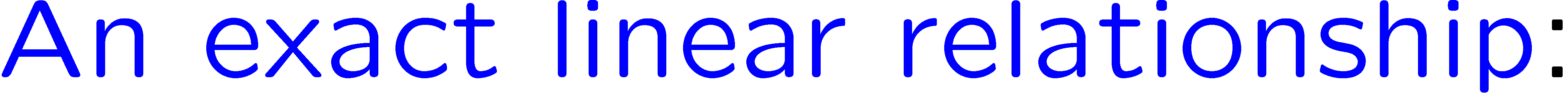 3
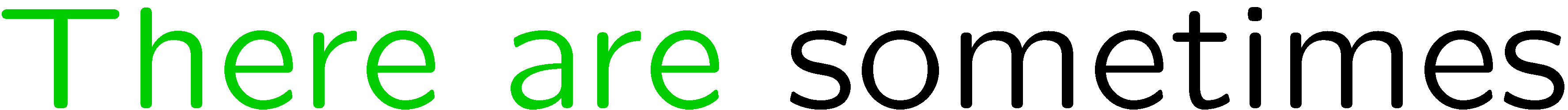 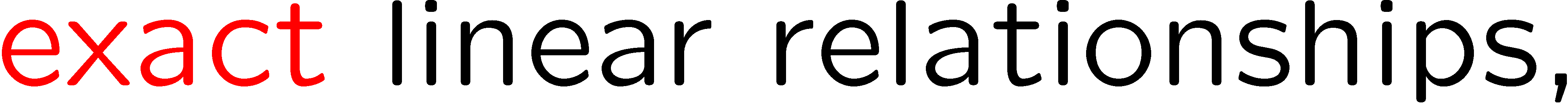 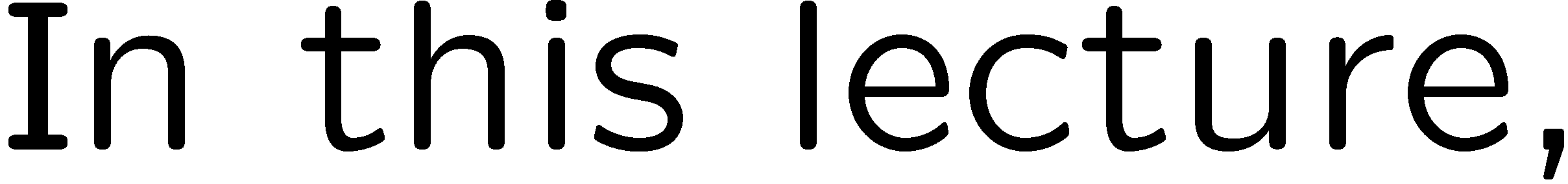 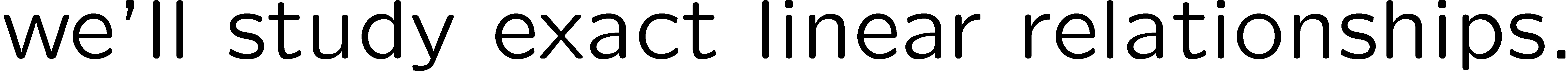 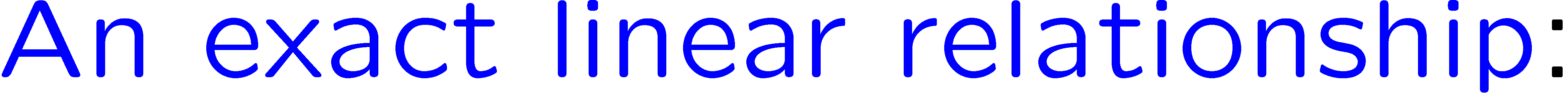 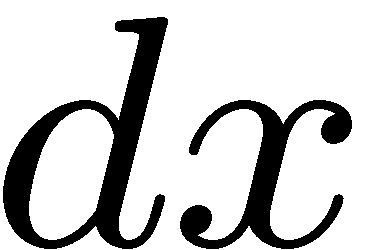 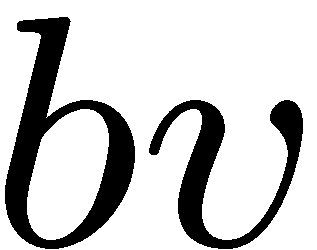 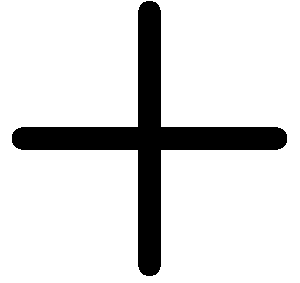 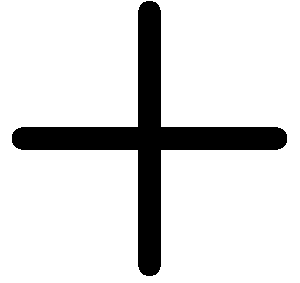 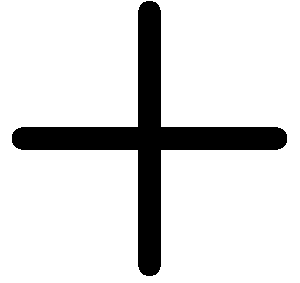 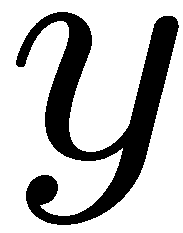 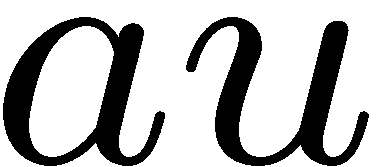 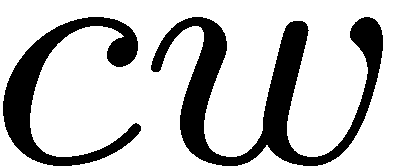 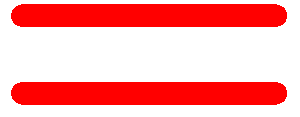 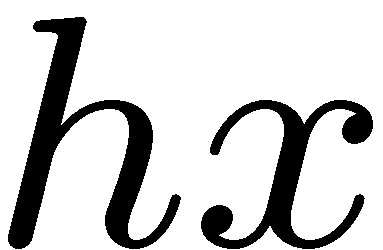 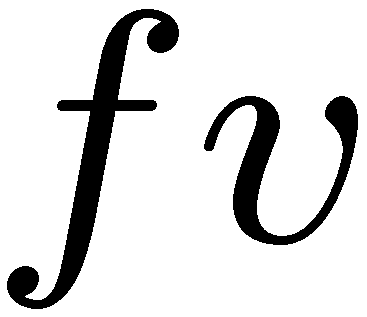 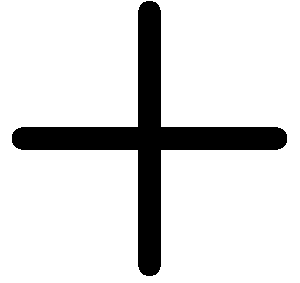 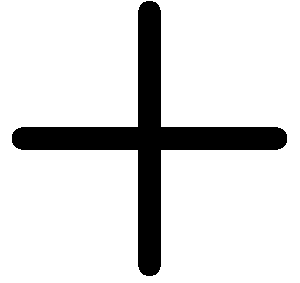 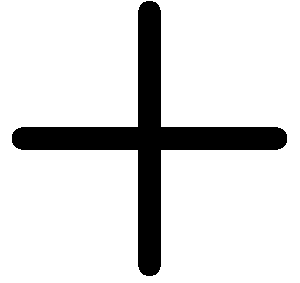 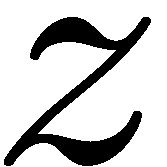 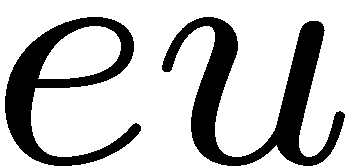 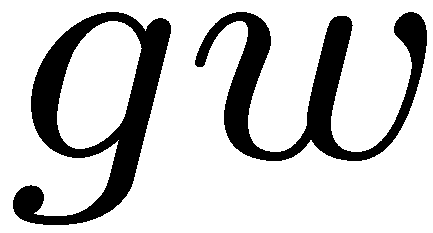 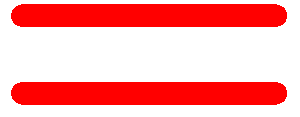 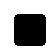 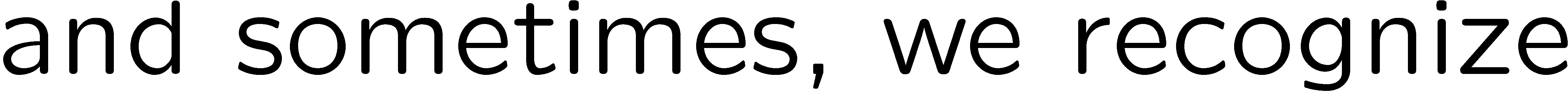 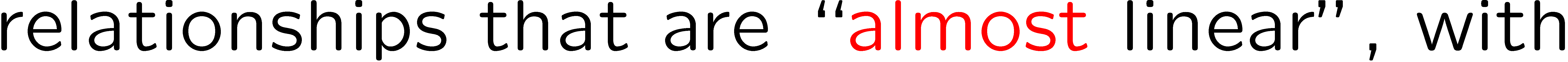 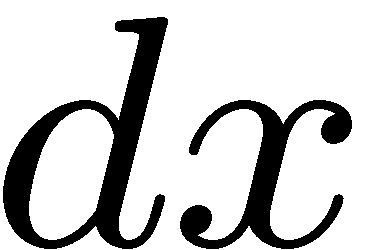 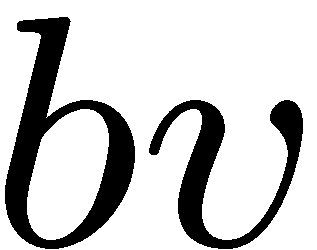 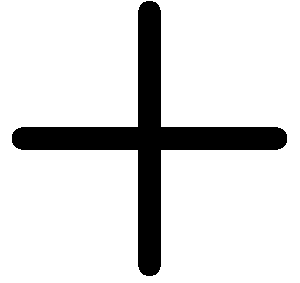 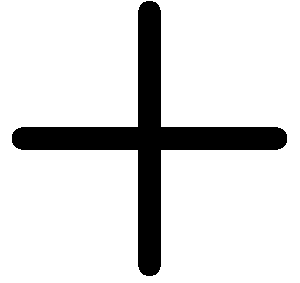 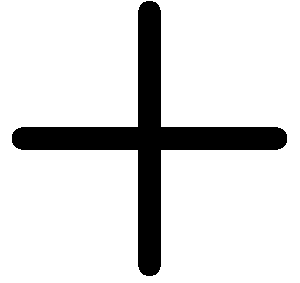 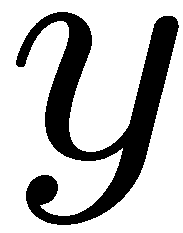 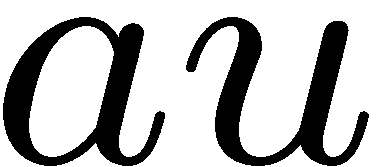 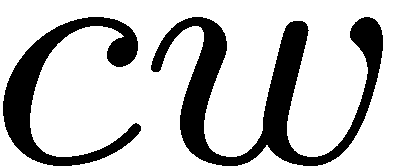 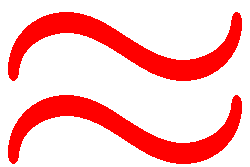 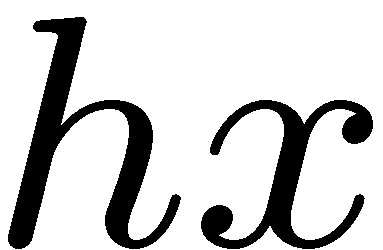 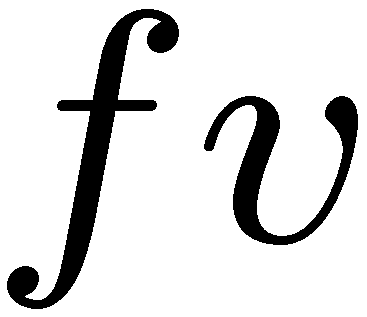 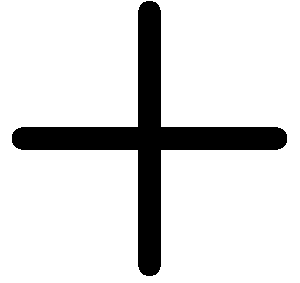 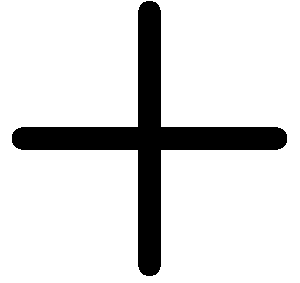 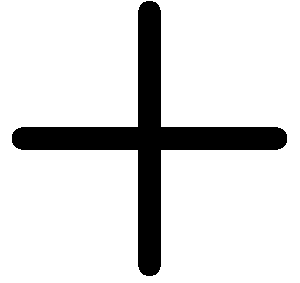 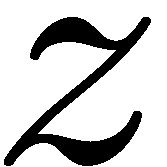 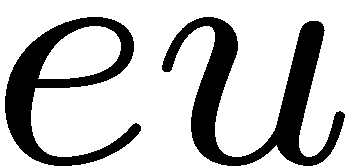 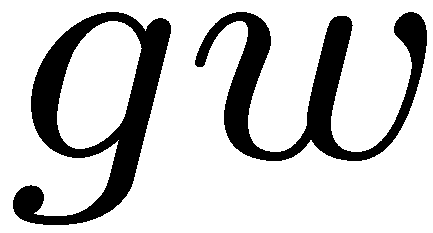 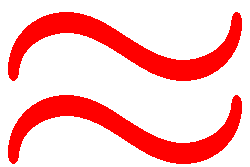 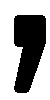 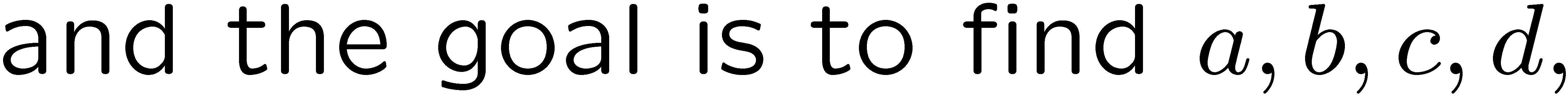 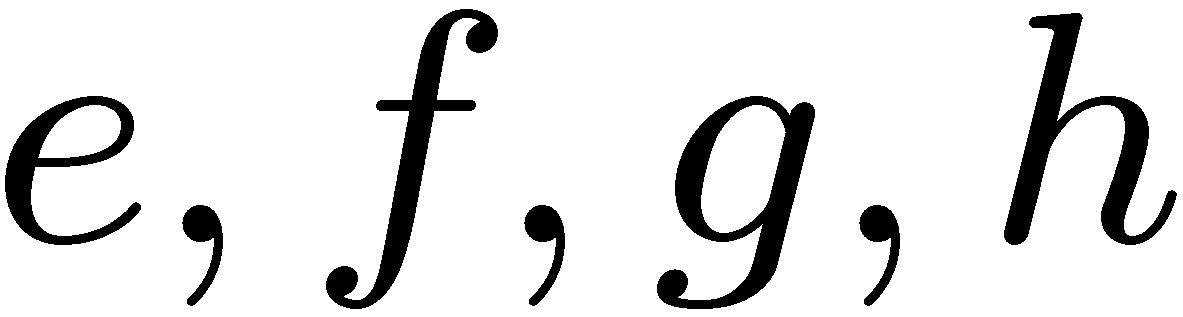 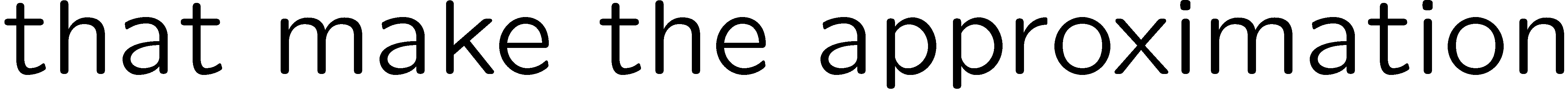 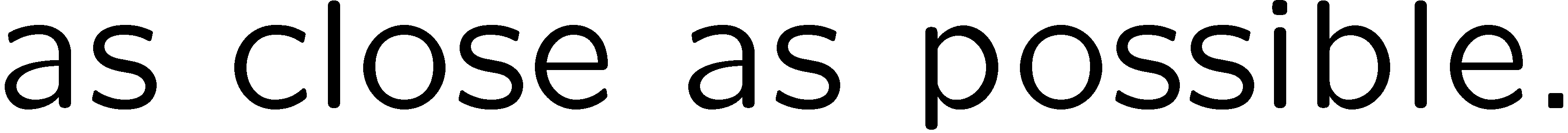 4
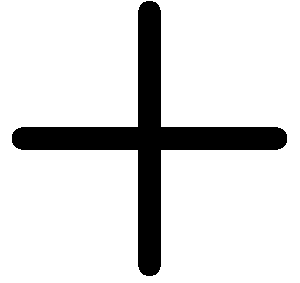 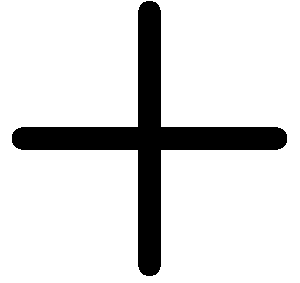 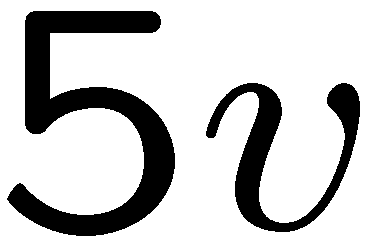 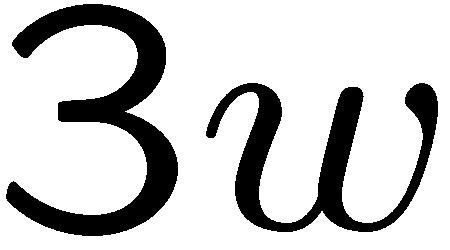 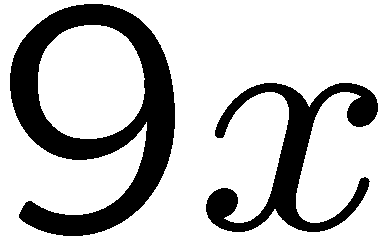 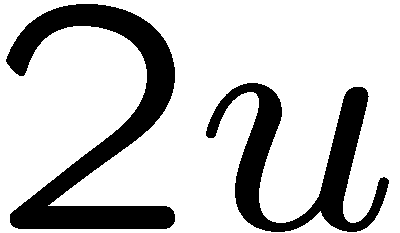 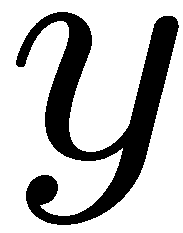 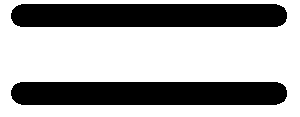 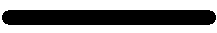 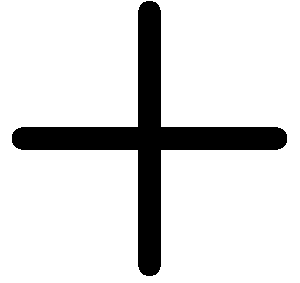 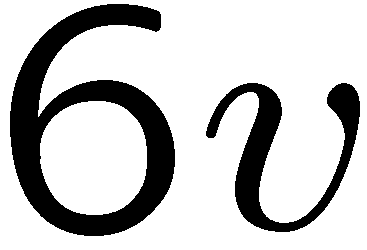 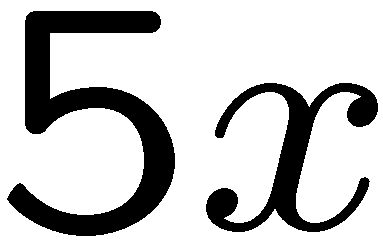 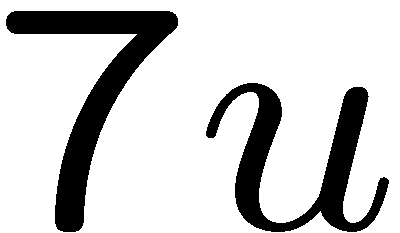 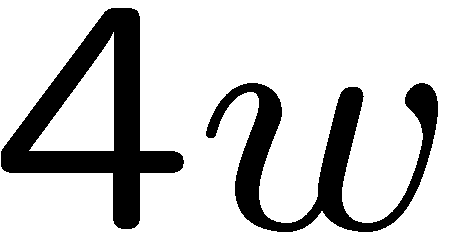 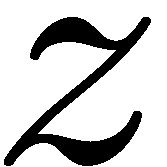 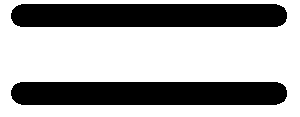 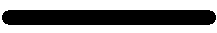 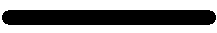 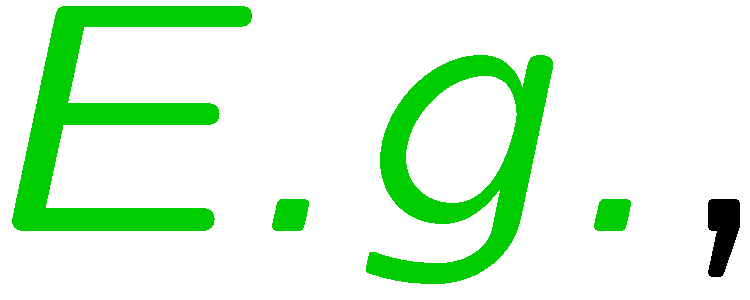 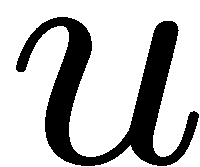 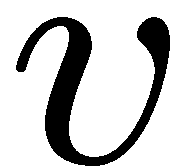 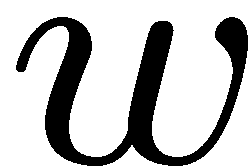 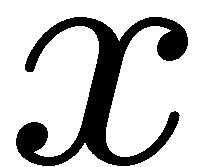 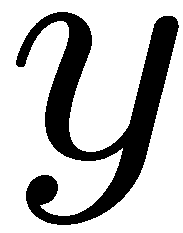 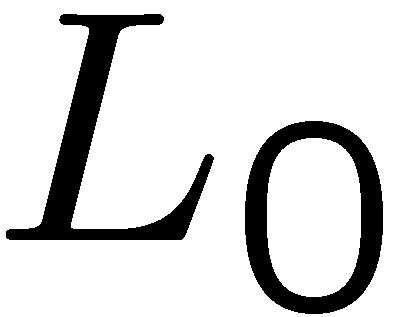 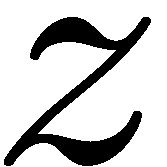 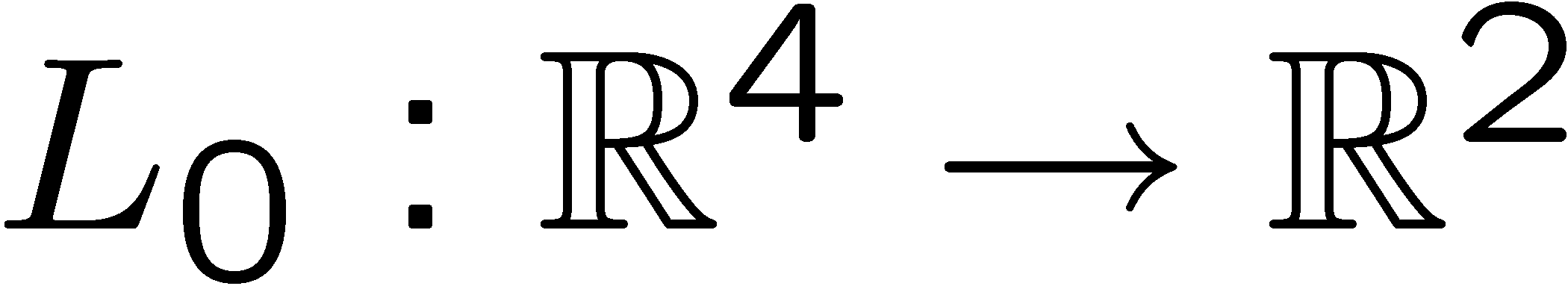 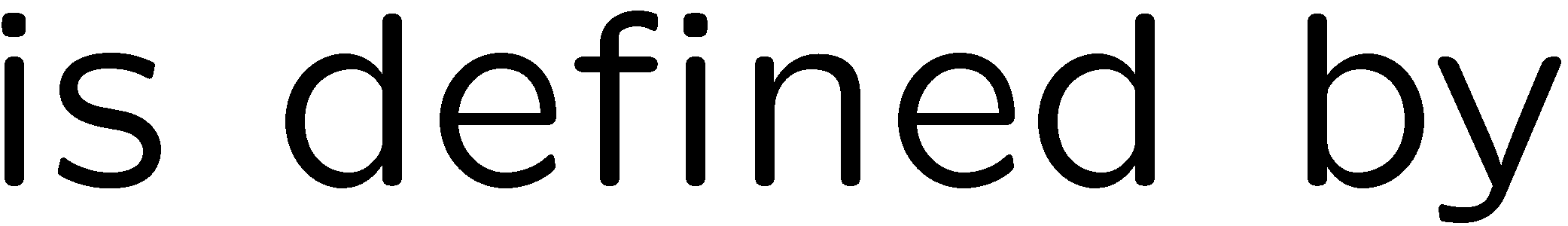 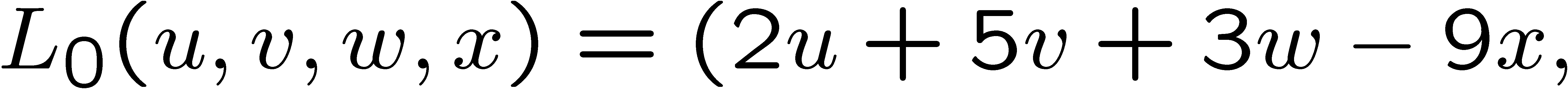 5
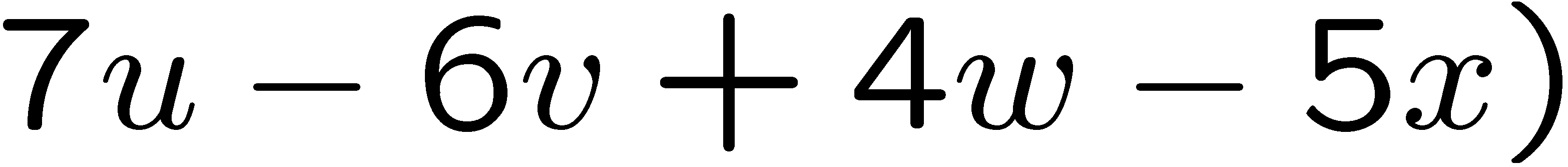 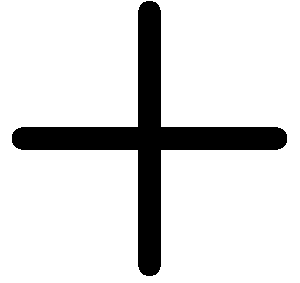 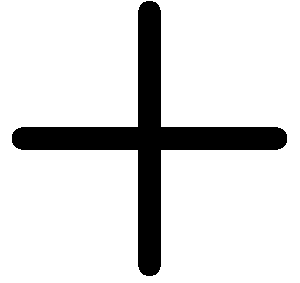 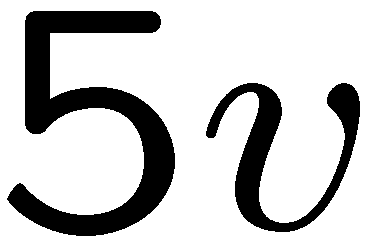 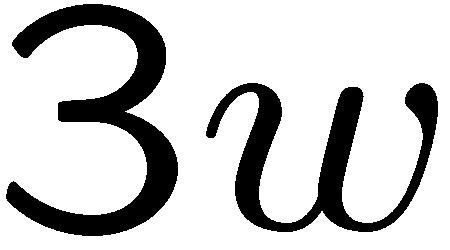 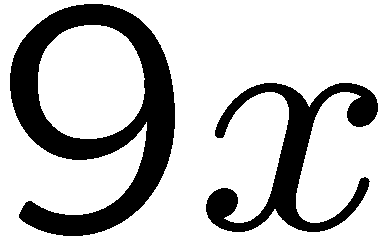 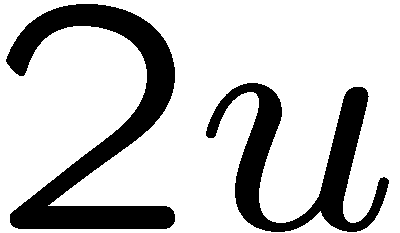 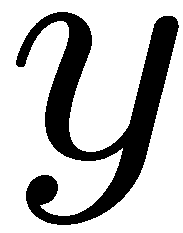 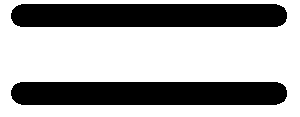 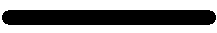 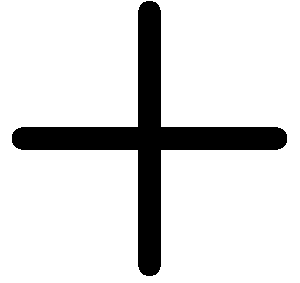 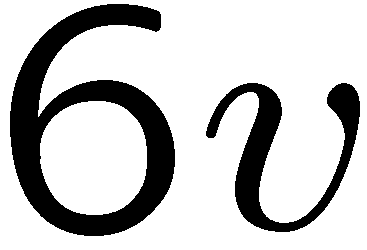 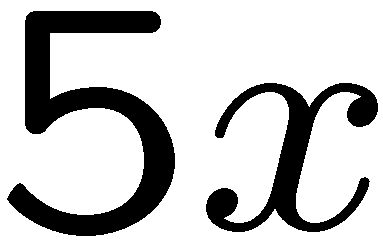 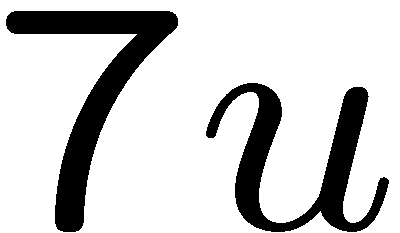 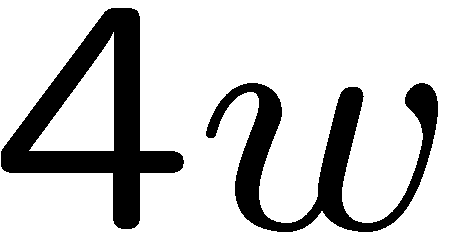 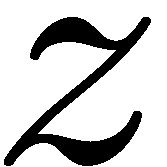 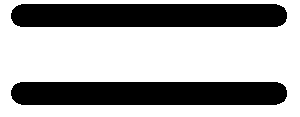 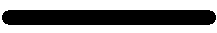 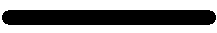 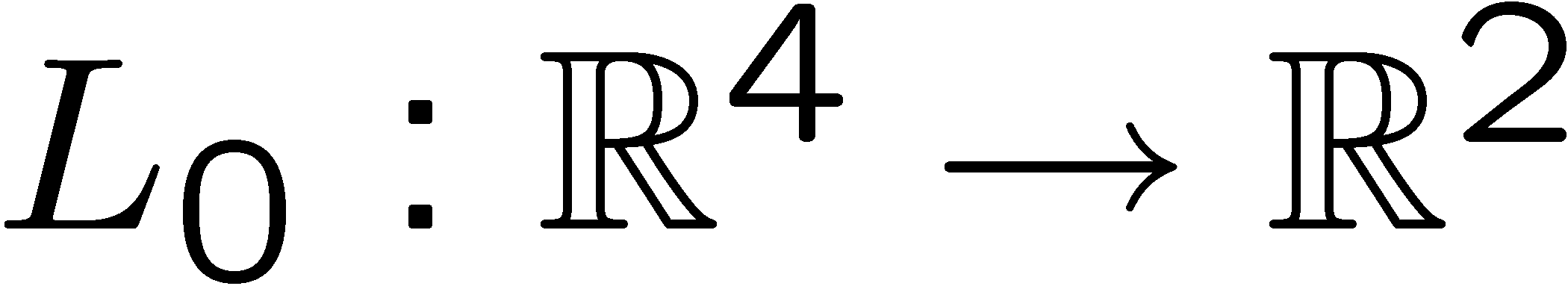 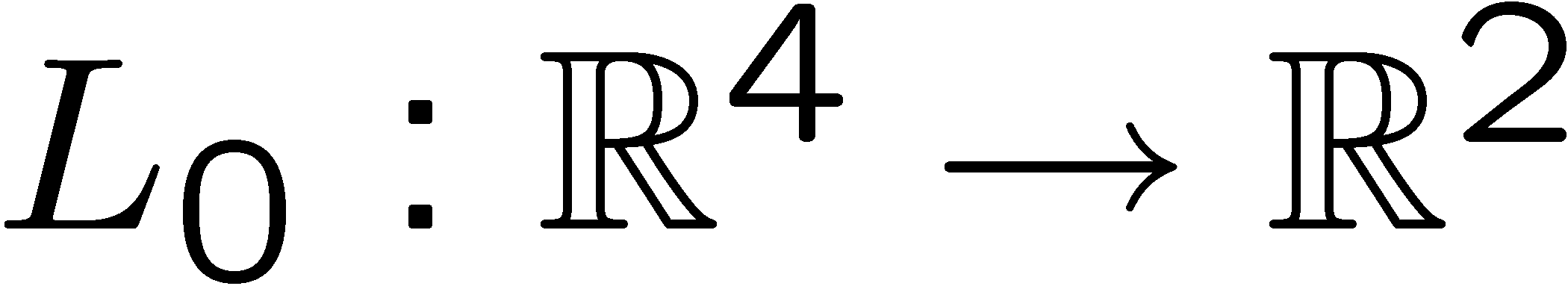 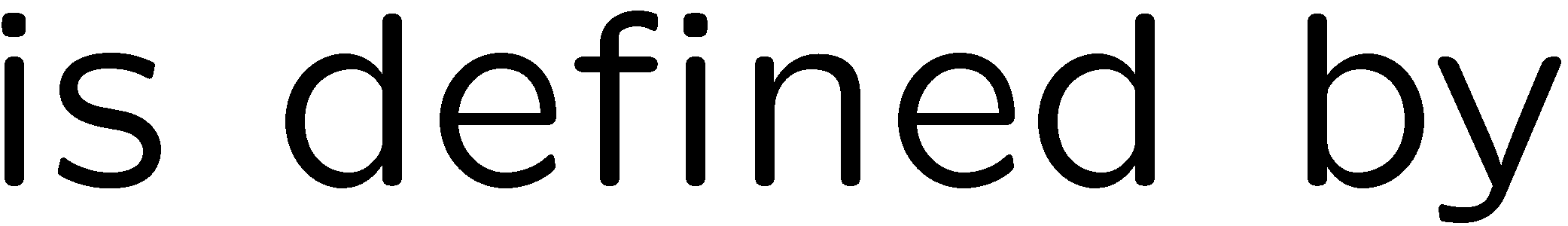 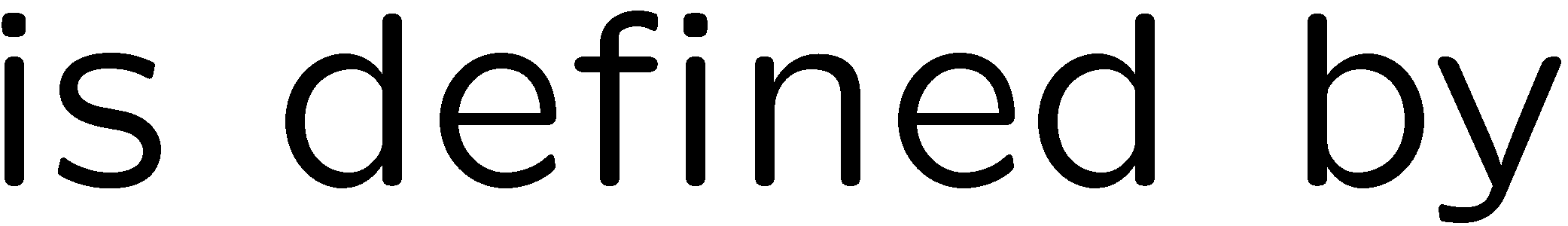 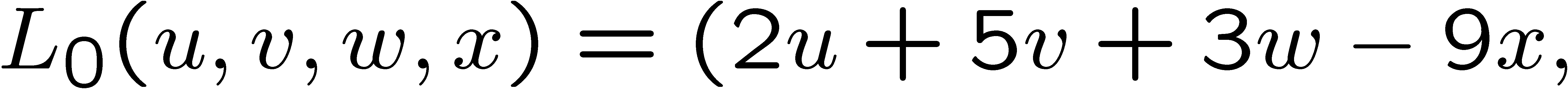 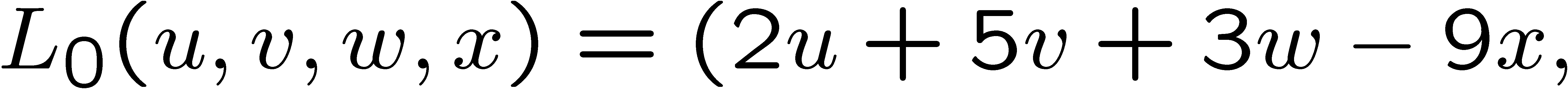 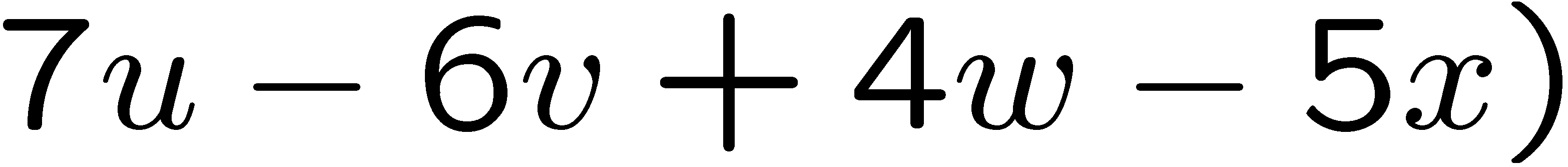 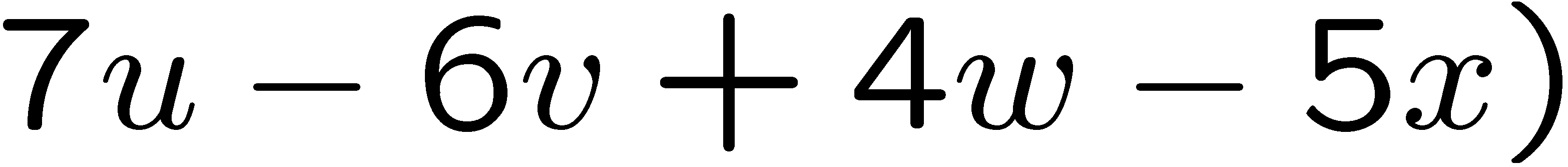 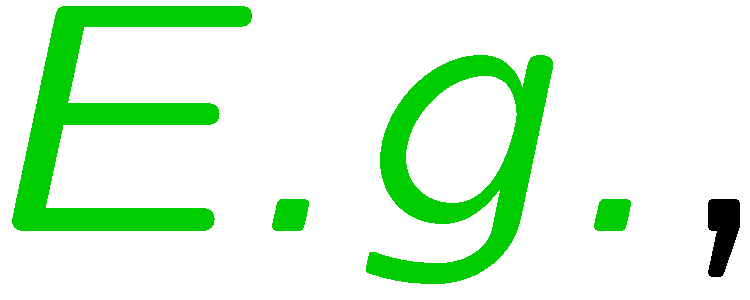 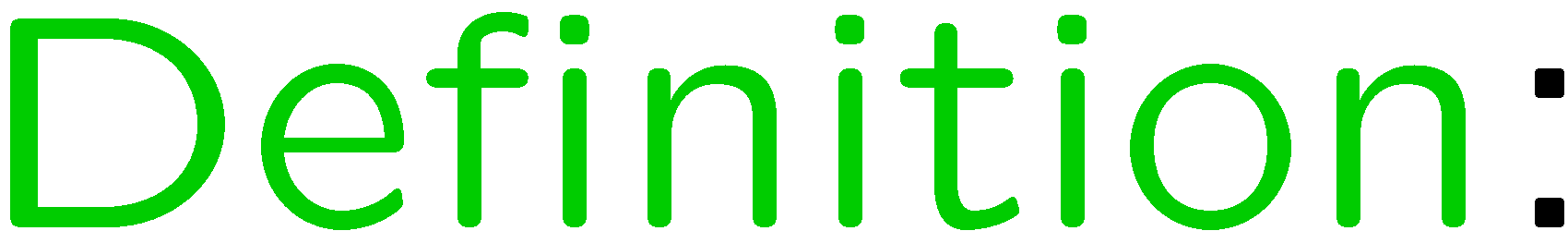 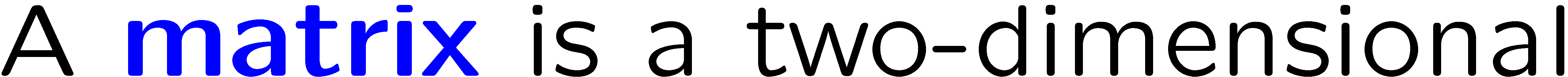 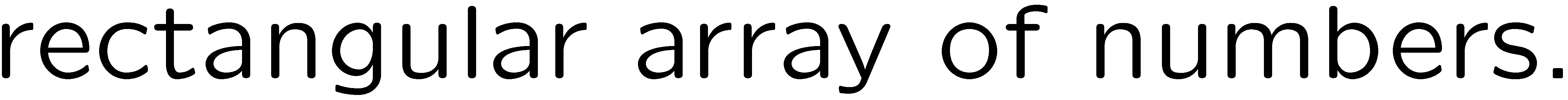 6
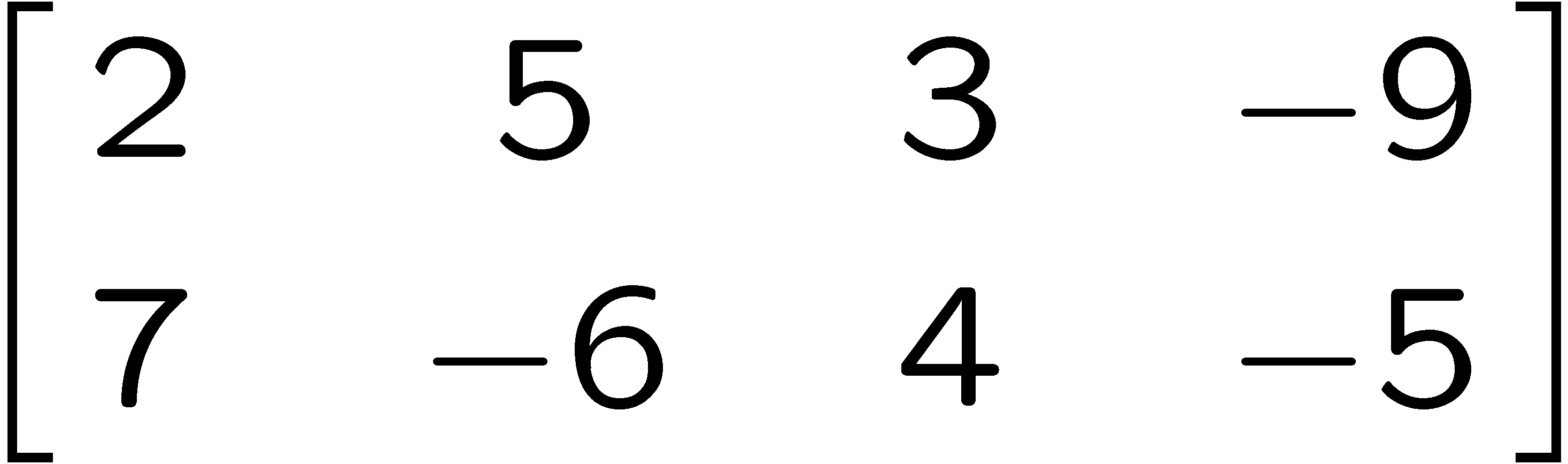 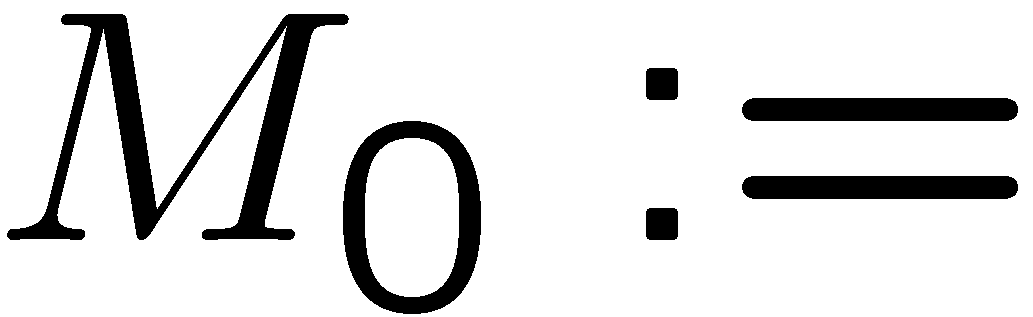 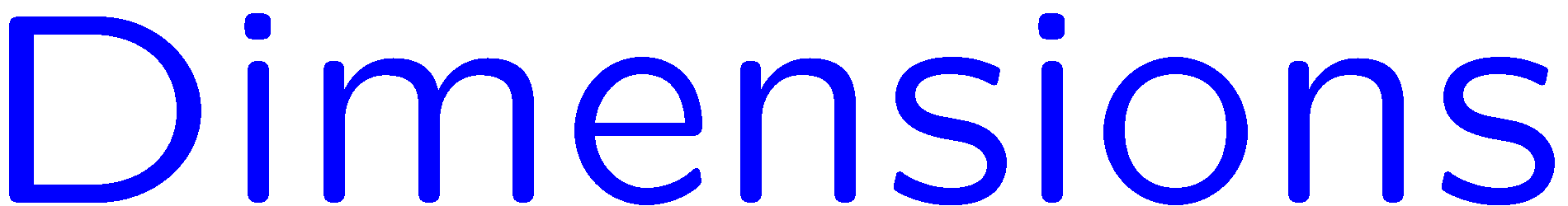 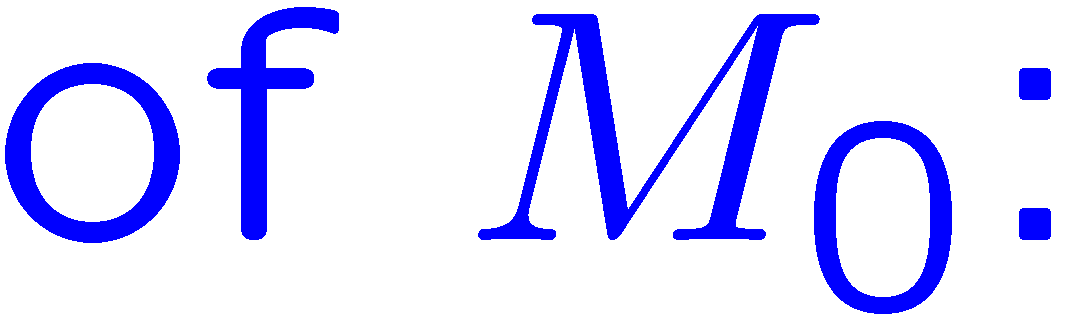 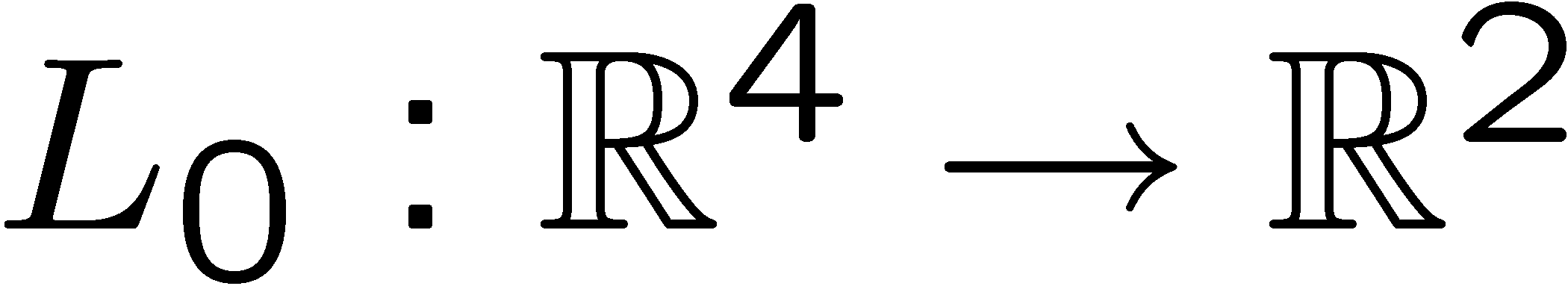 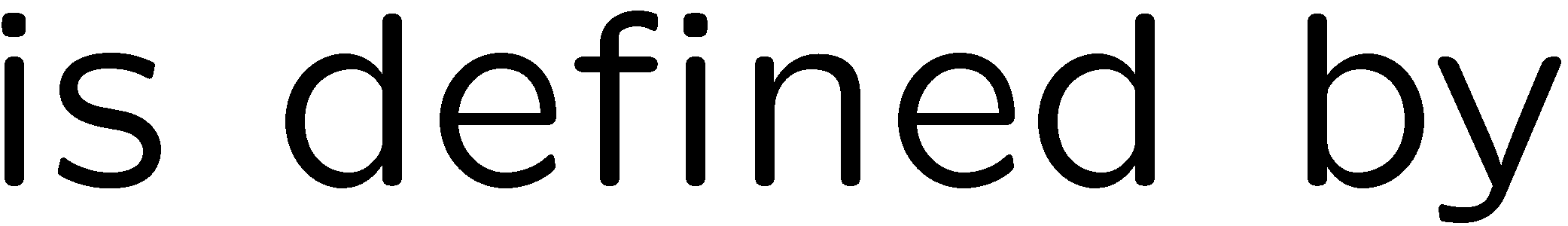 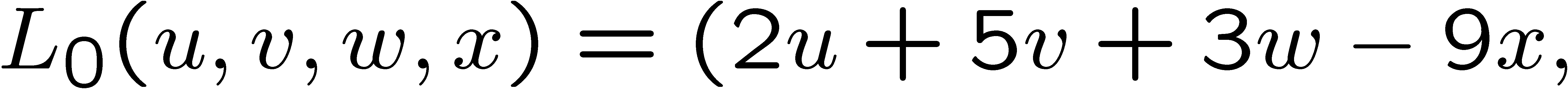 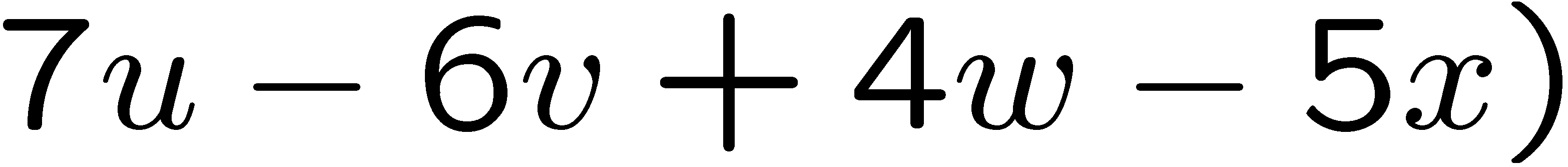 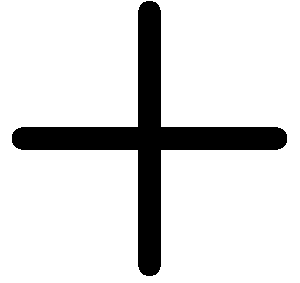 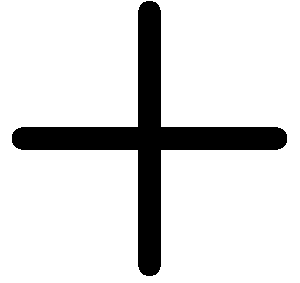 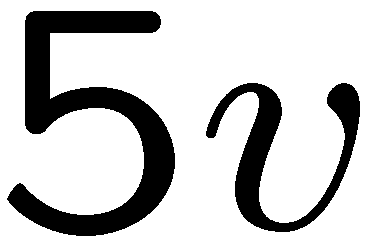 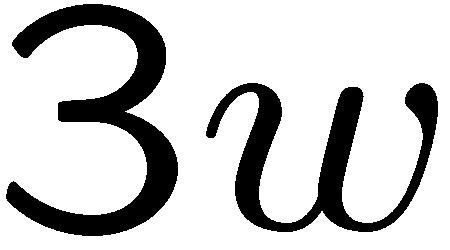 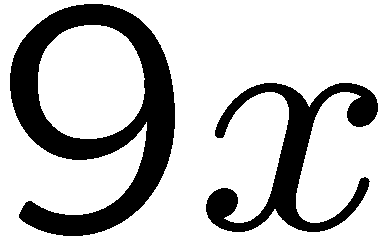 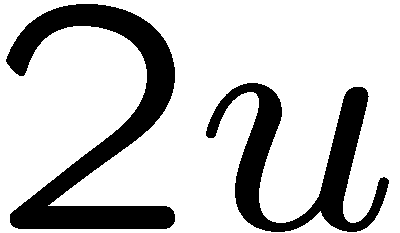 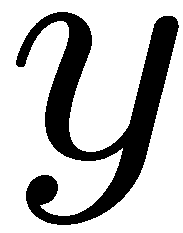 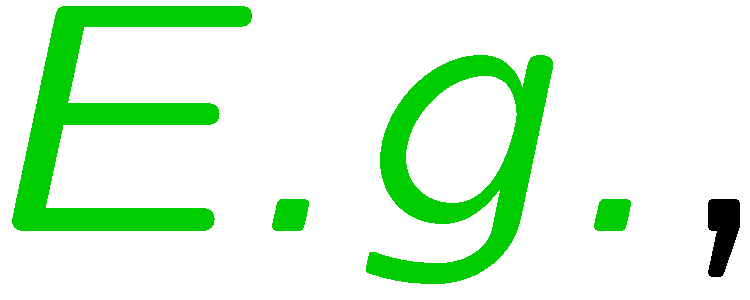 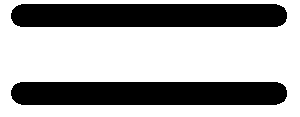 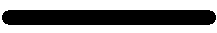 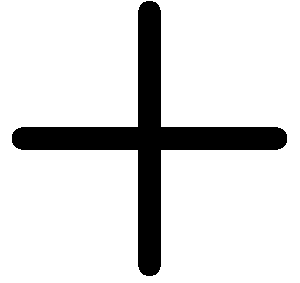 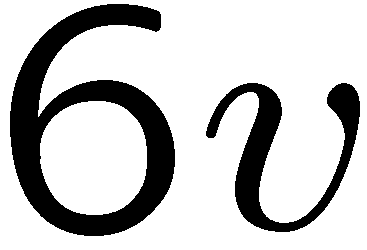 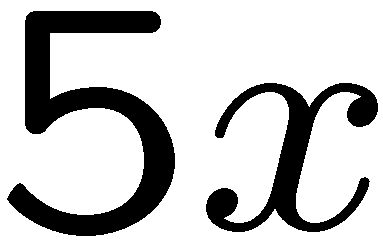 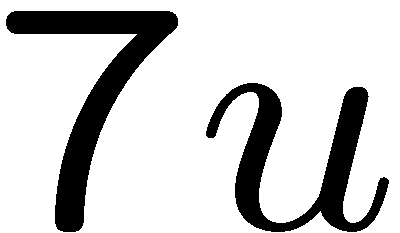 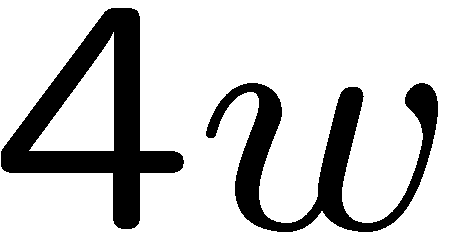 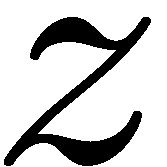 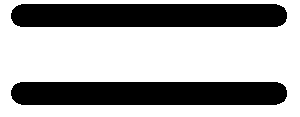 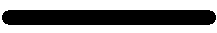 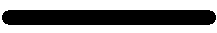 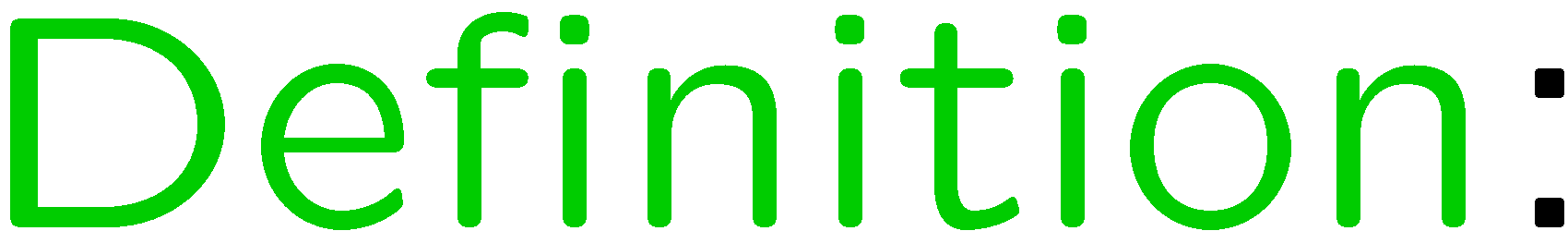 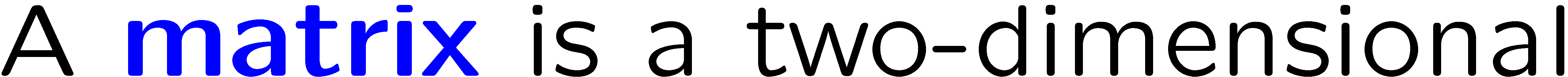 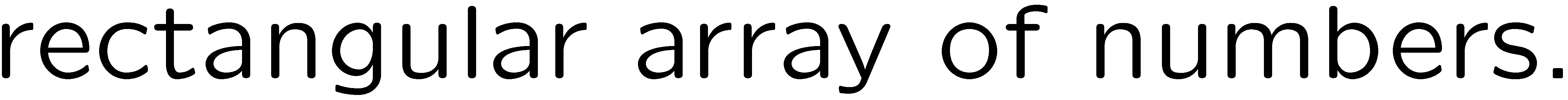 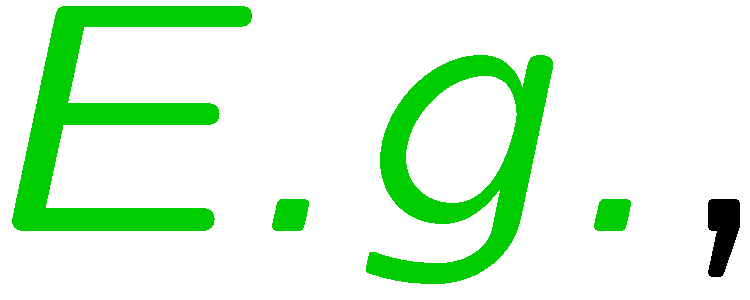 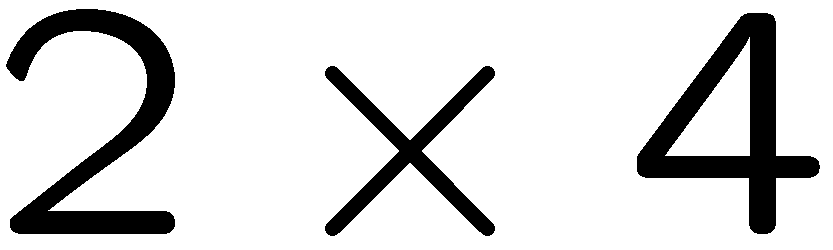 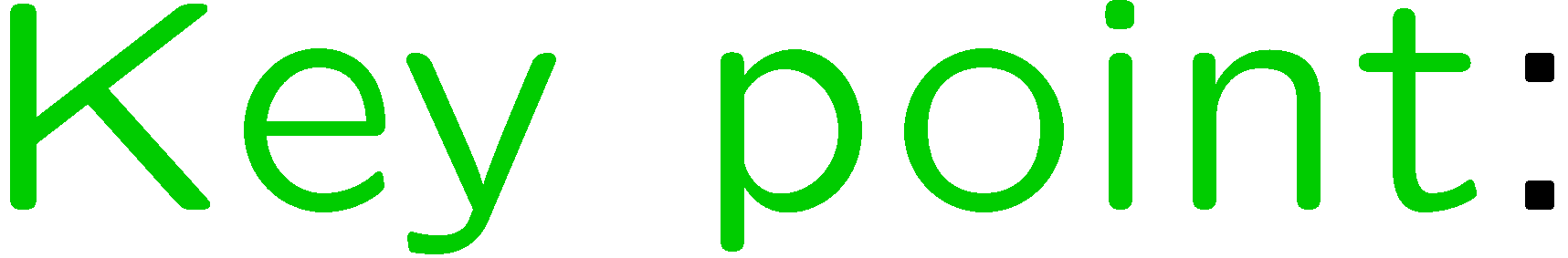 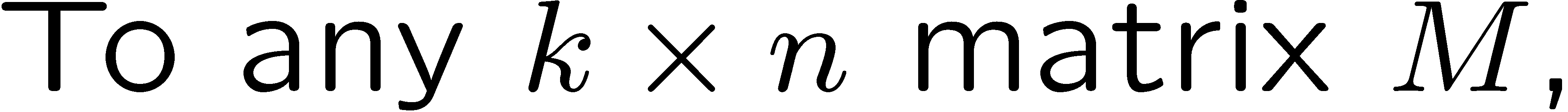 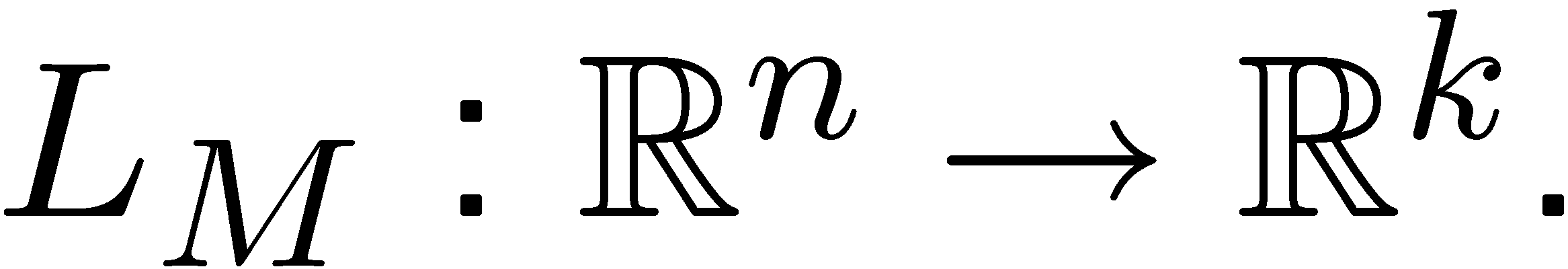 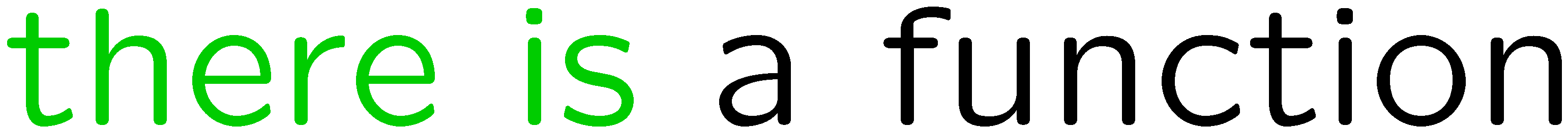 7
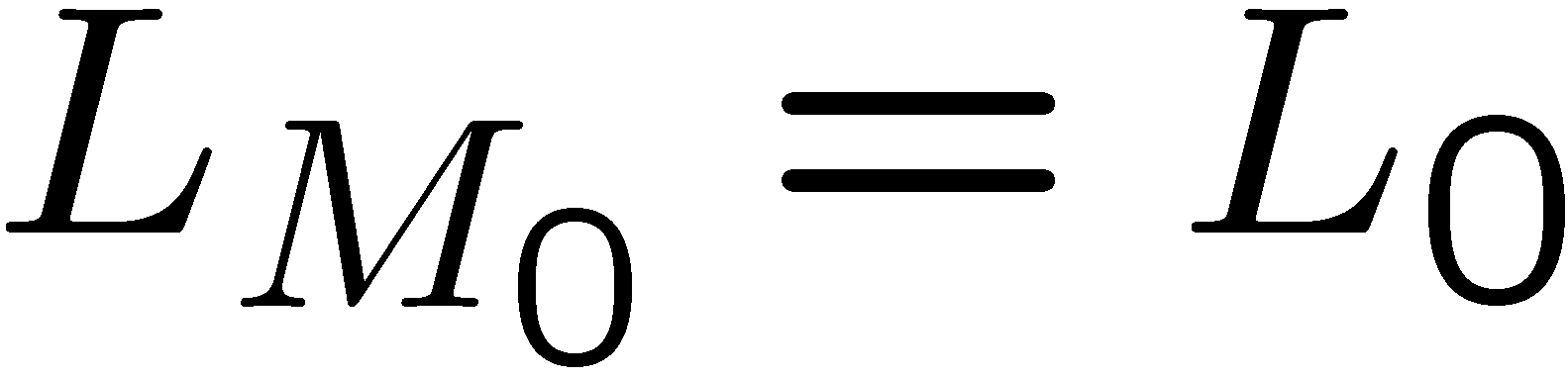 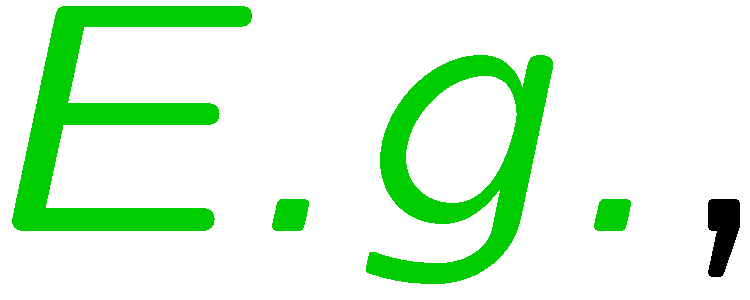 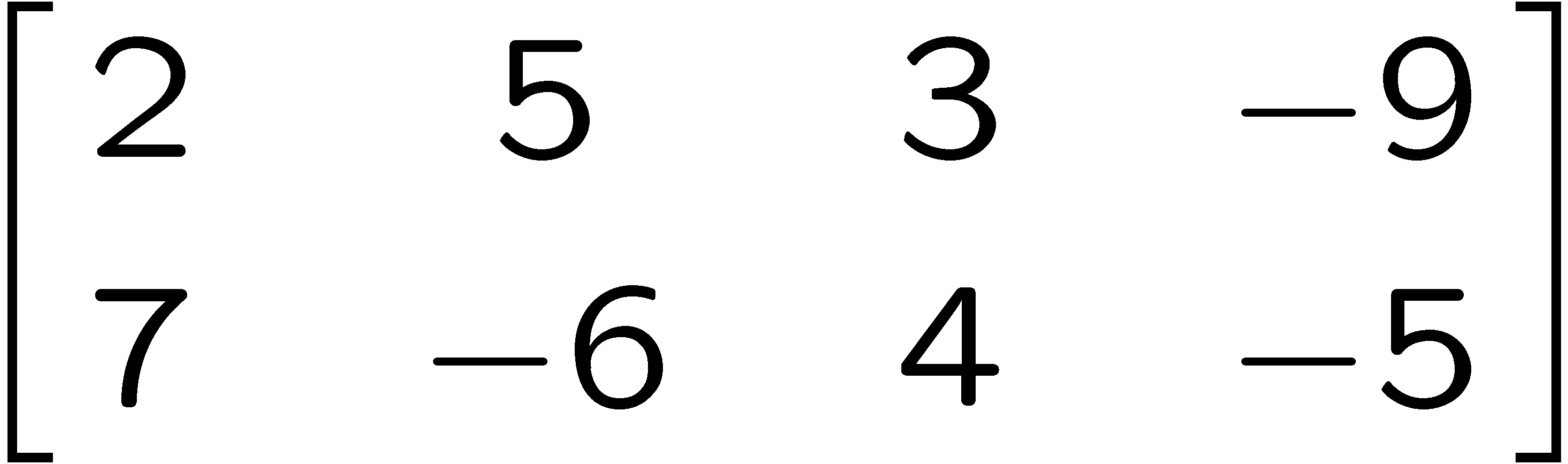 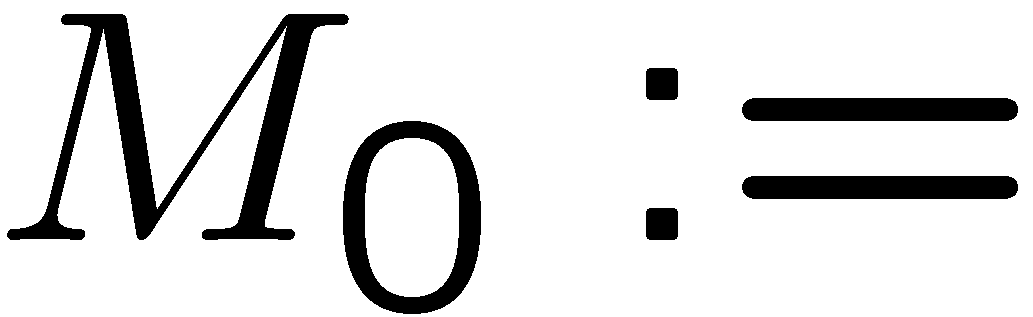 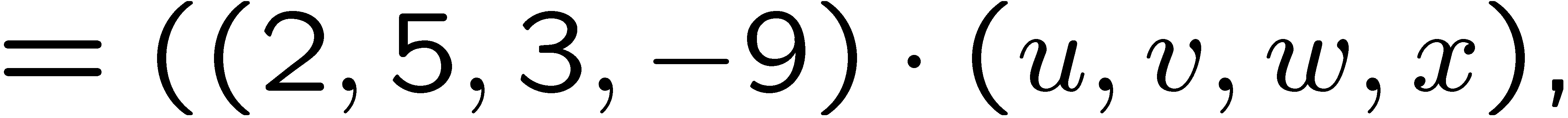 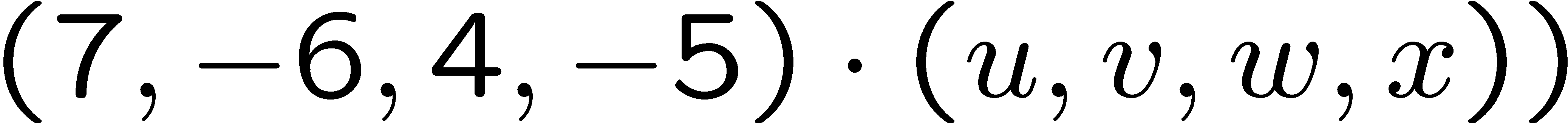 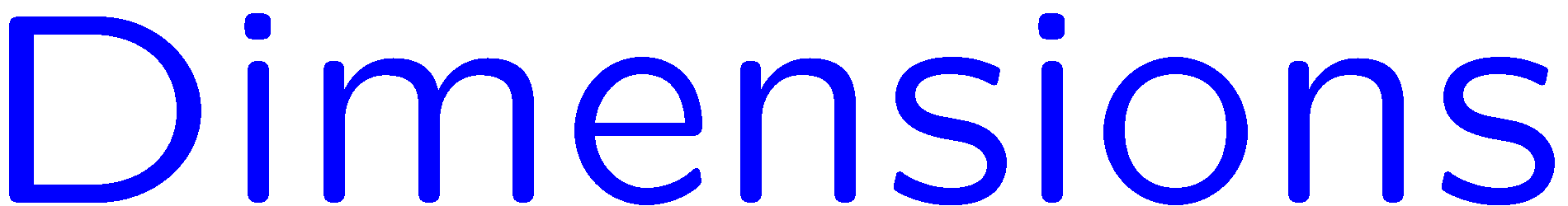 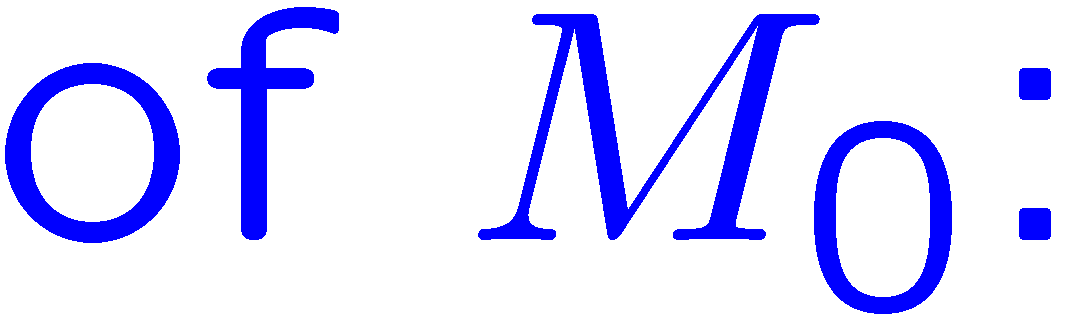 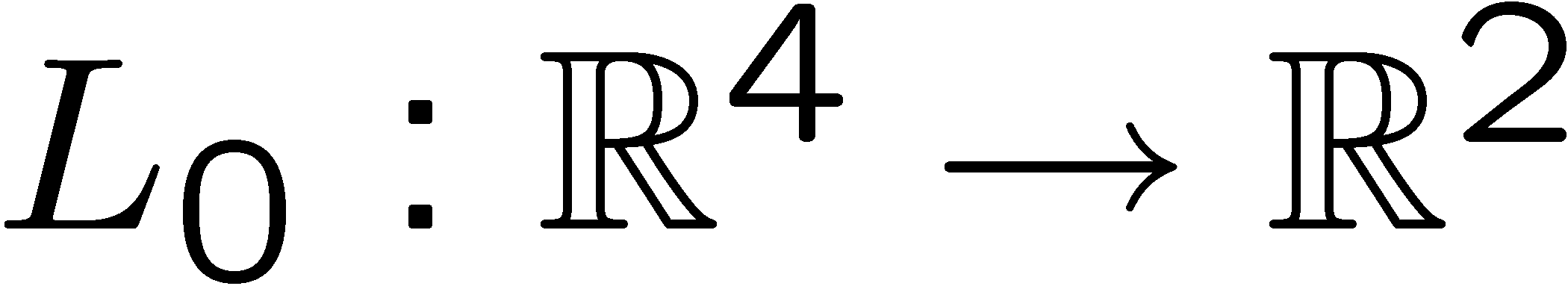 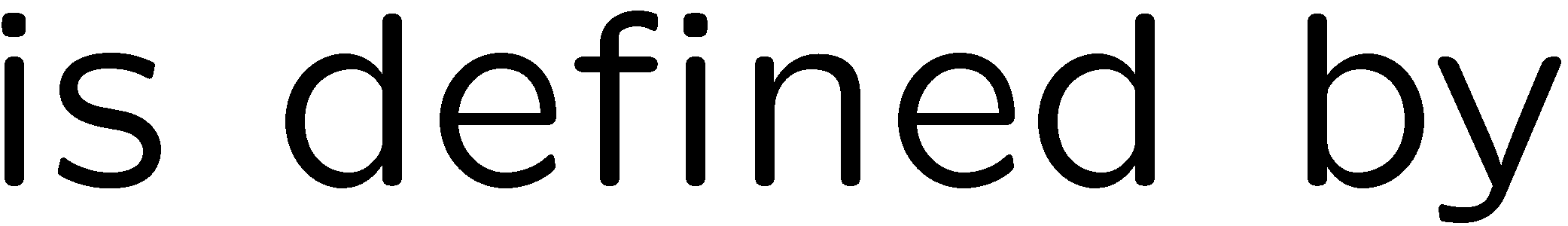 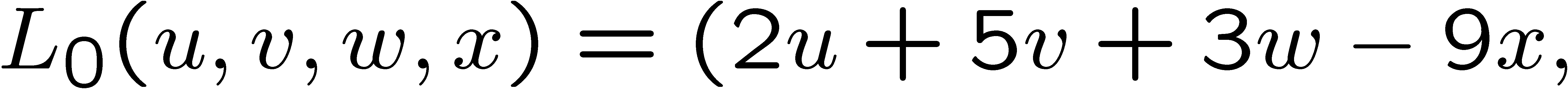 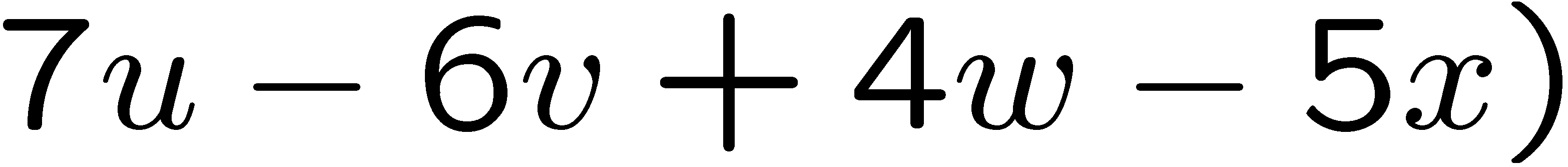 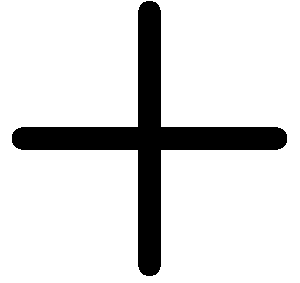 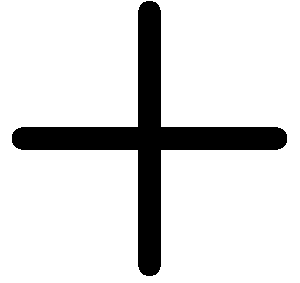 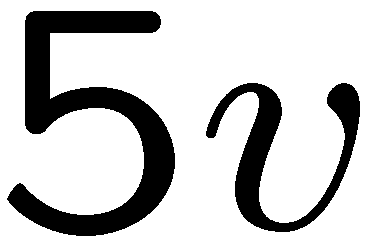 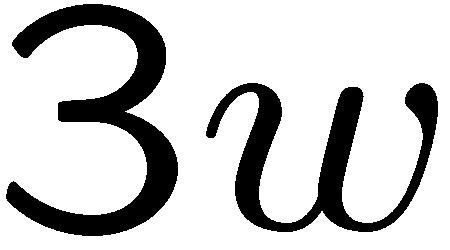 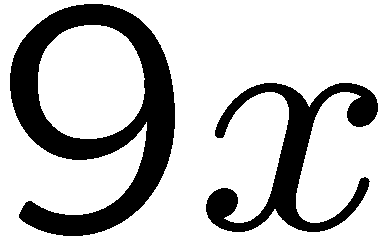 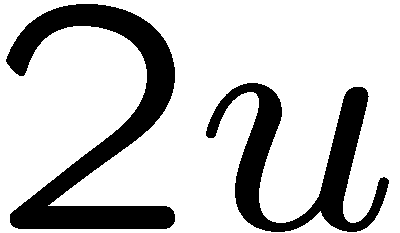 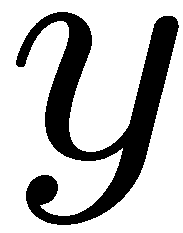 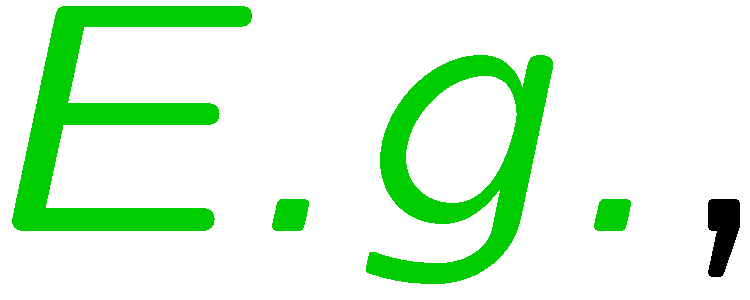 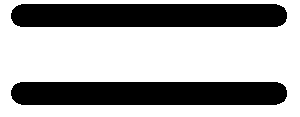 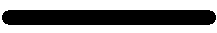 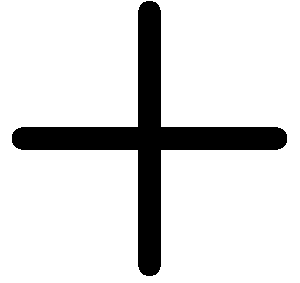 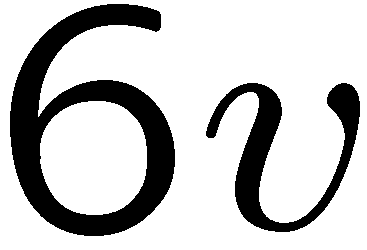 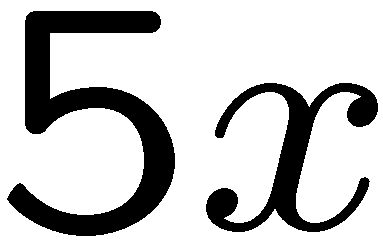 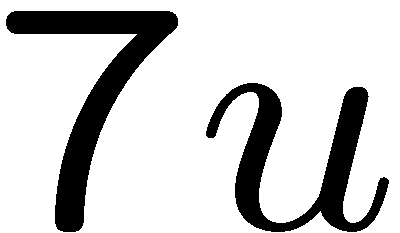 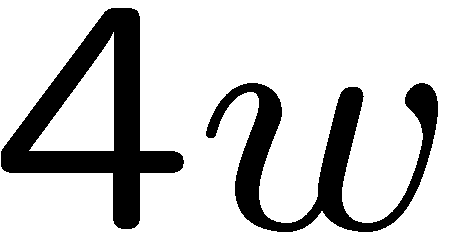 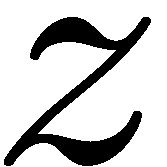 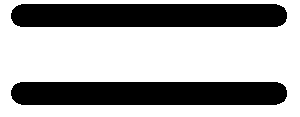 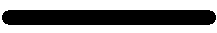 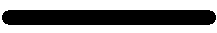 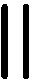 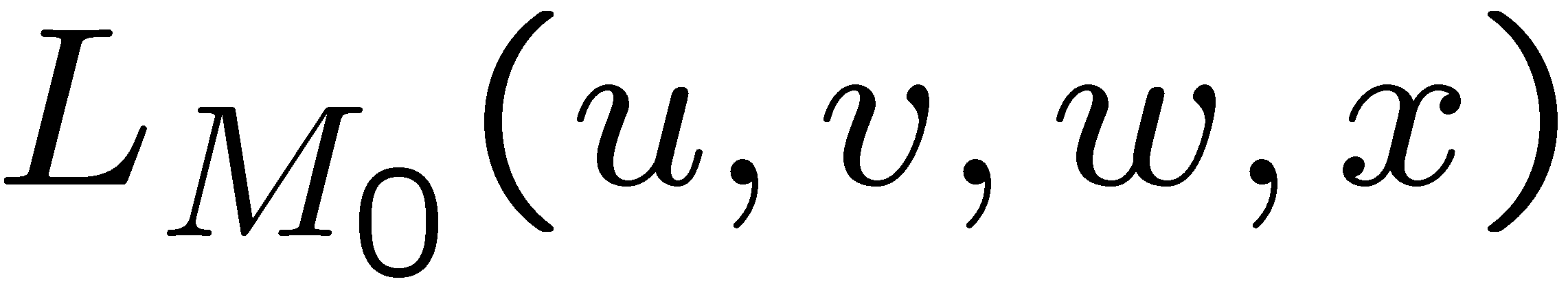 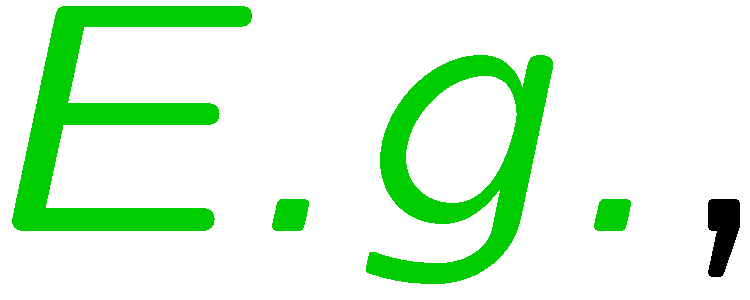 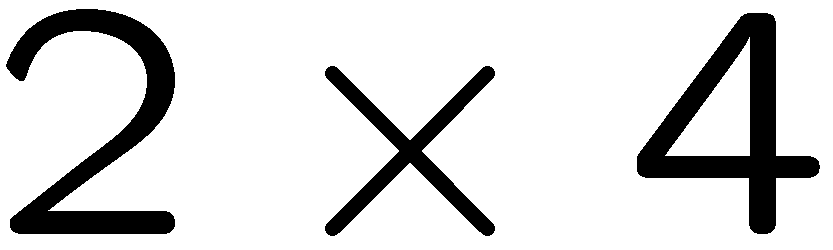 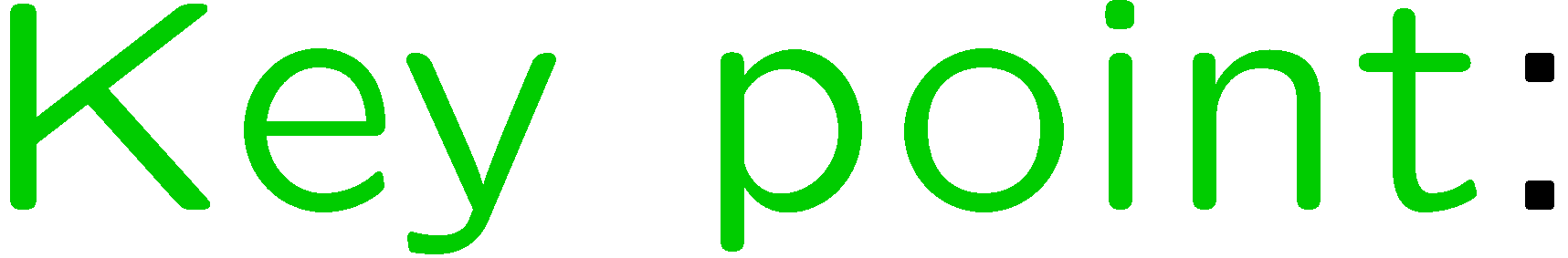 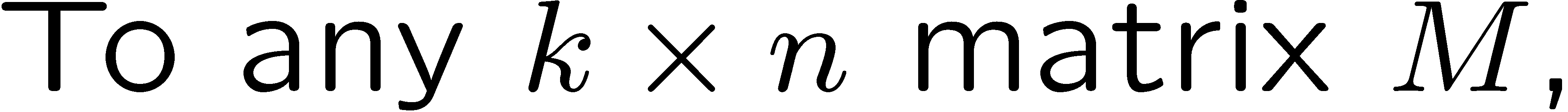 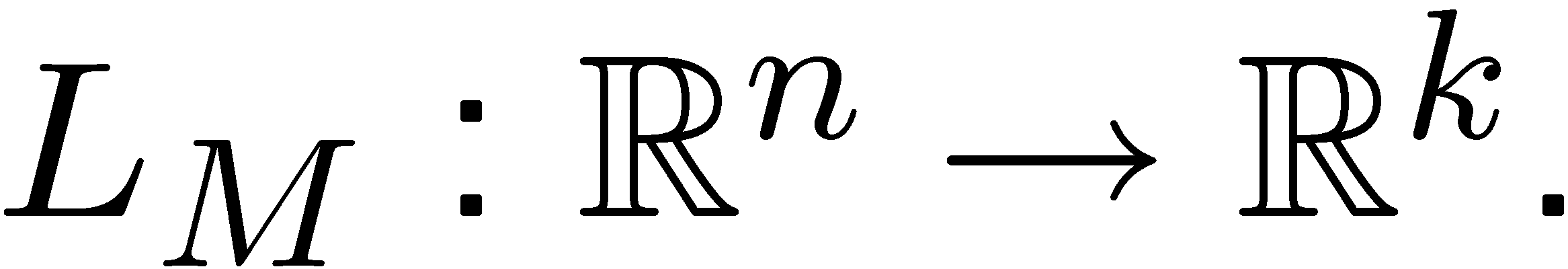 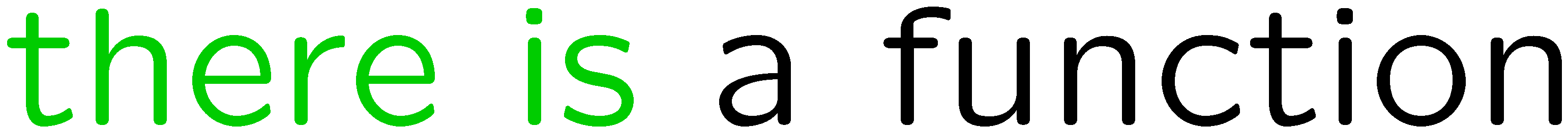 8
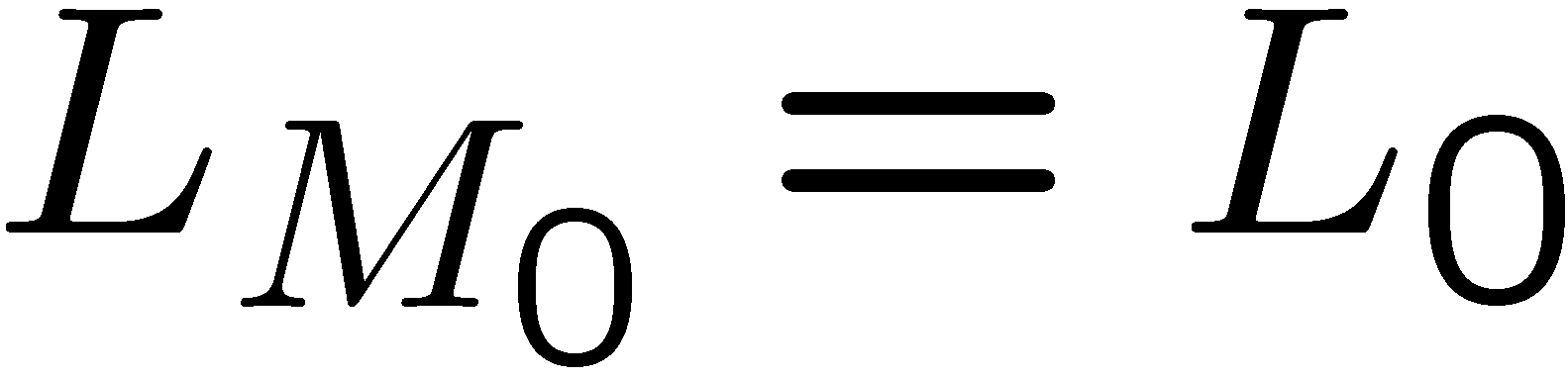 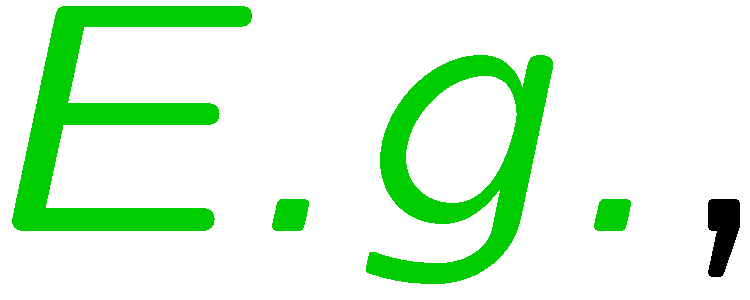 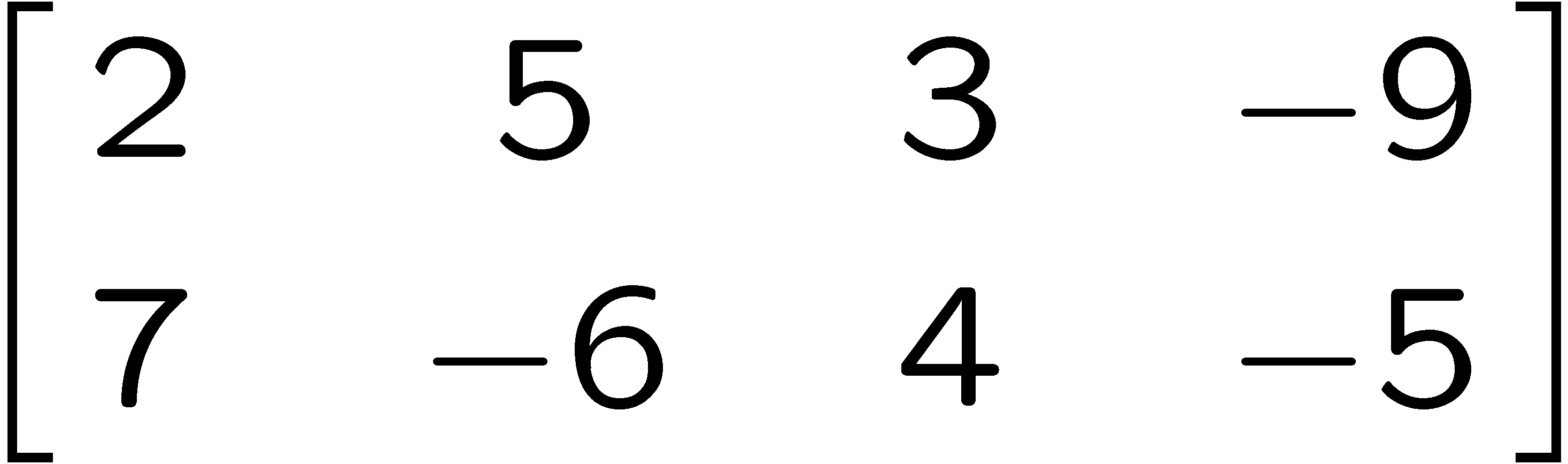 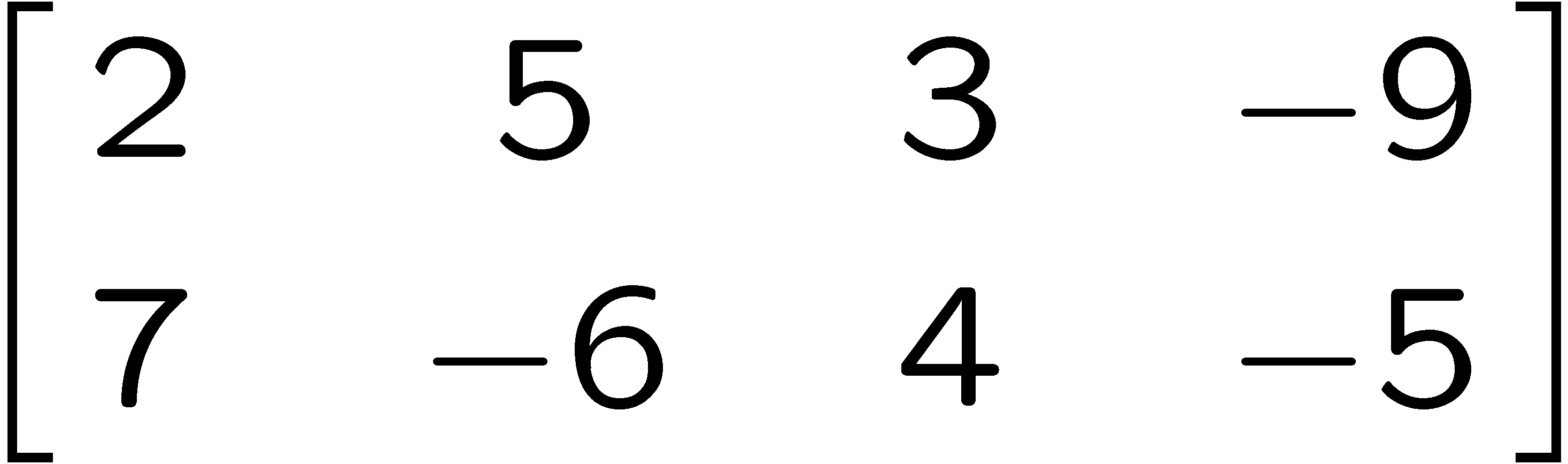 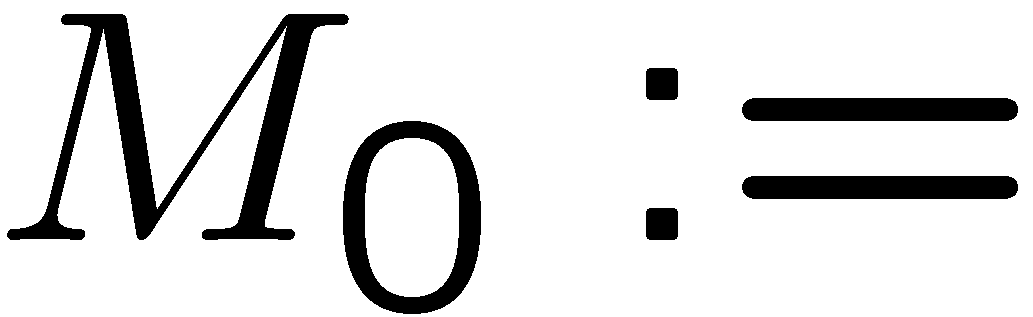 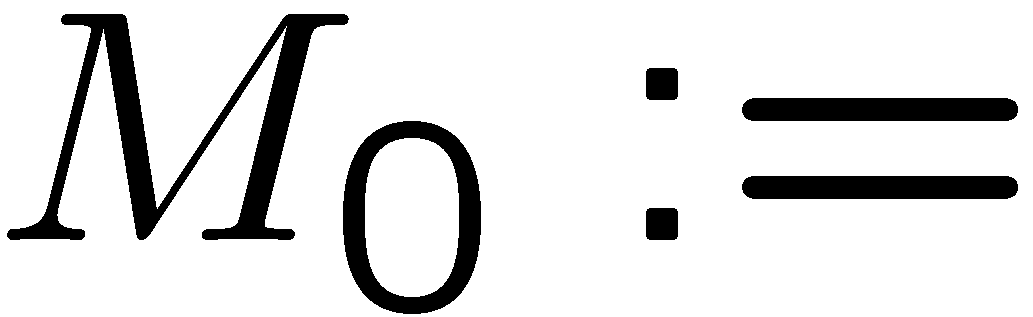 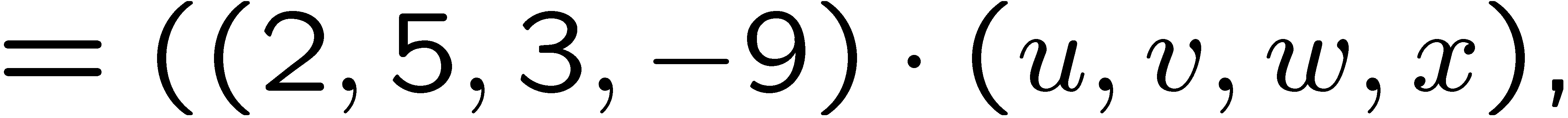 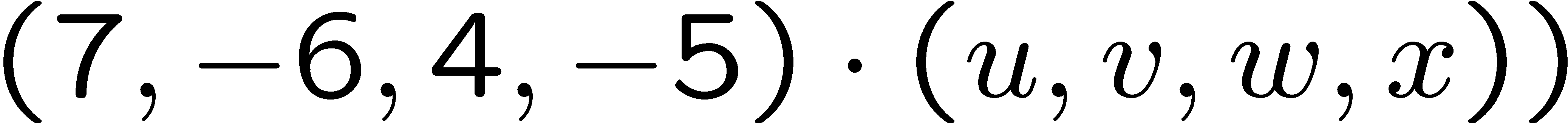 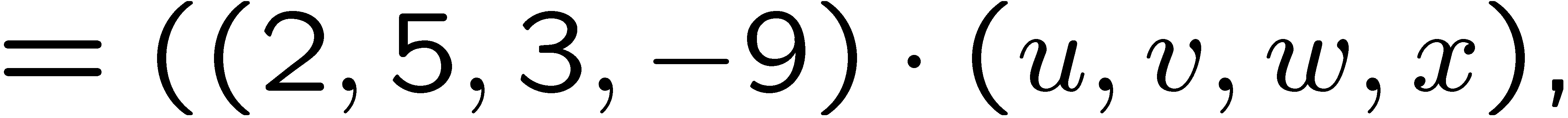 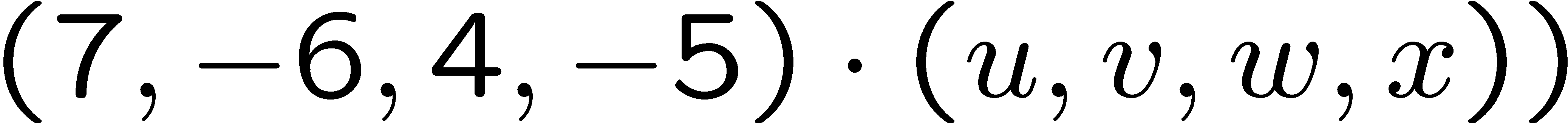 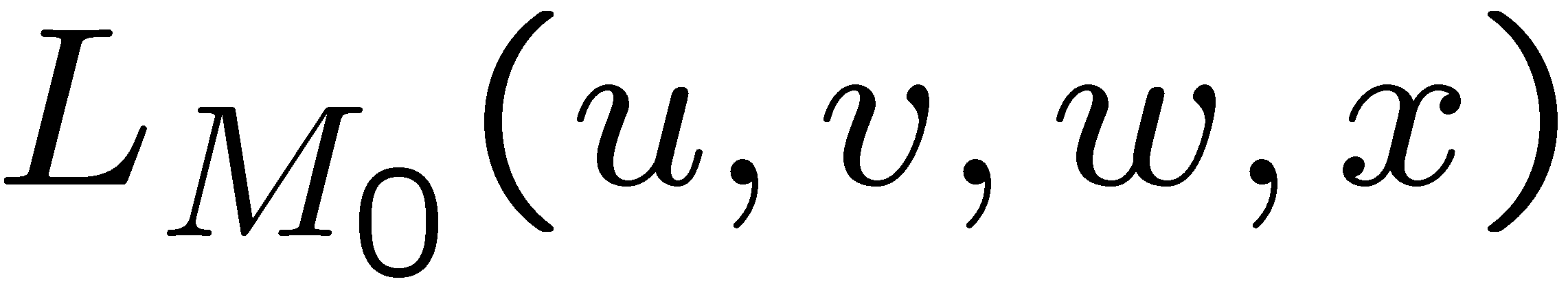 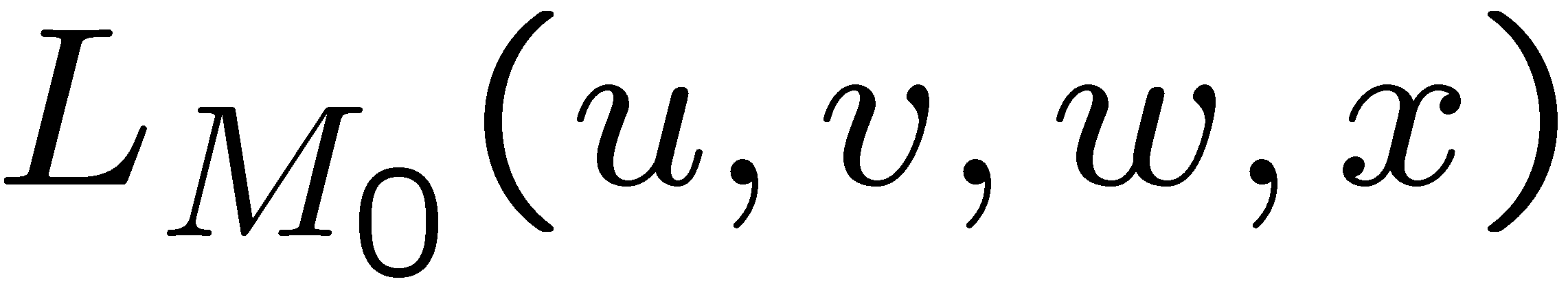 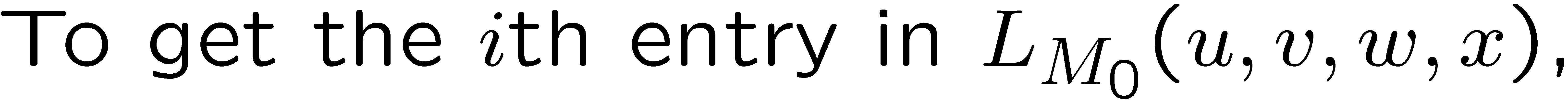 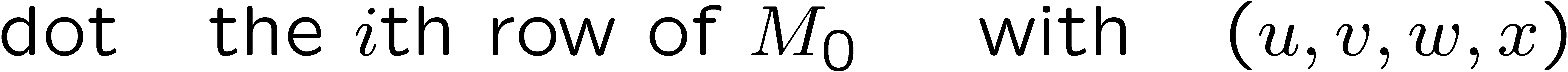 9
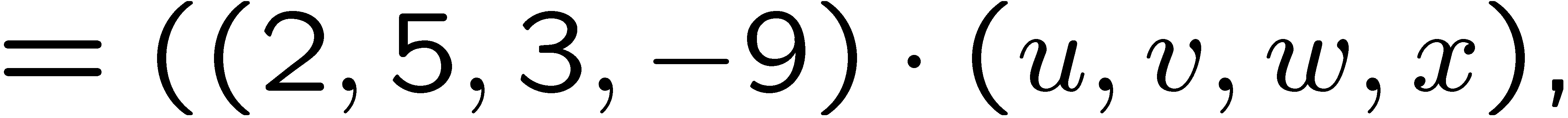 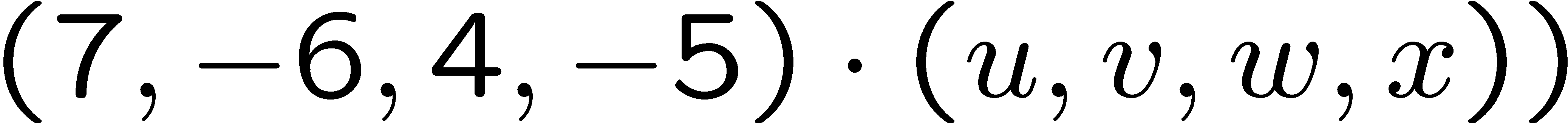 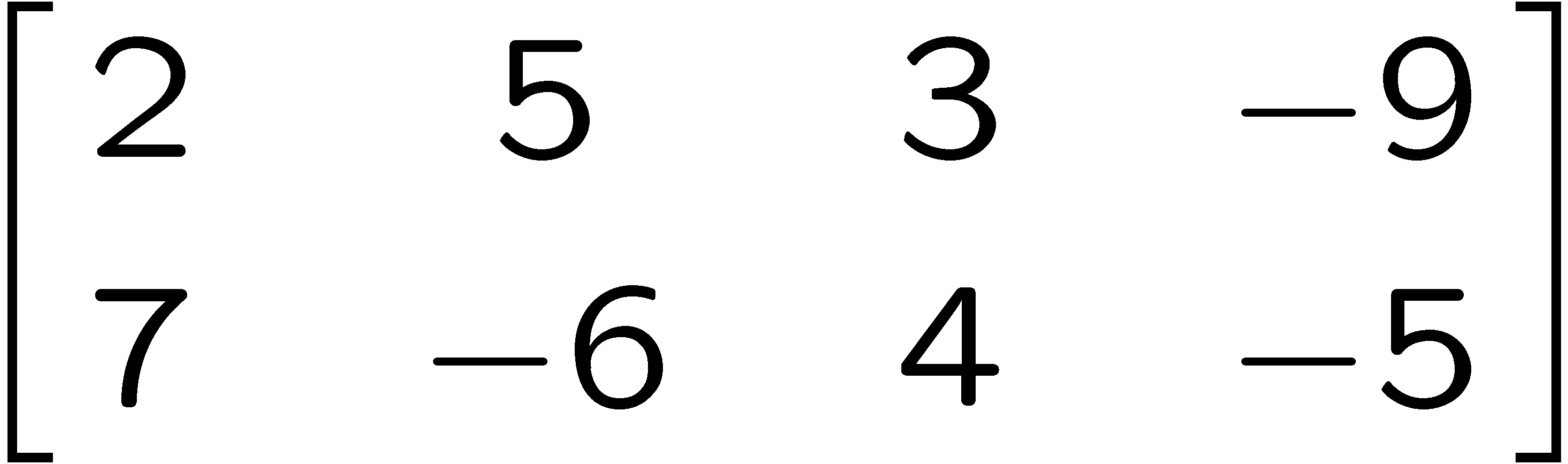 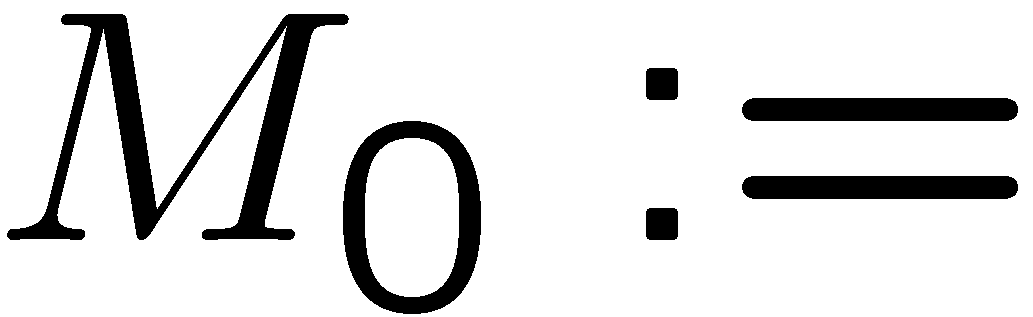 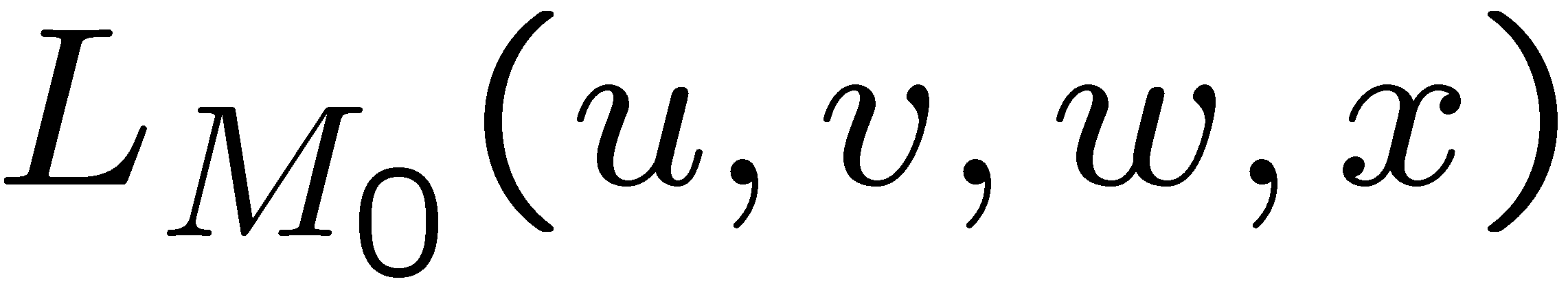 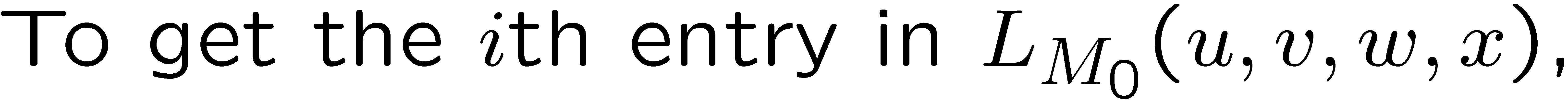 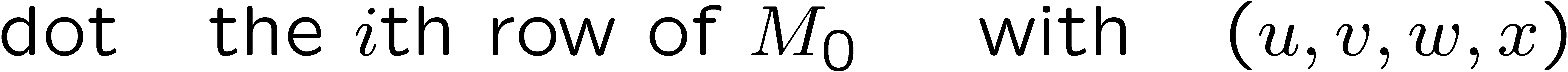 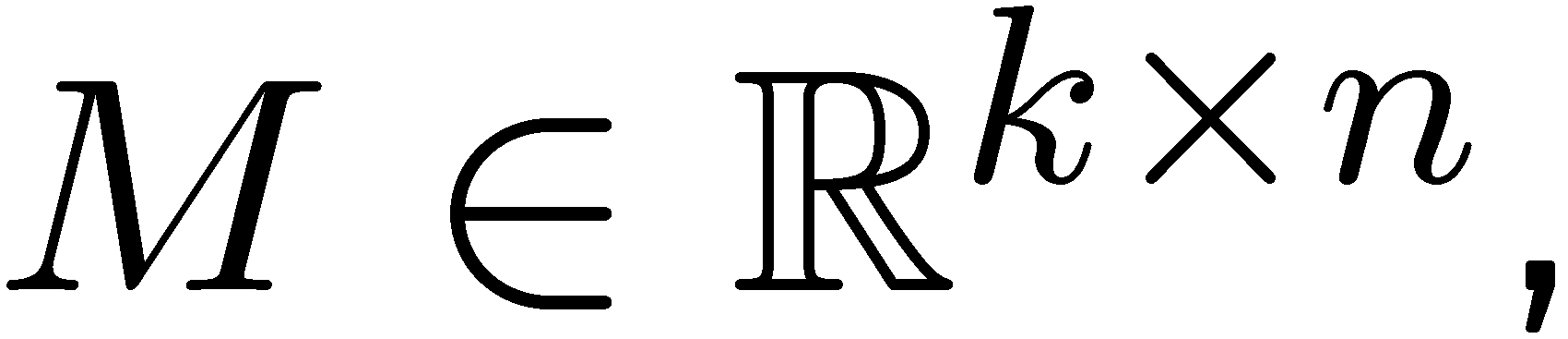 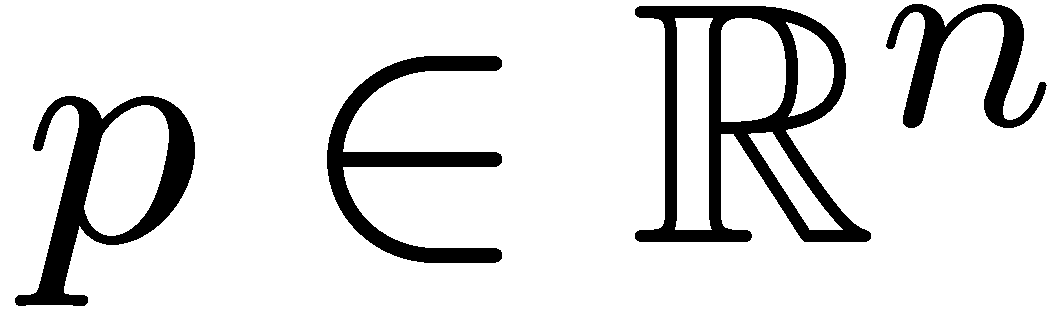 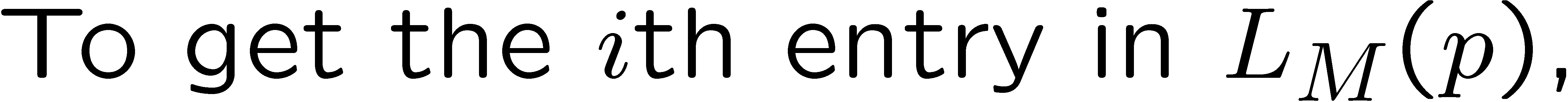 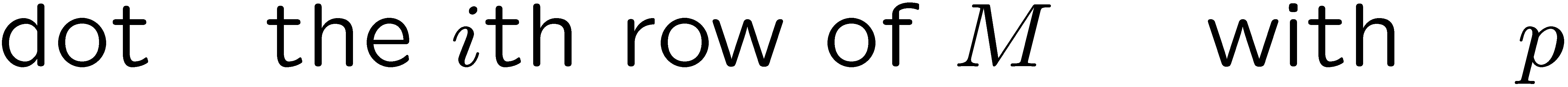 10
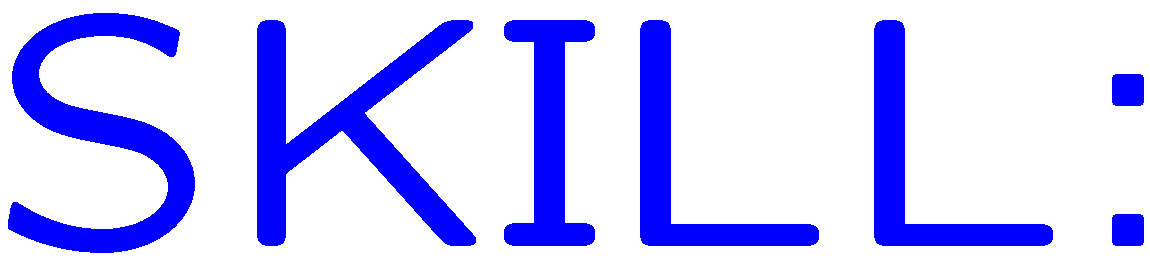 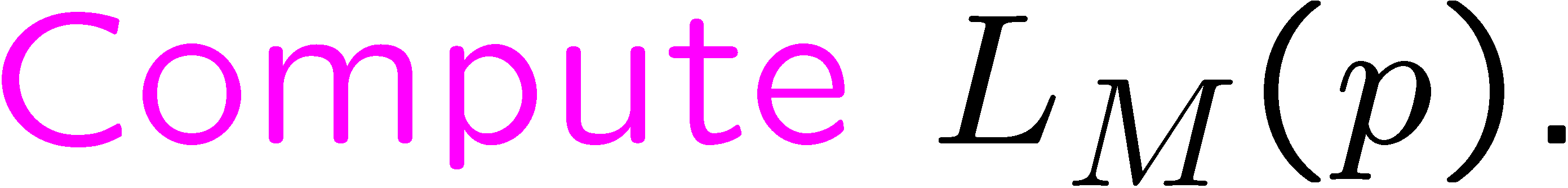 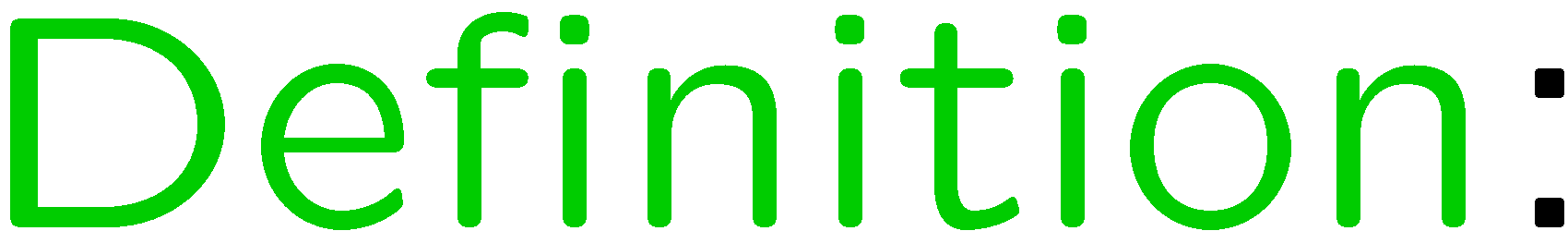 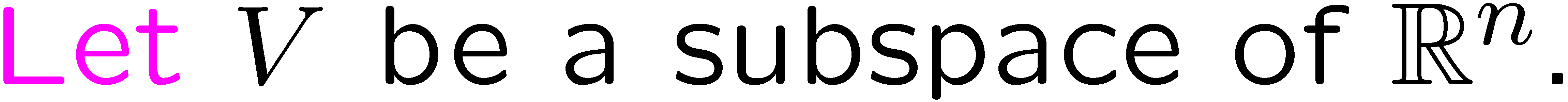 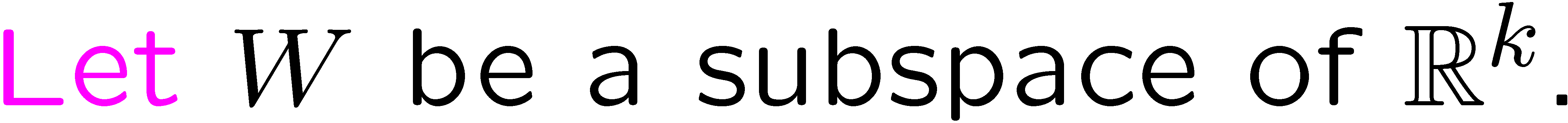 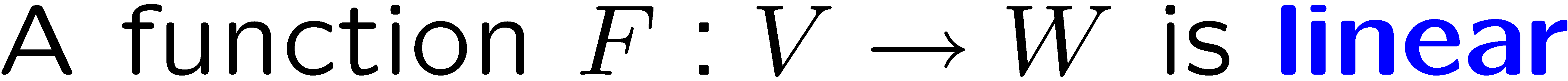 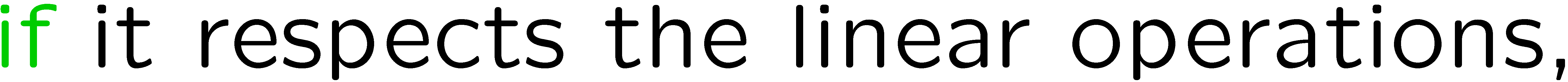 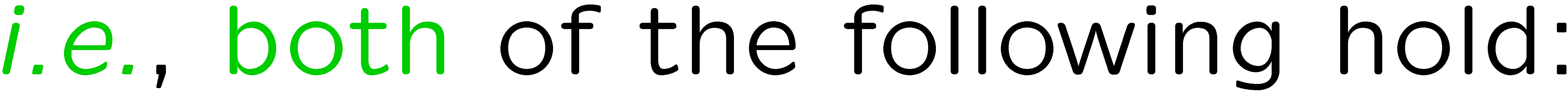 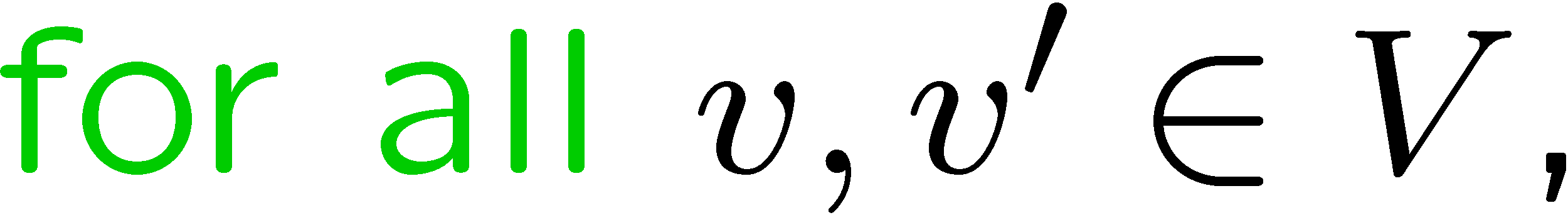 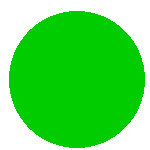 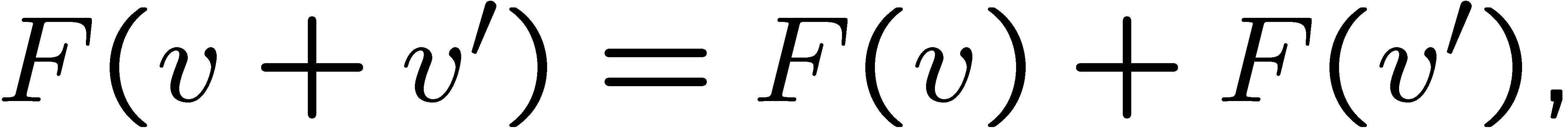 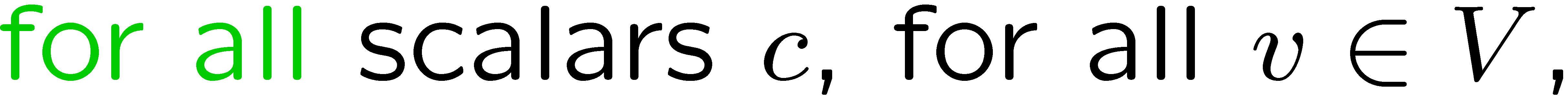 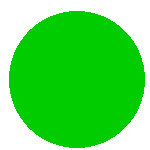 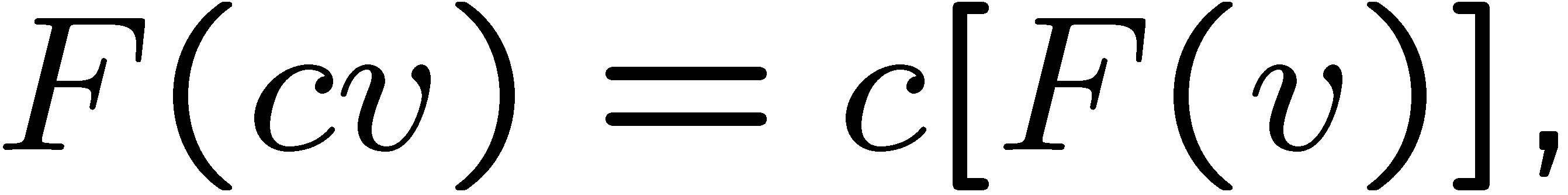 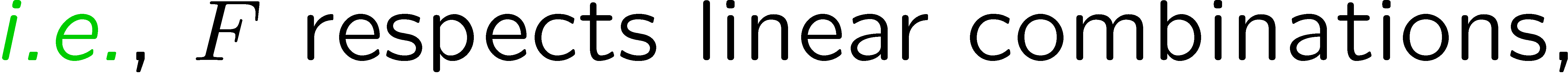 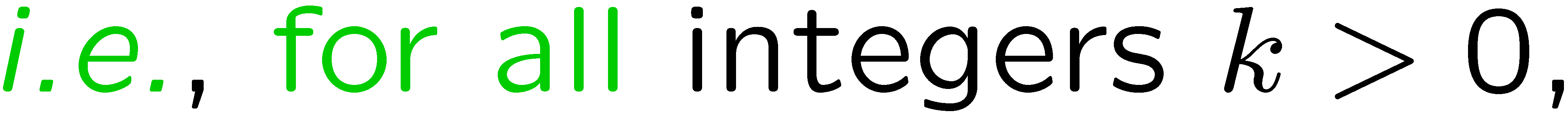 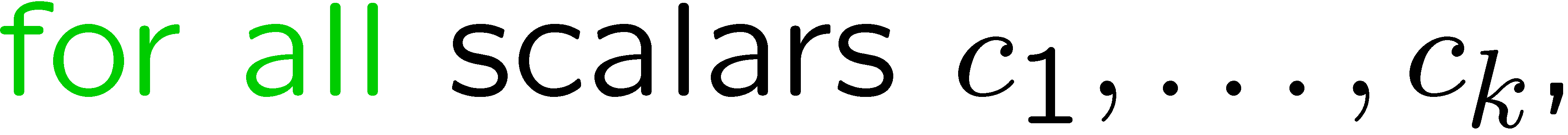 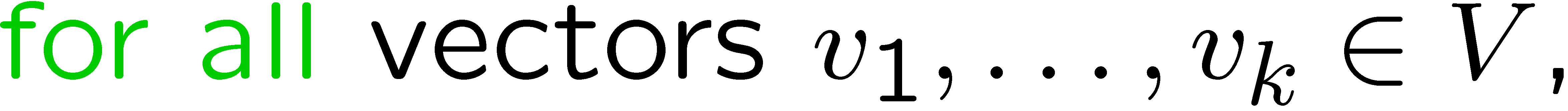 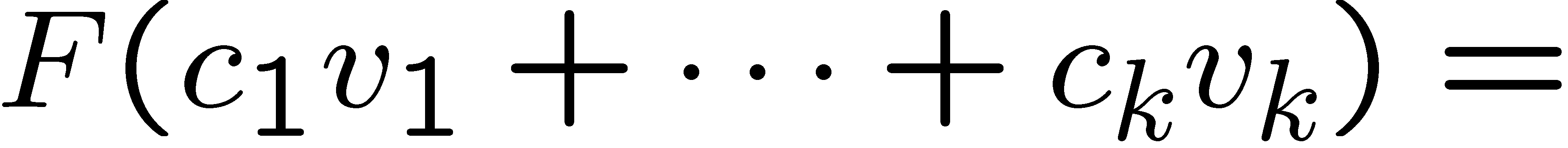 11
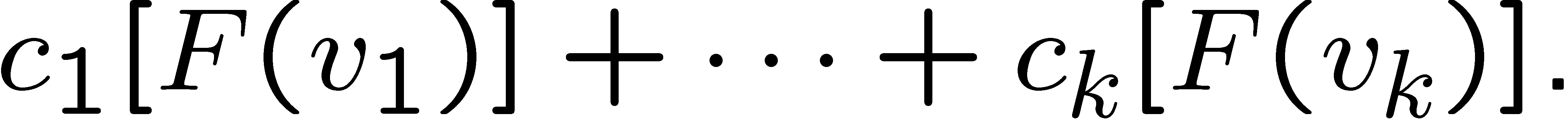 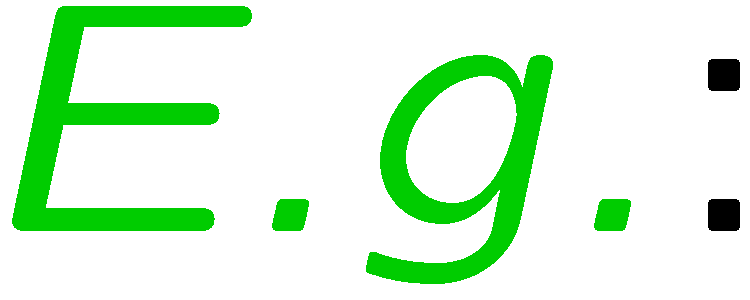 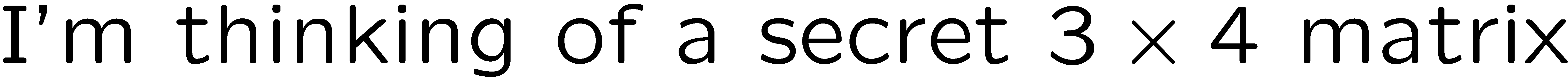 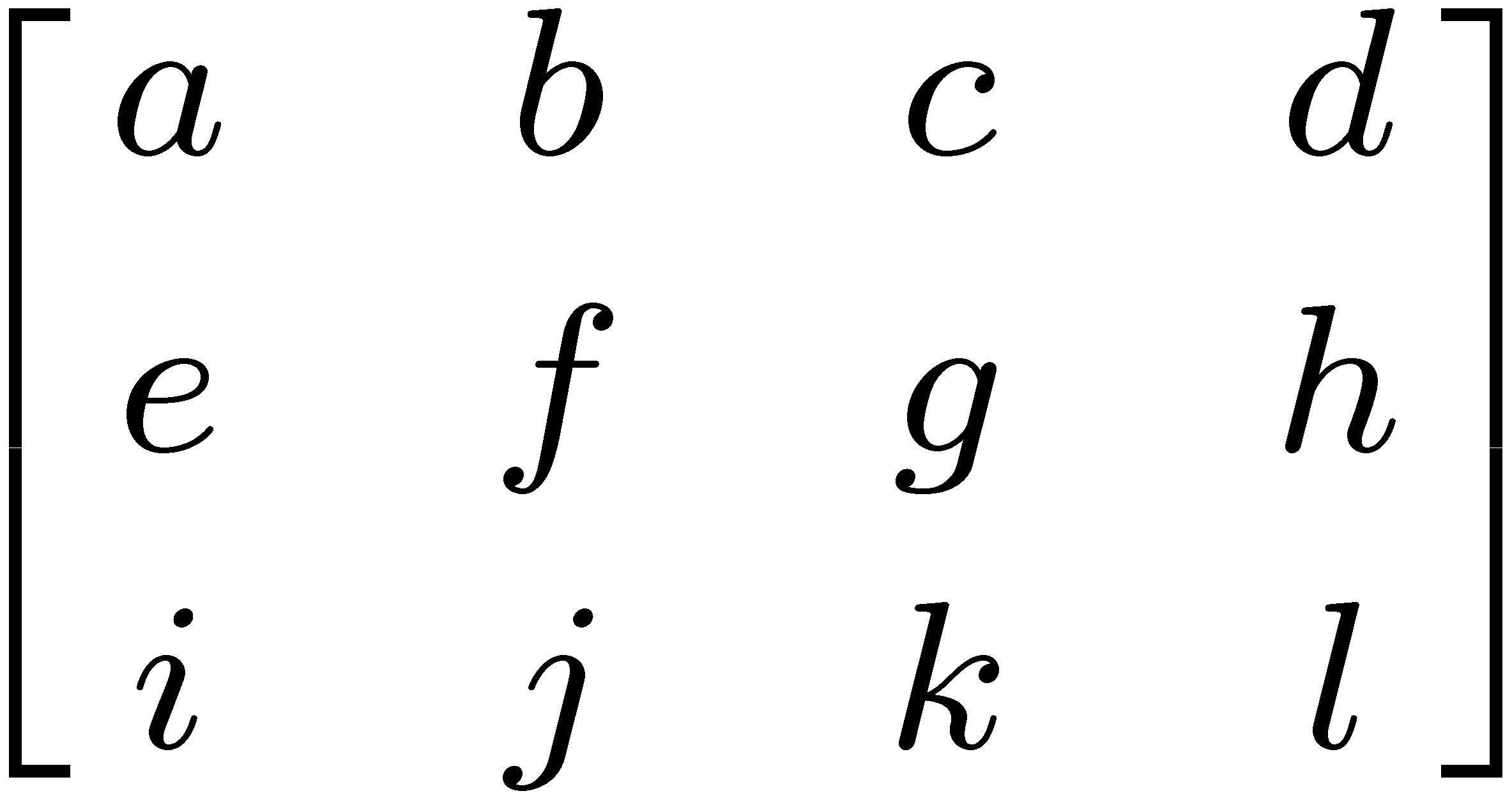 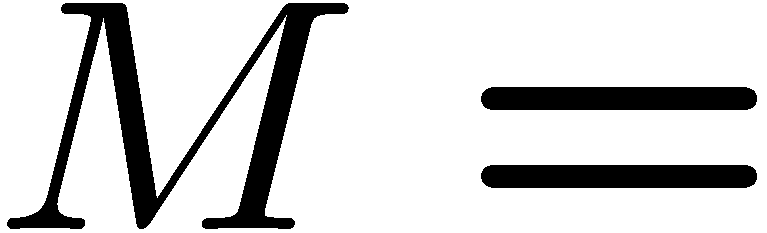 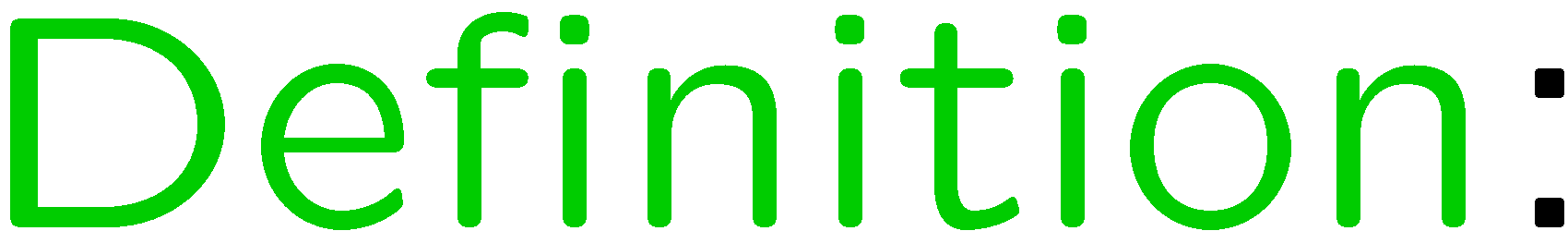 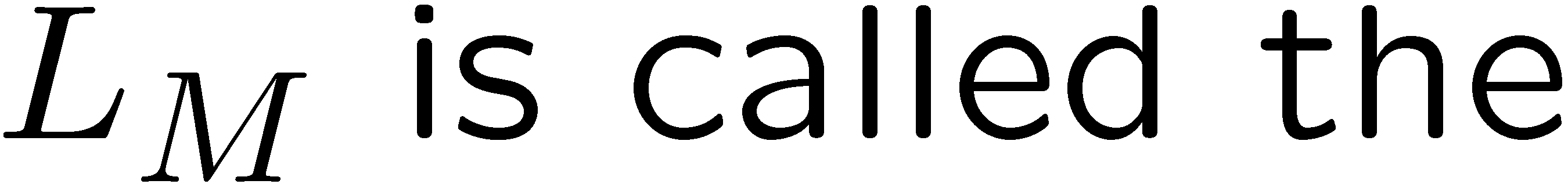 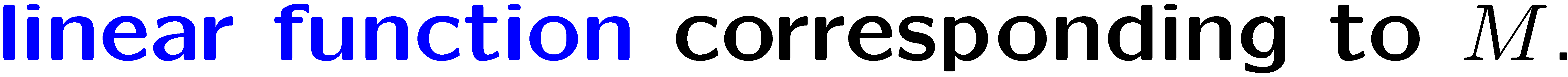 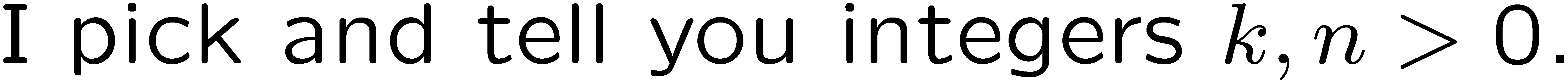 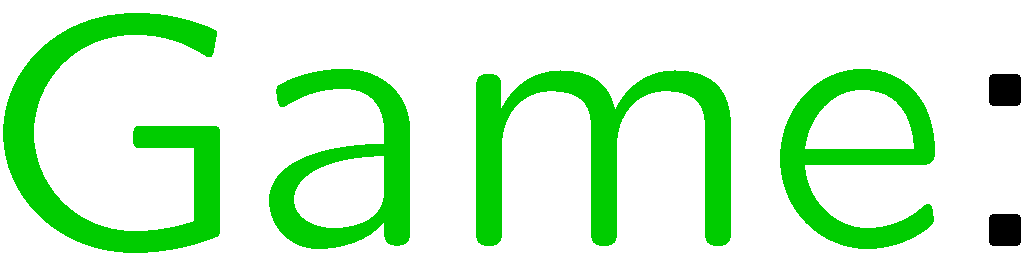 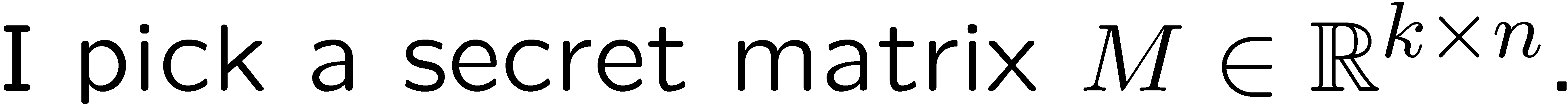 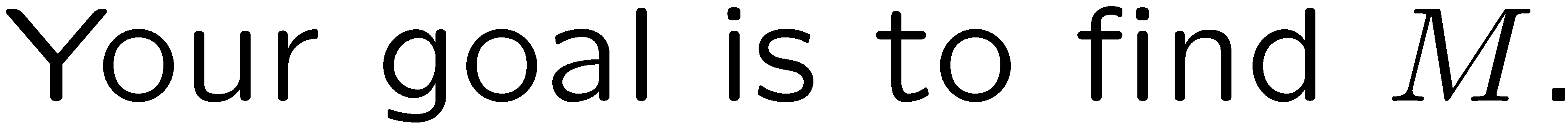 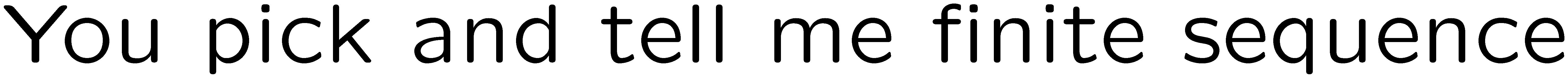 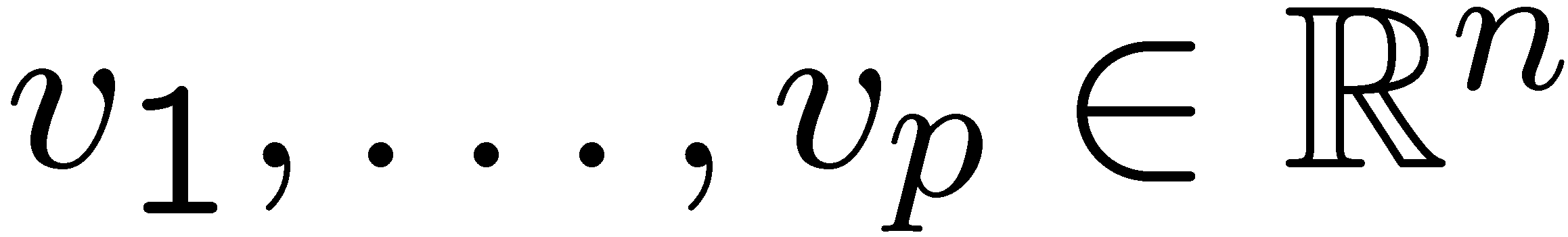 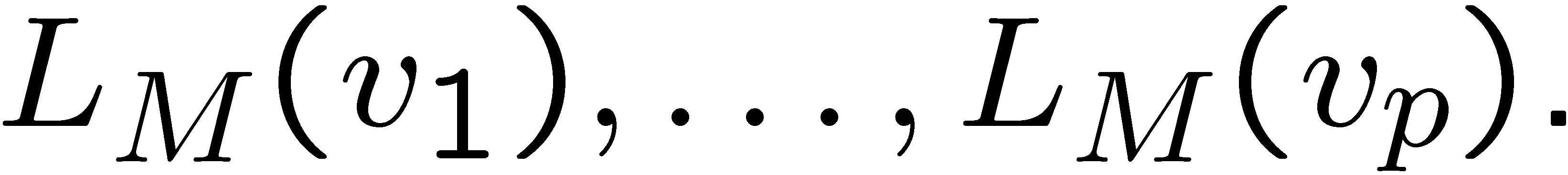 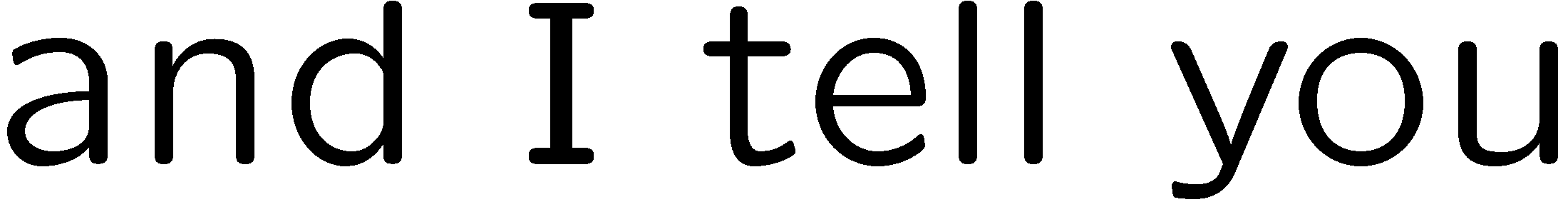 12
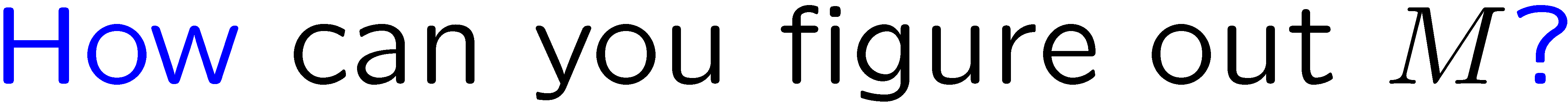 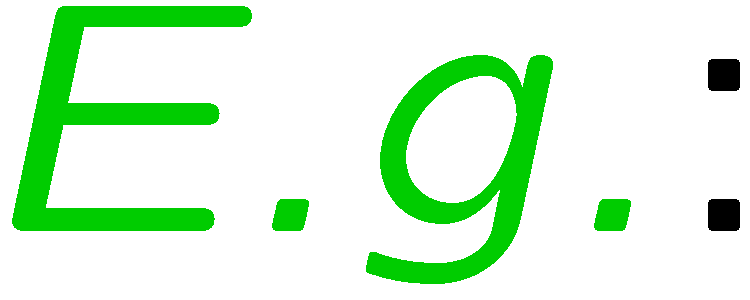 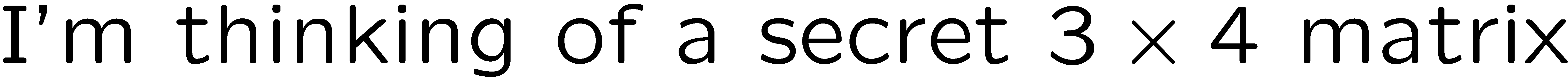 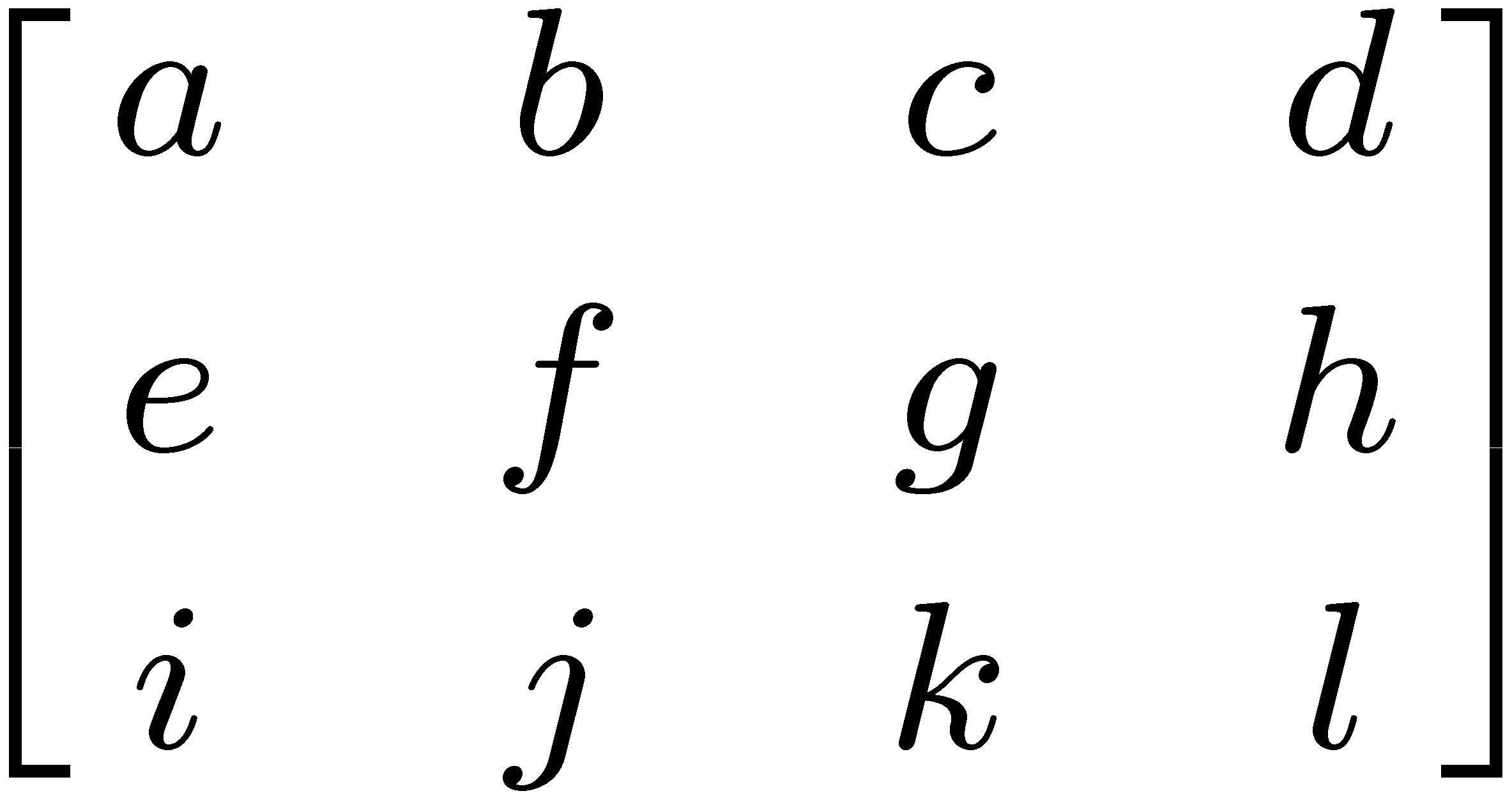 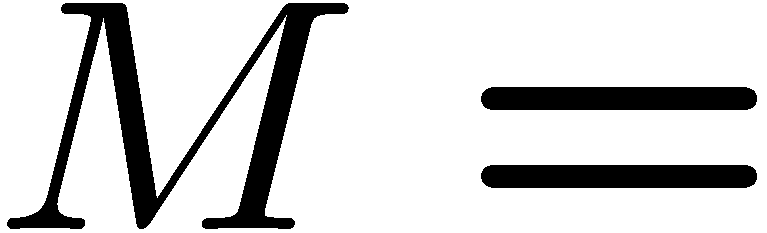 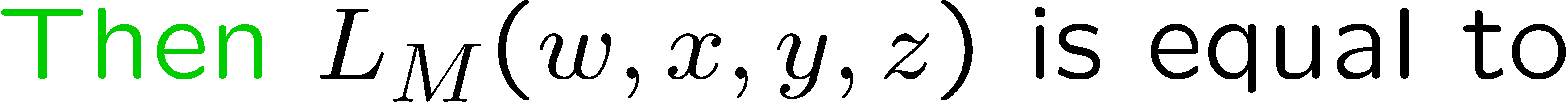 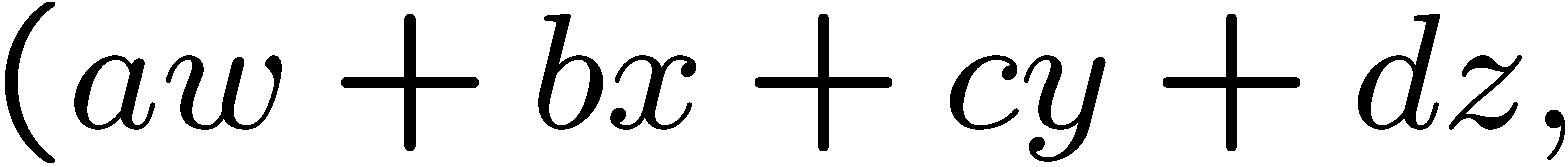 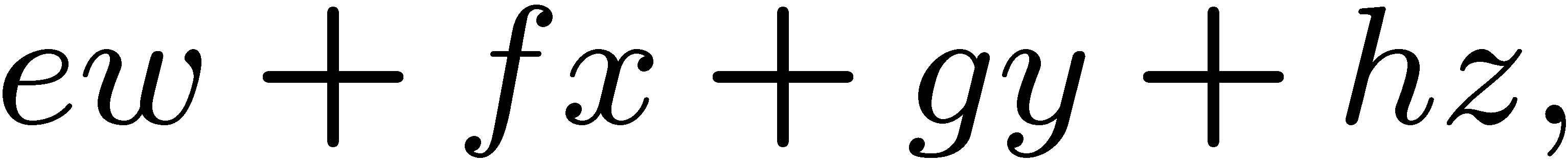 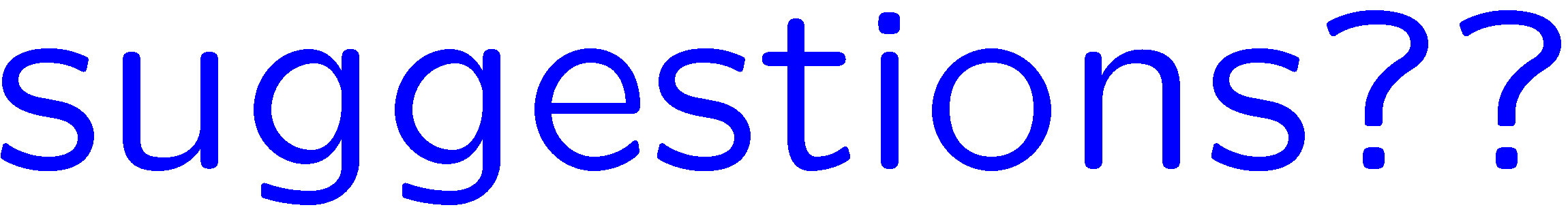 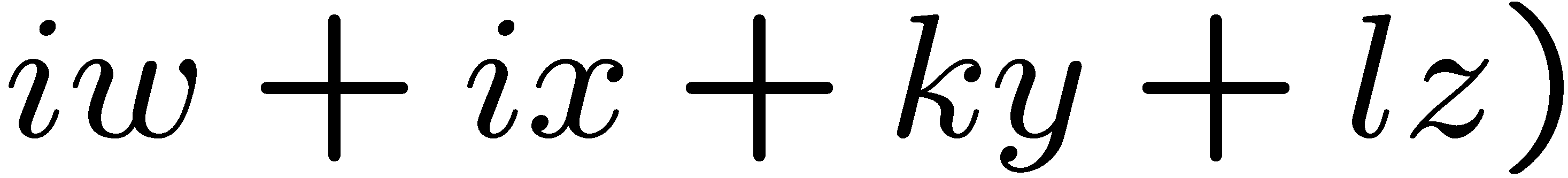 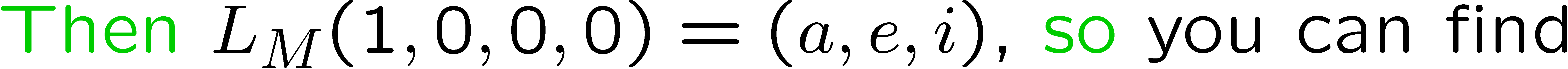 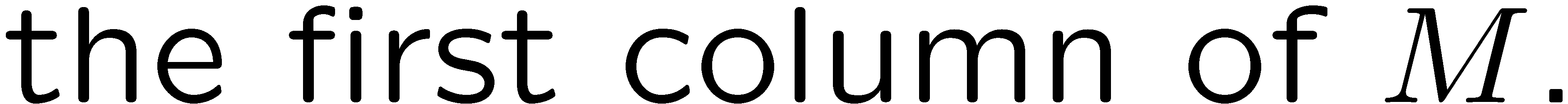 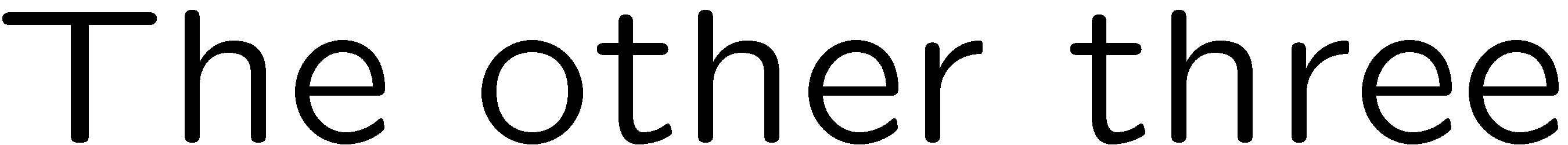 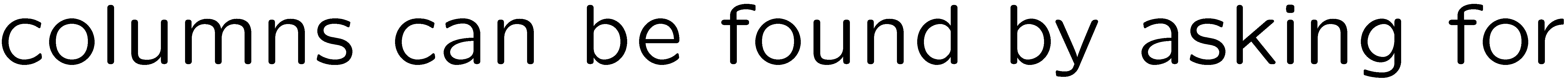 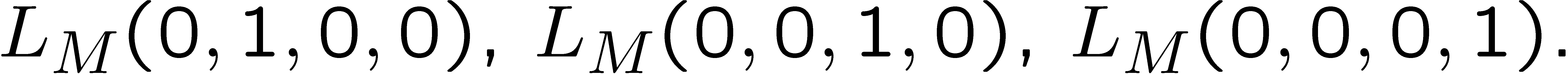 13
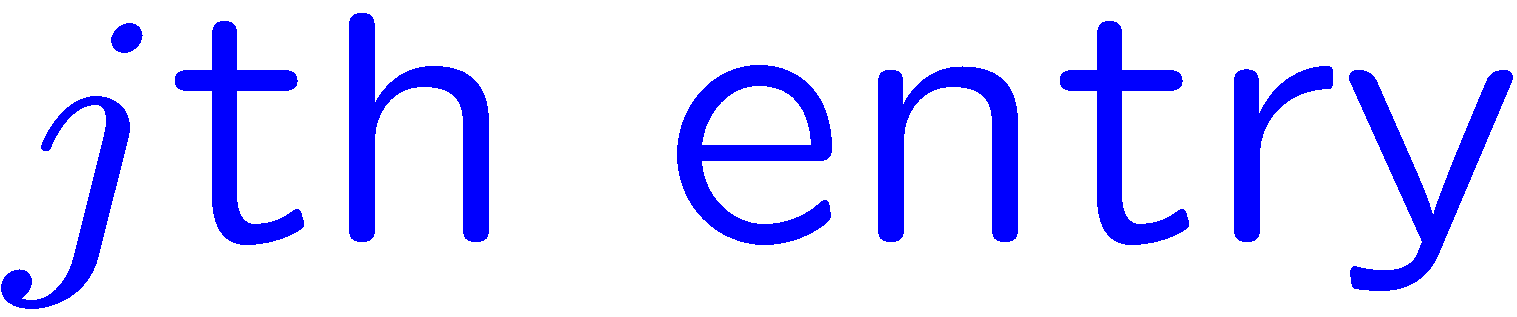 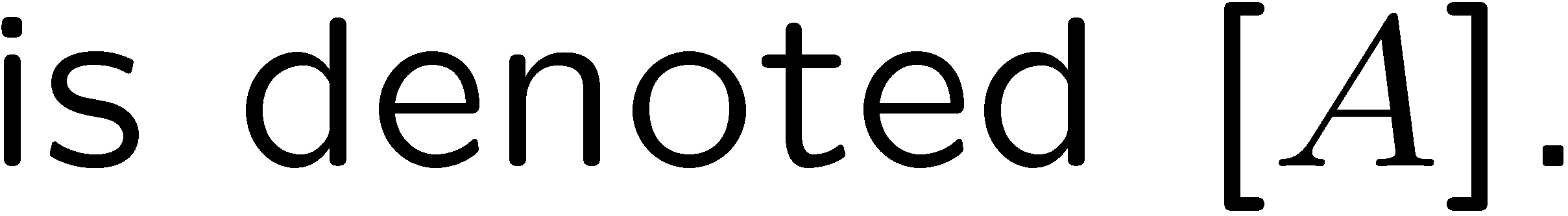 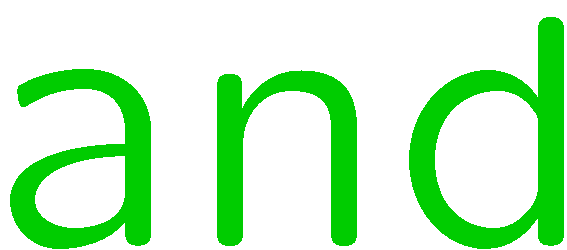 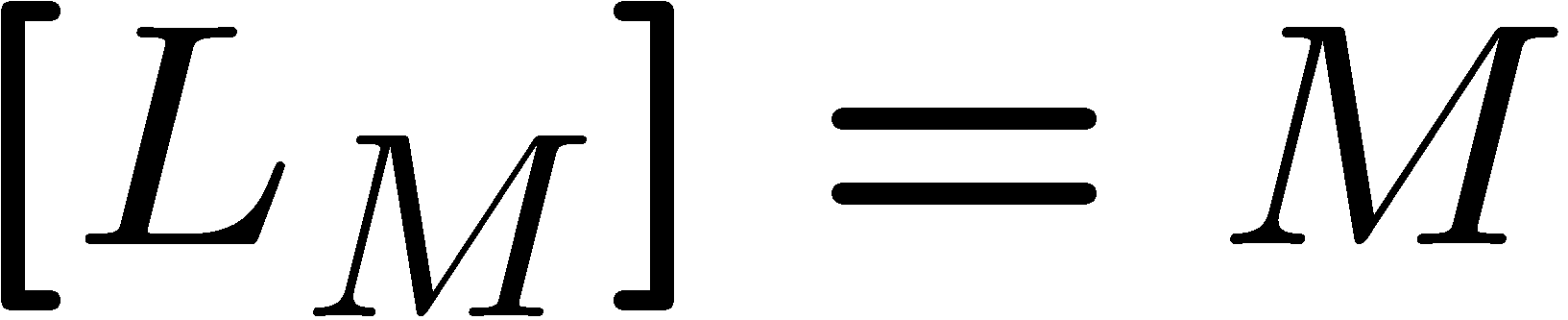 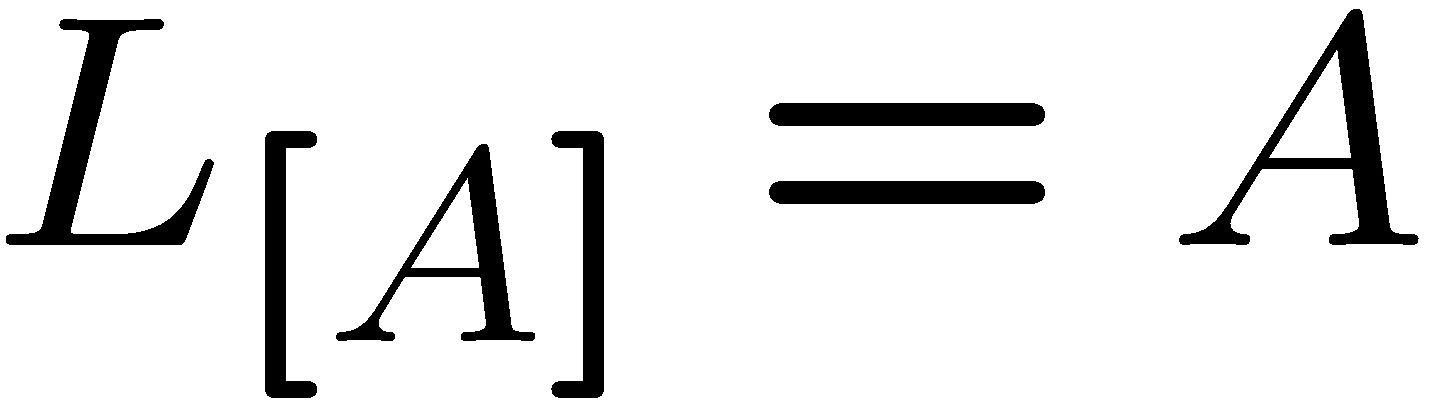 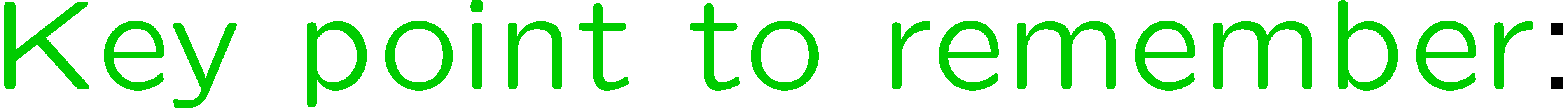 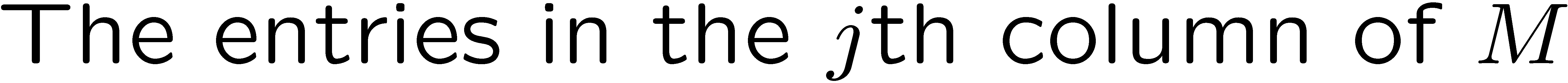 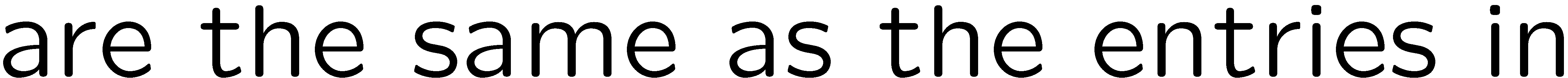 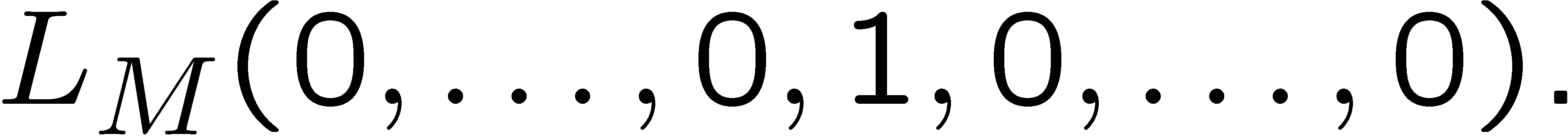 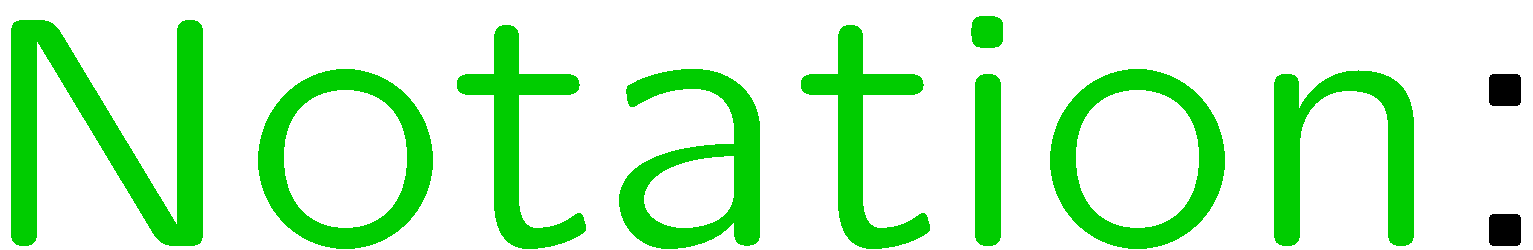 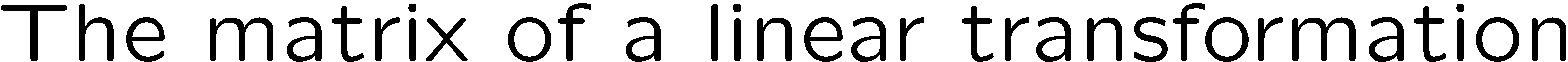 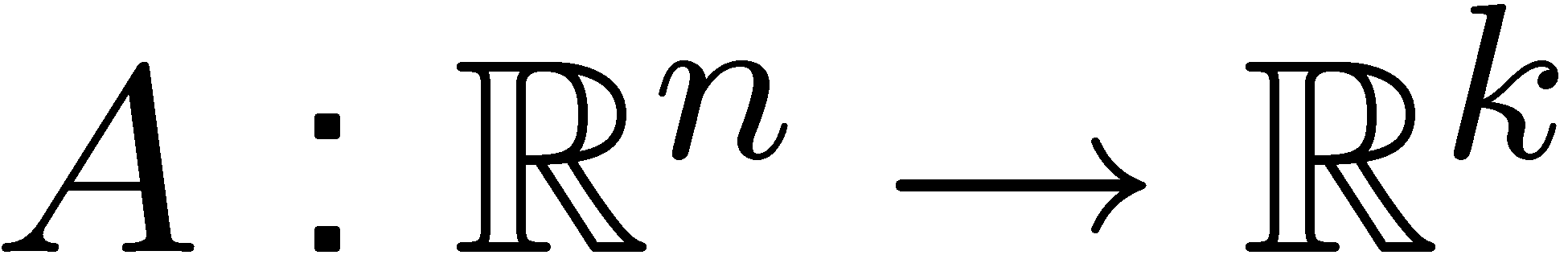 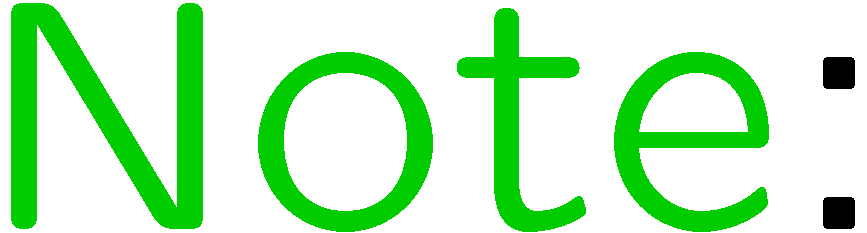 14
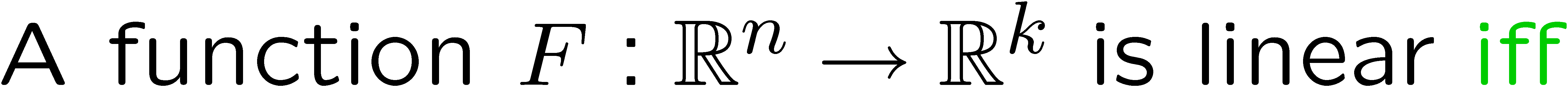 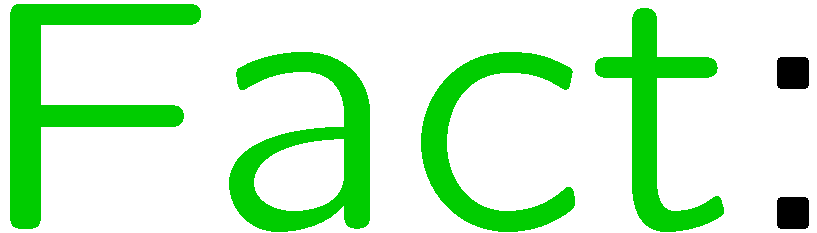 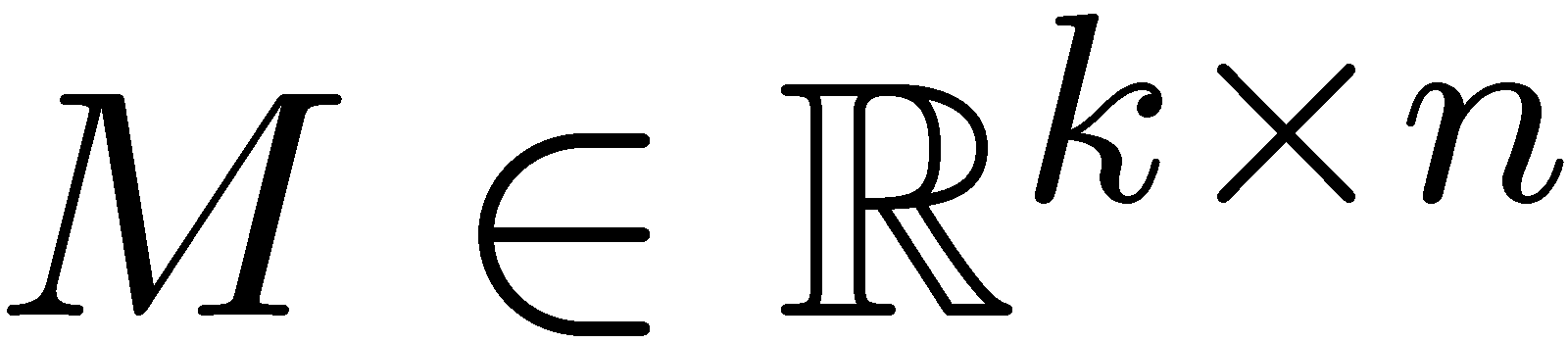 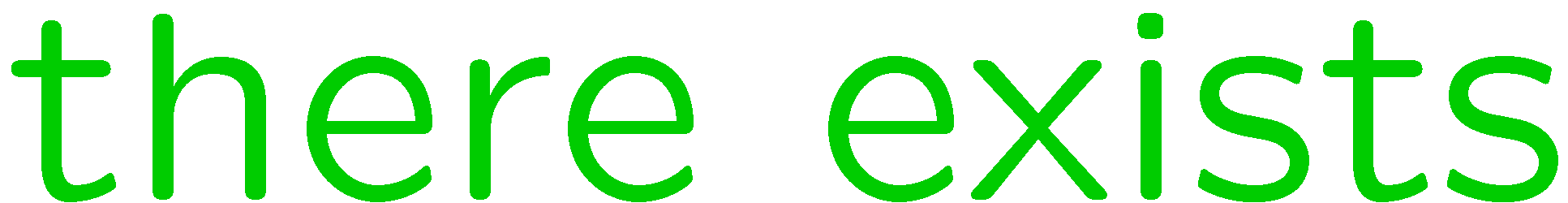 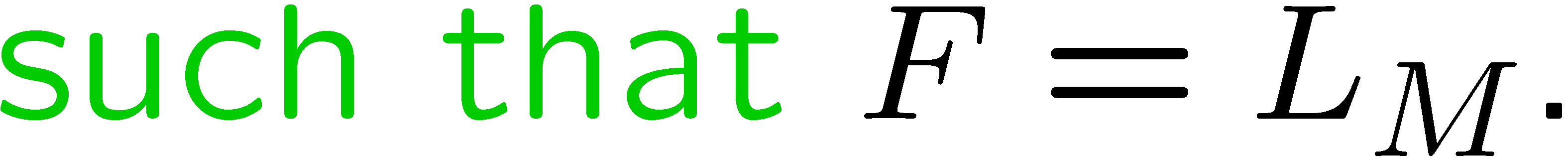 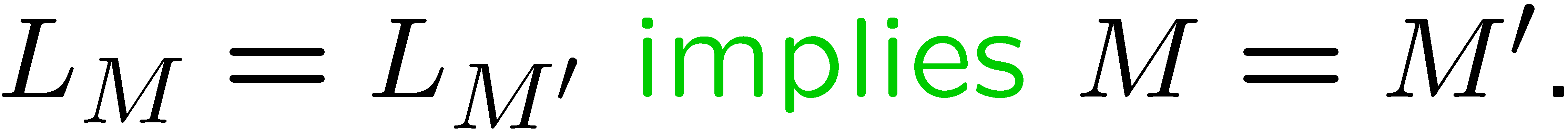 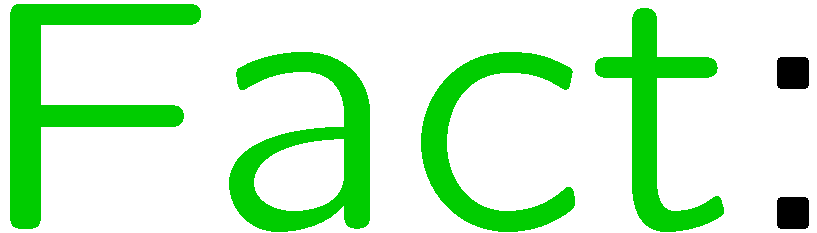 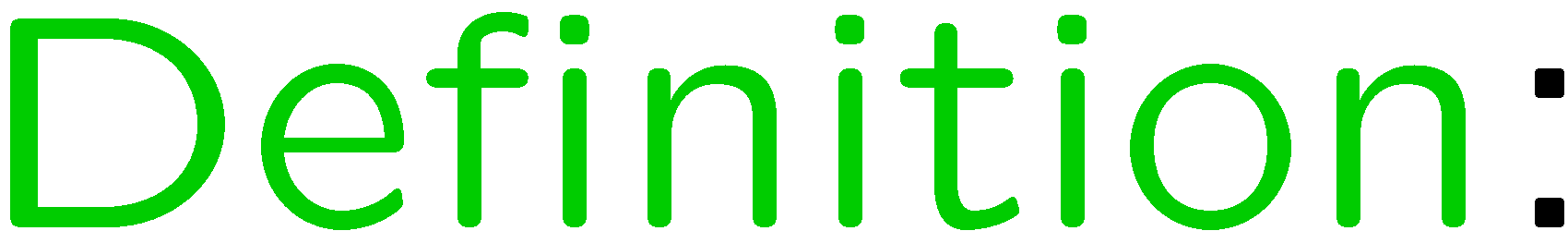 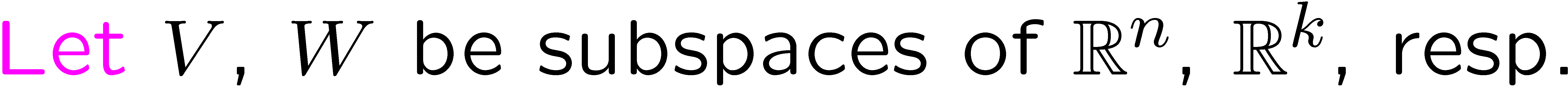 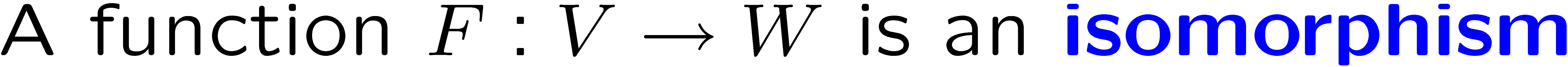 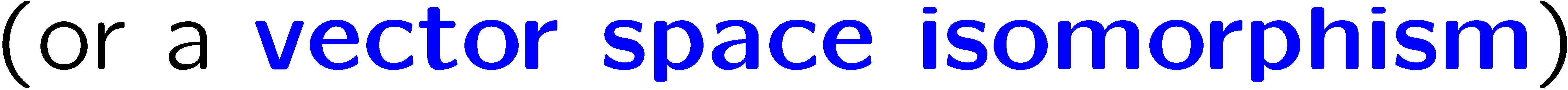 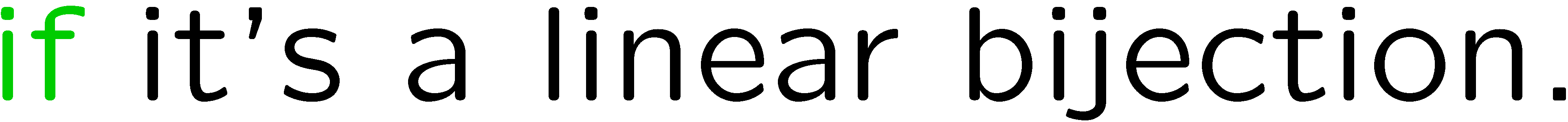 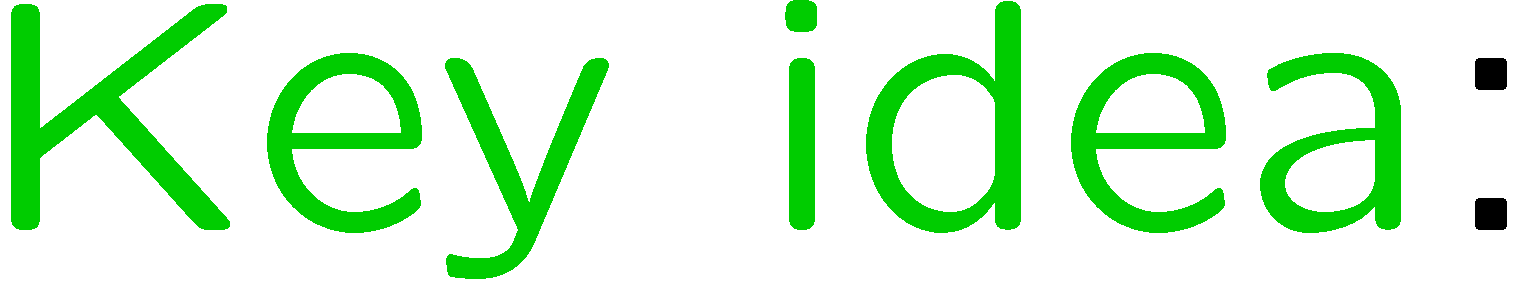 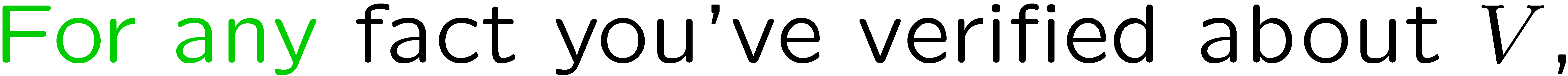 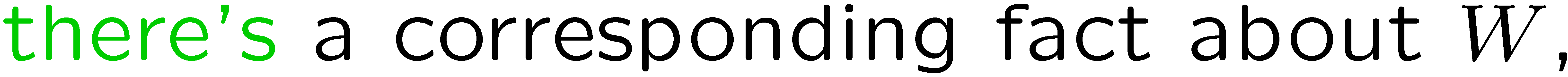 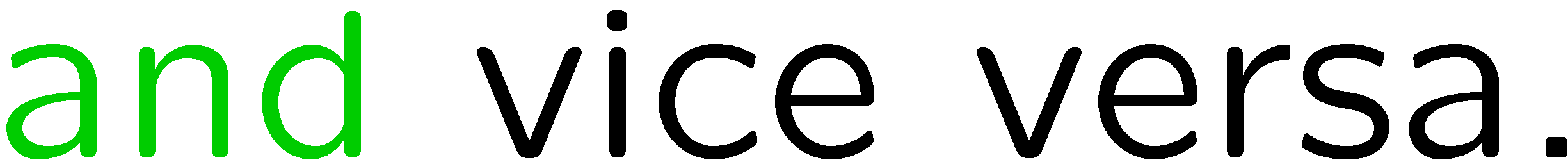 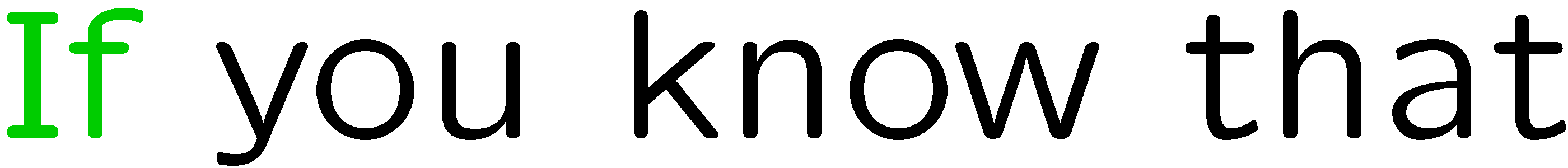 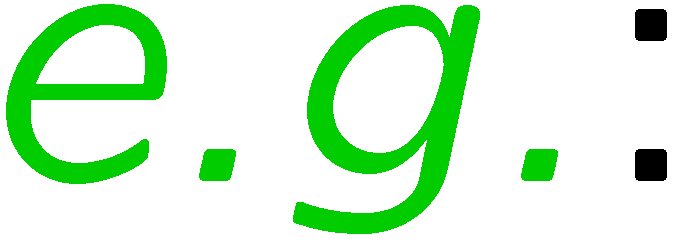 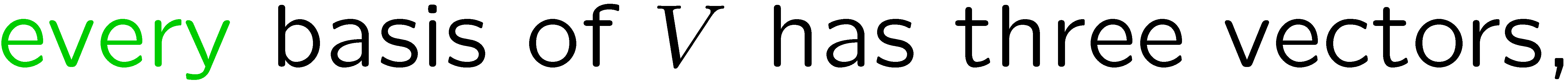 15
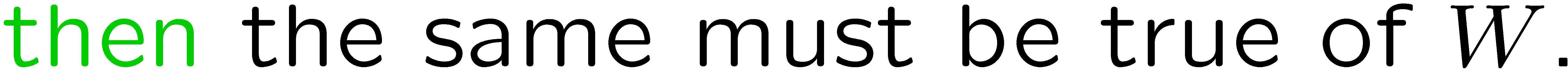 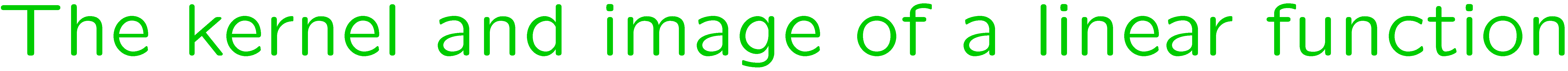 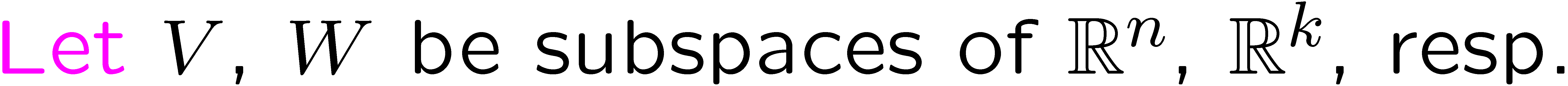 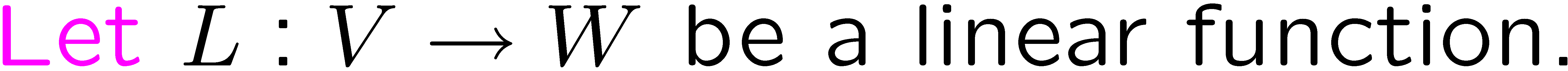 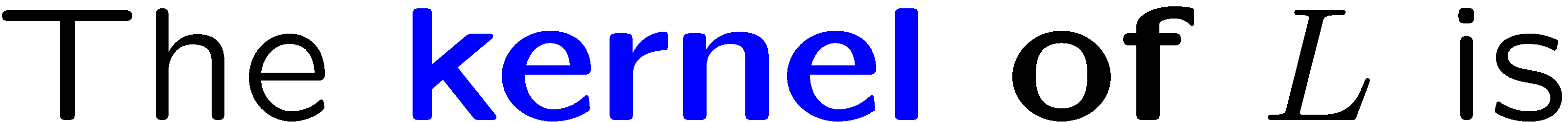 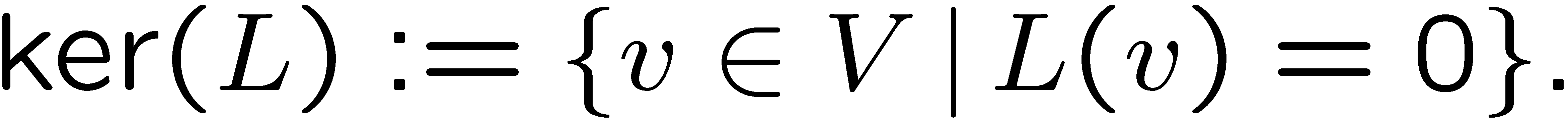 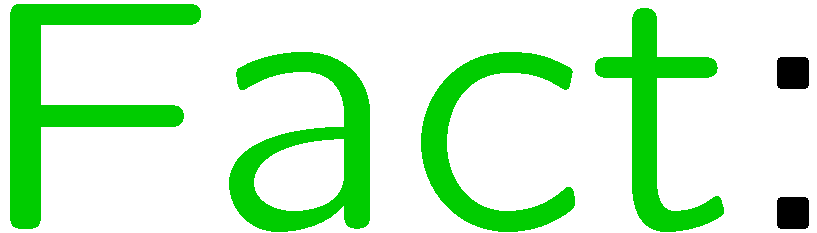 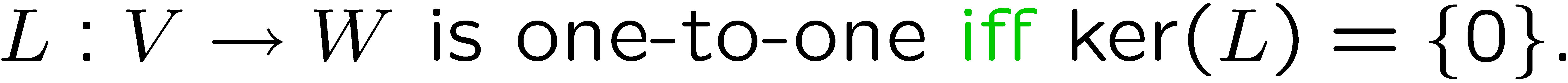 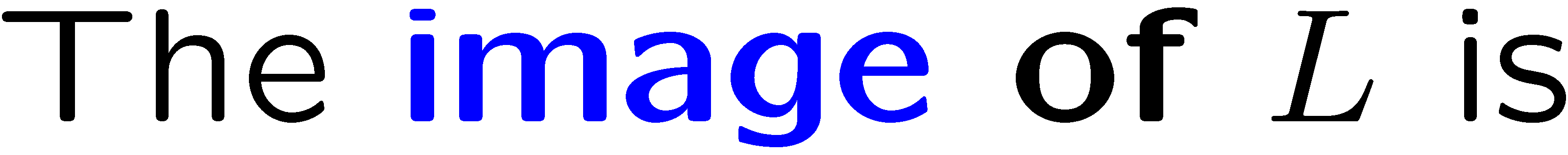 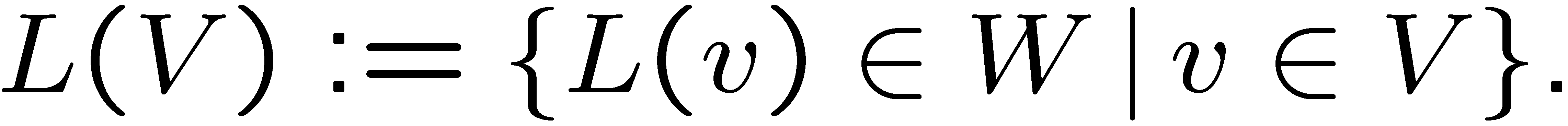 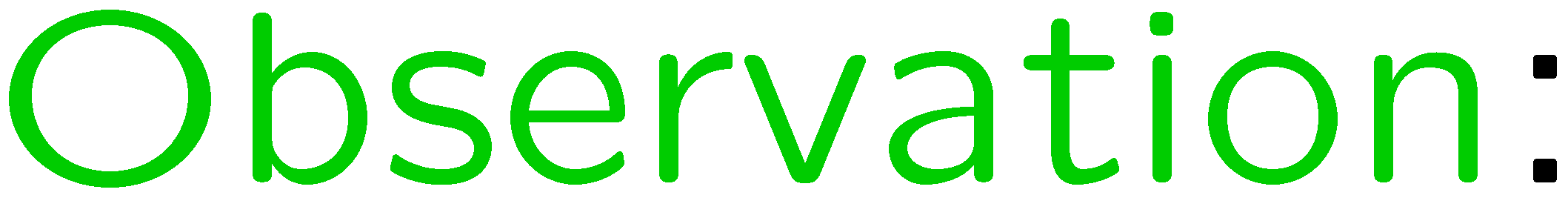 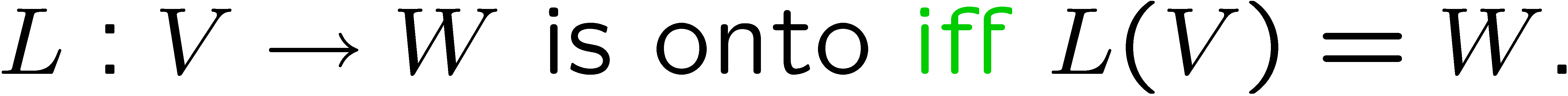 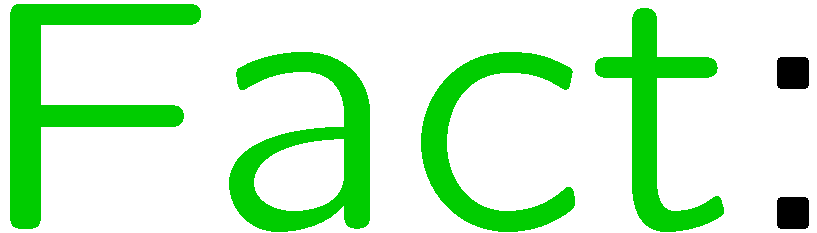 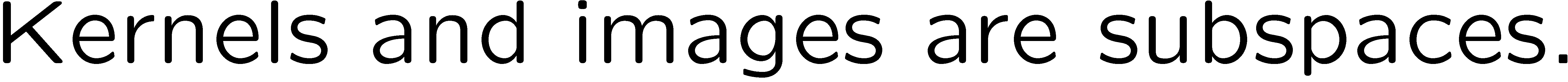 16
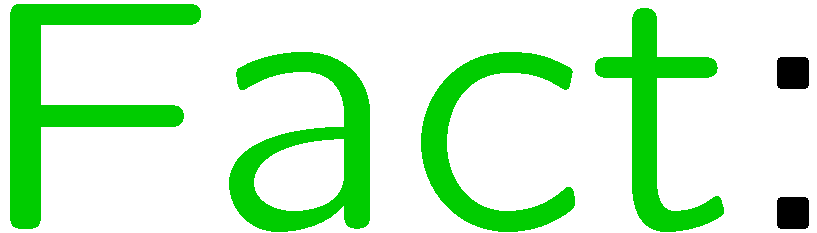 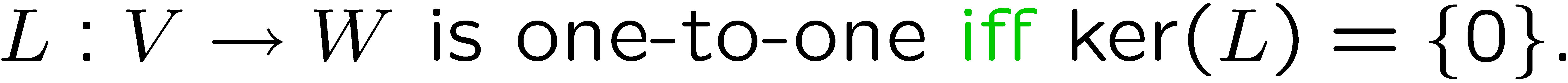 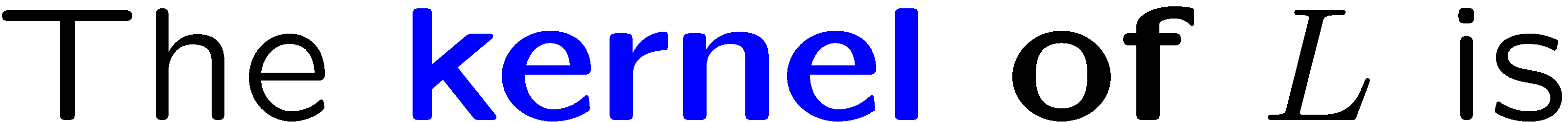 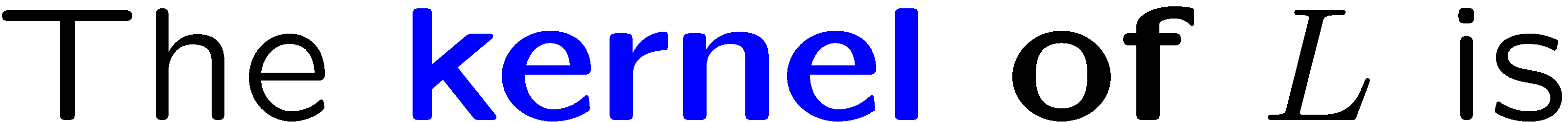 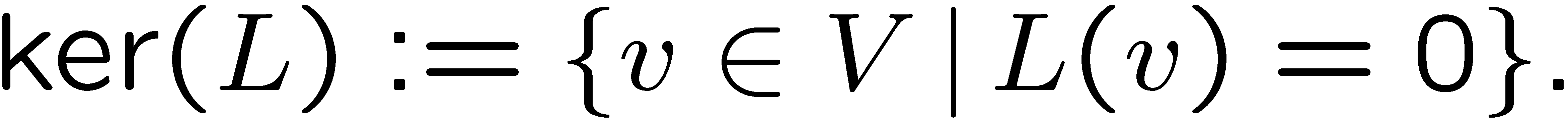 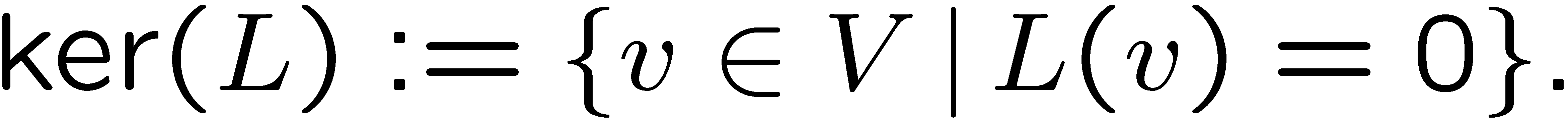 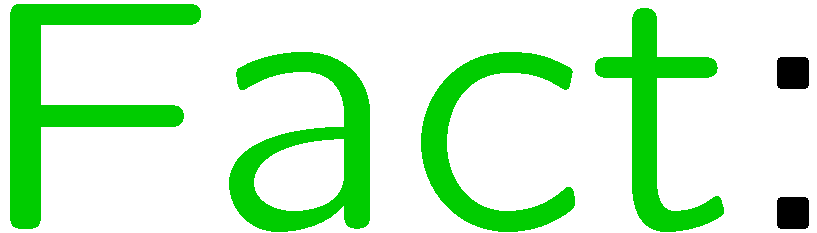 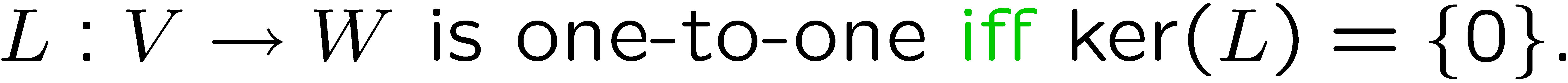 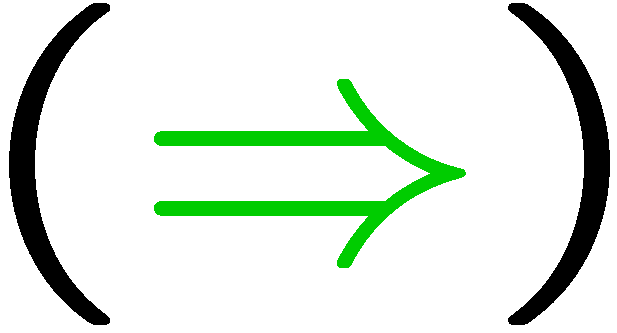 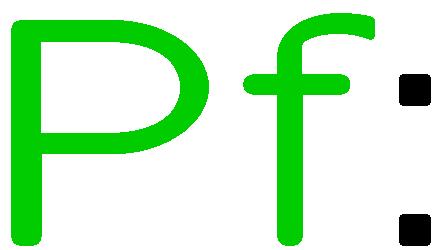 17
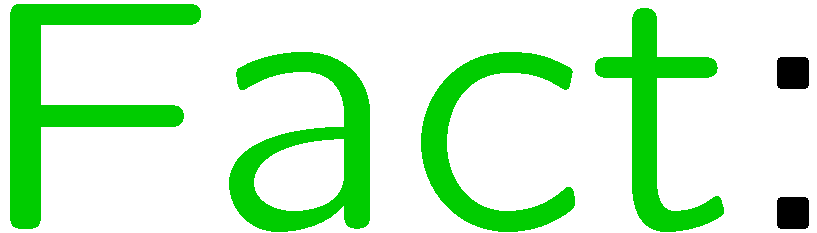 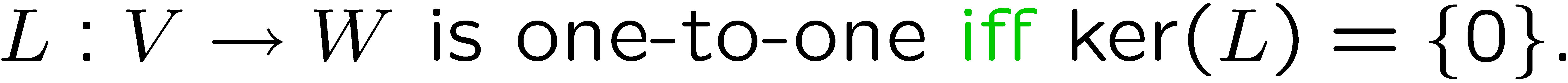 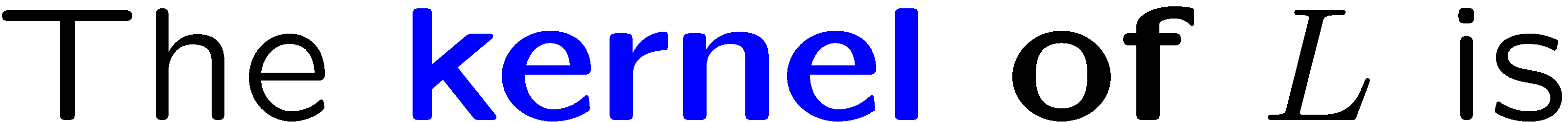 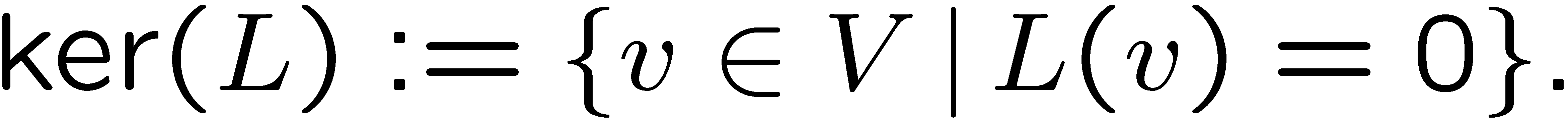 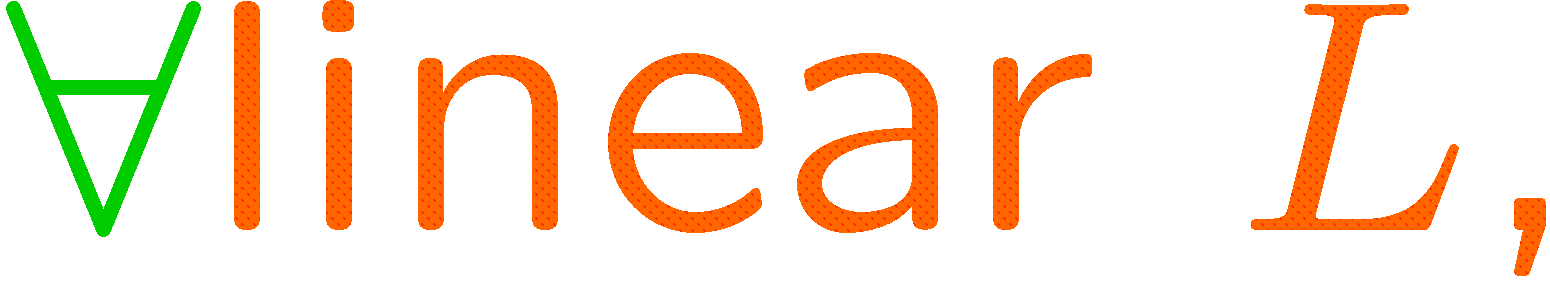 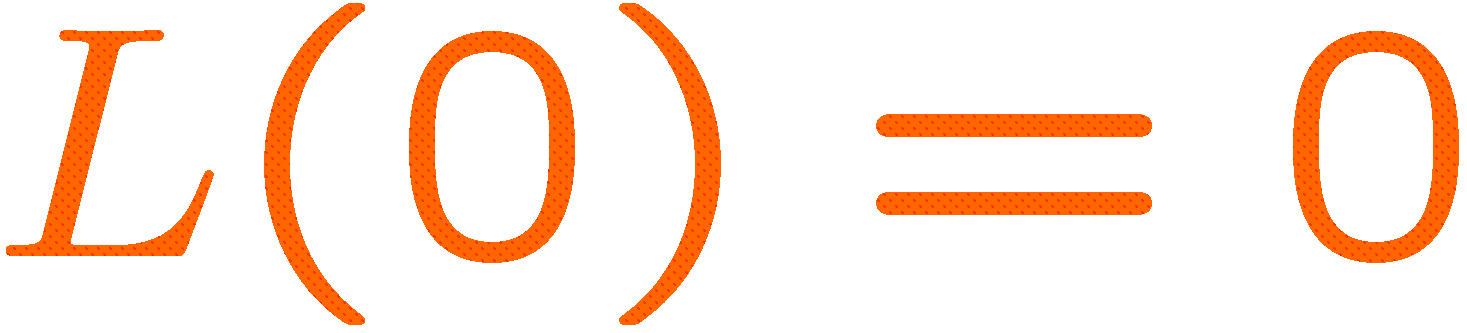 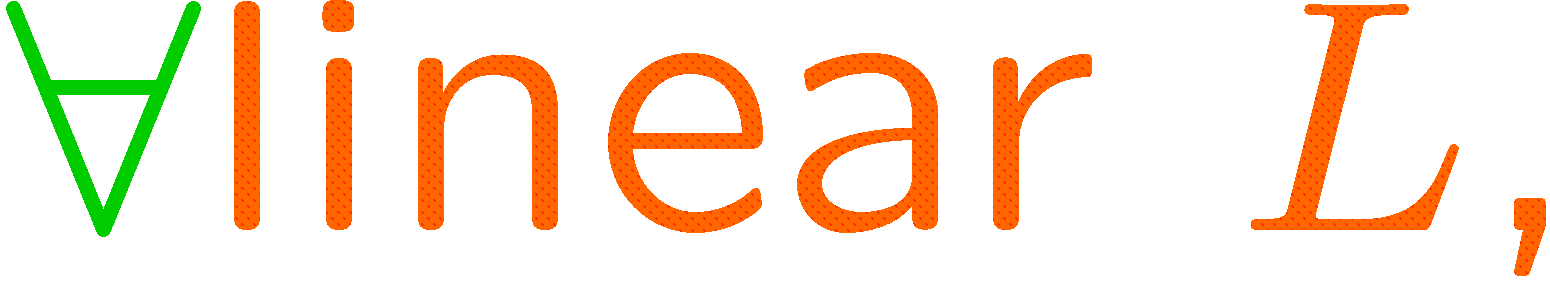 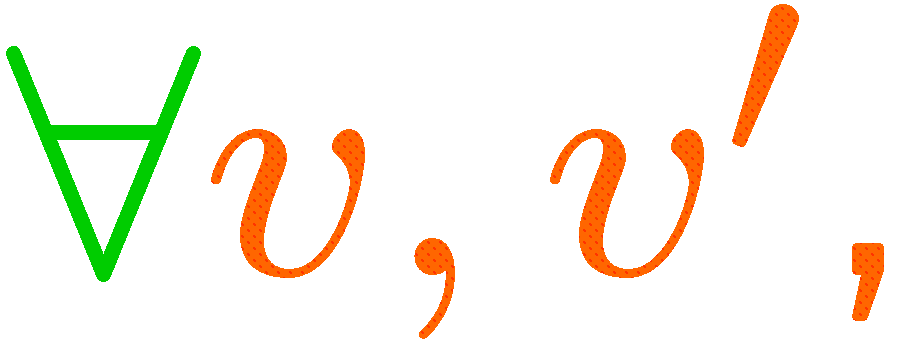 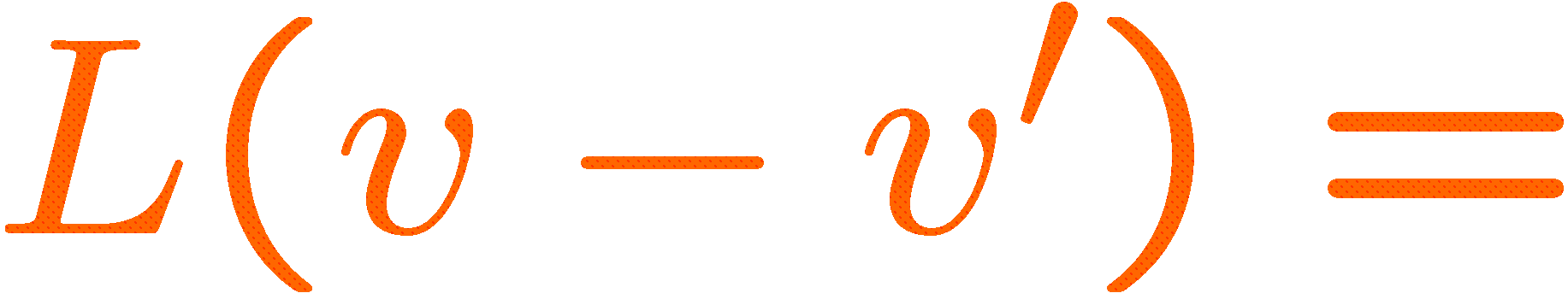 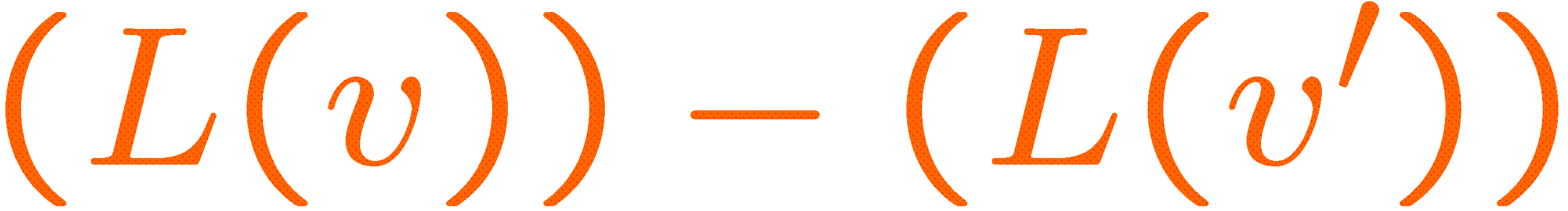 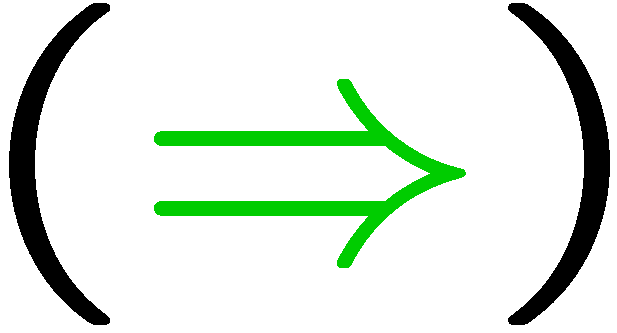 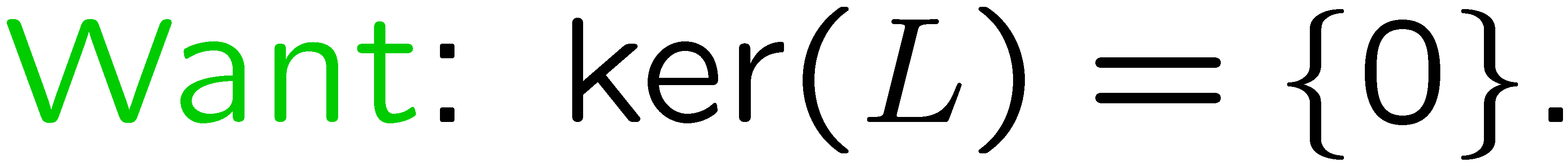 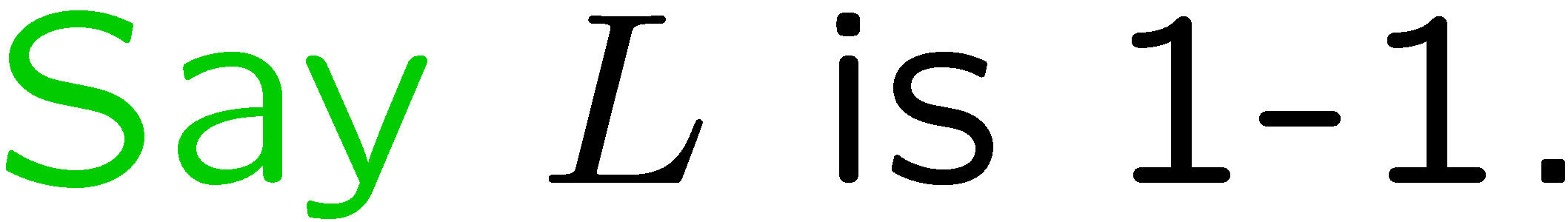 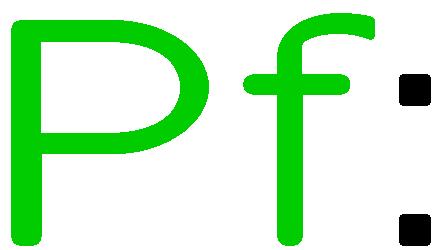 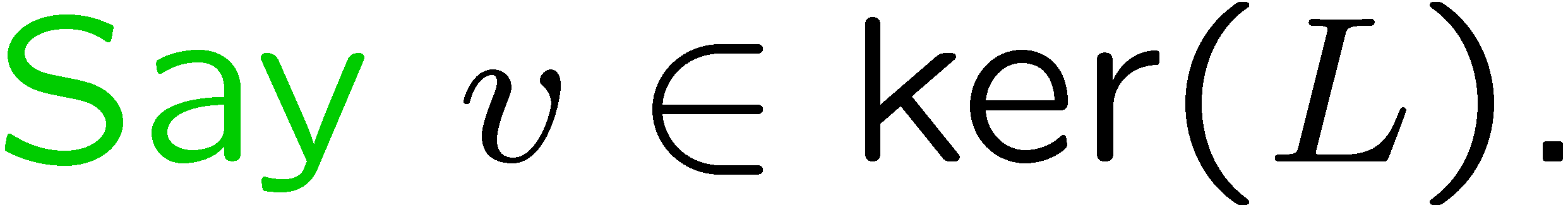 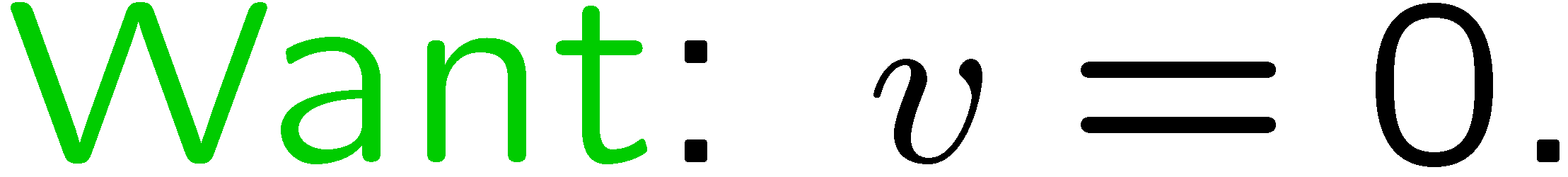 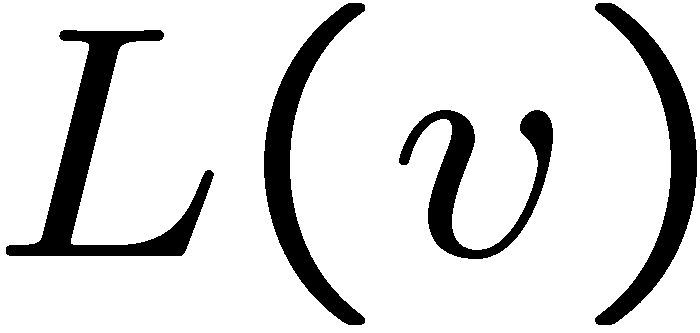 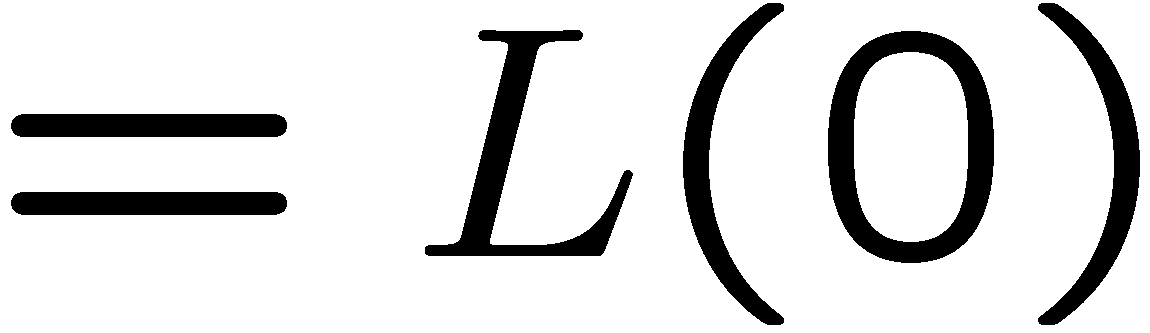 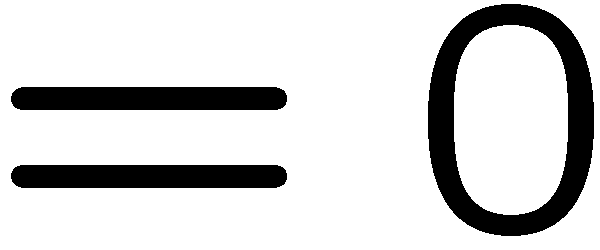 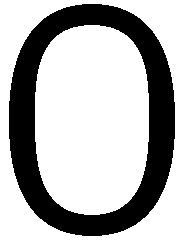 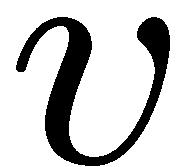 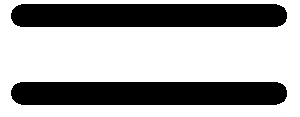 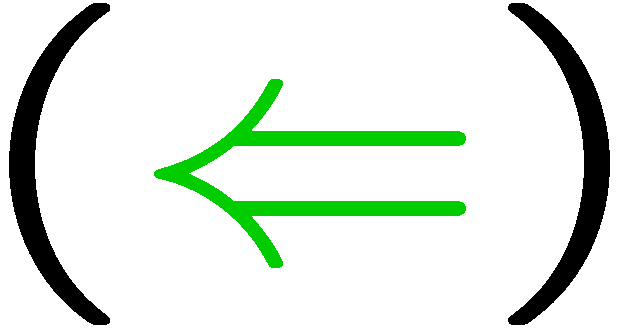 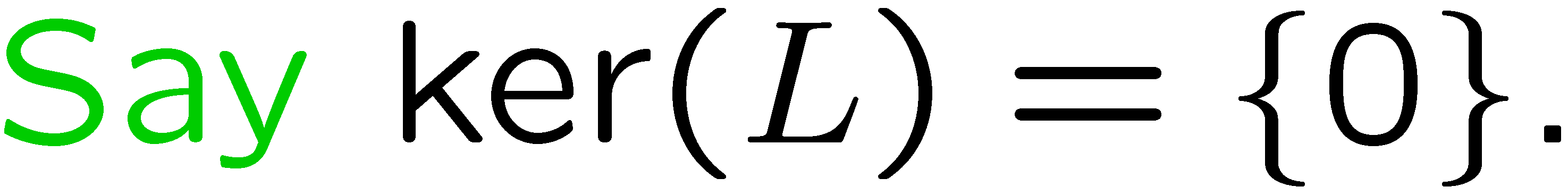 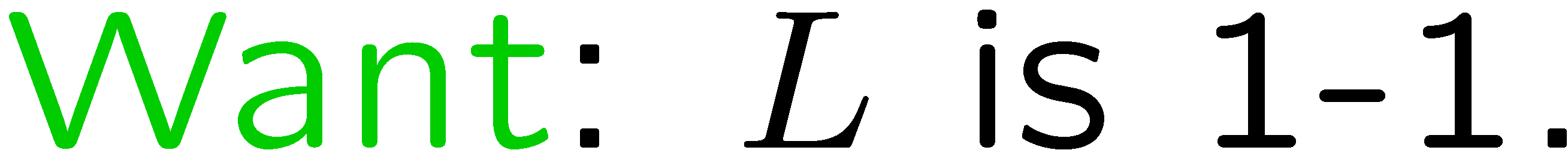 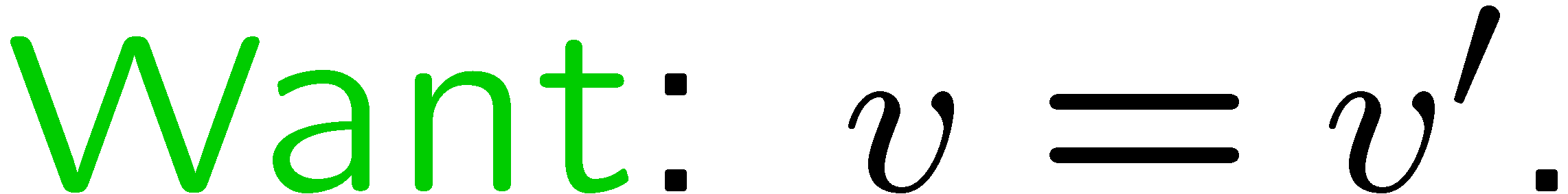 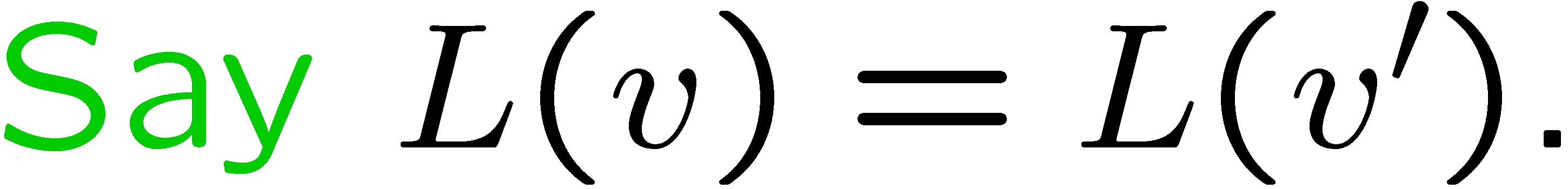 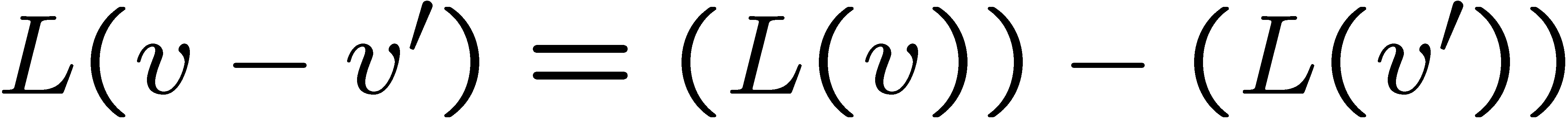 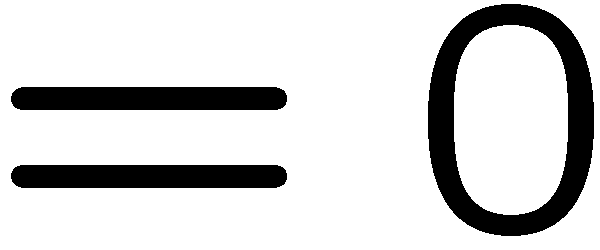 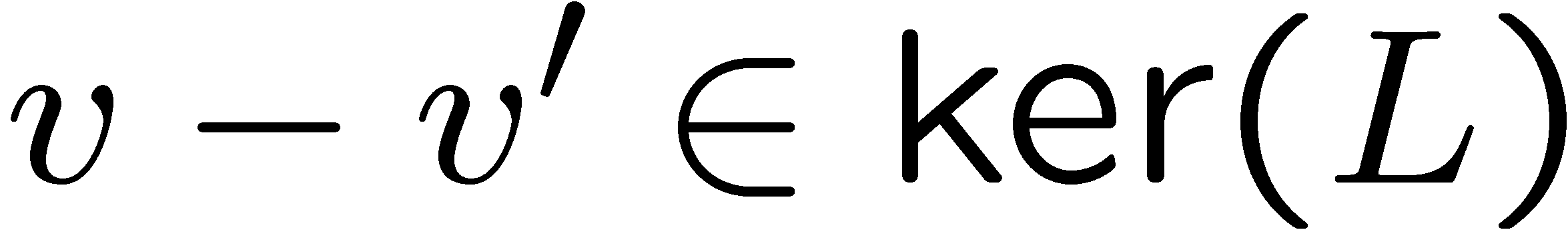 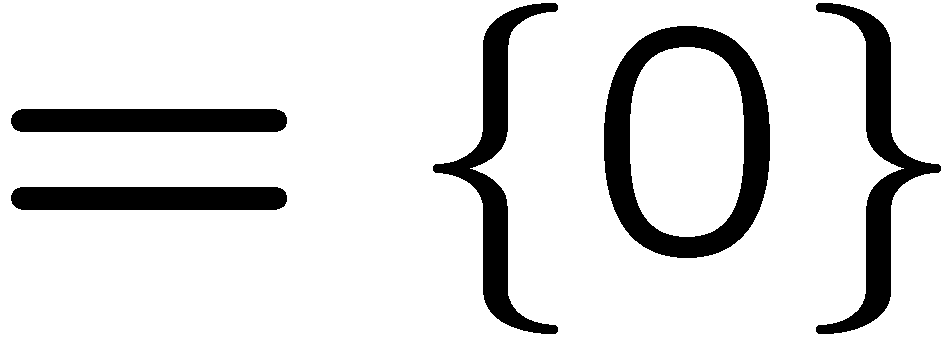 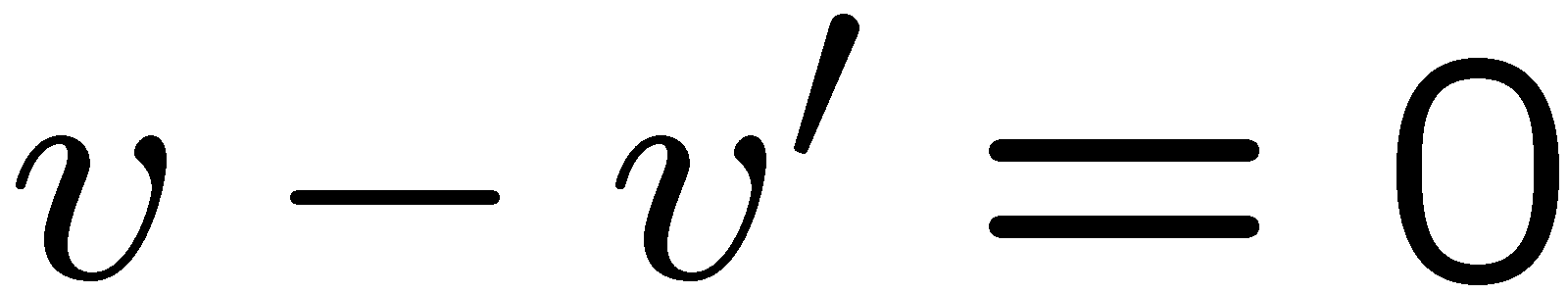 18
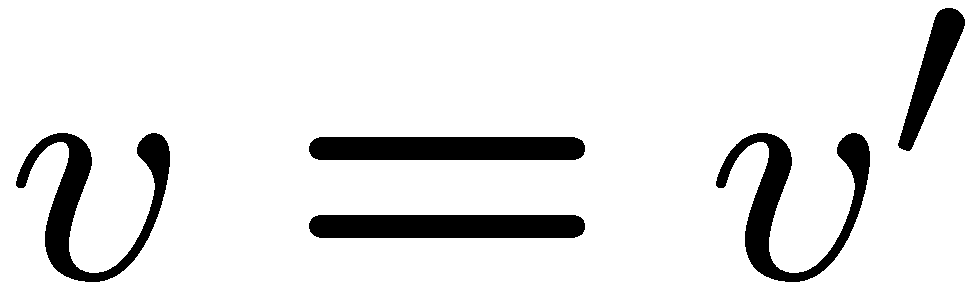 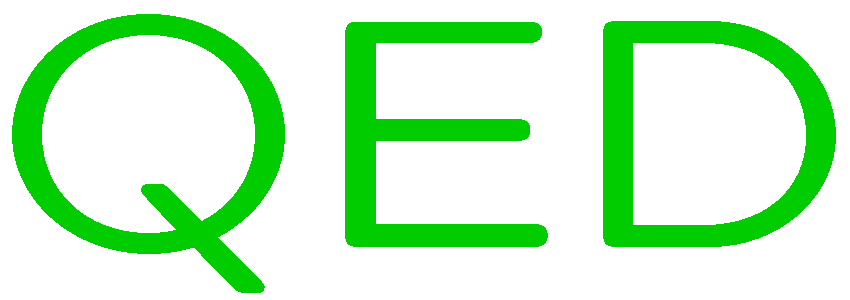 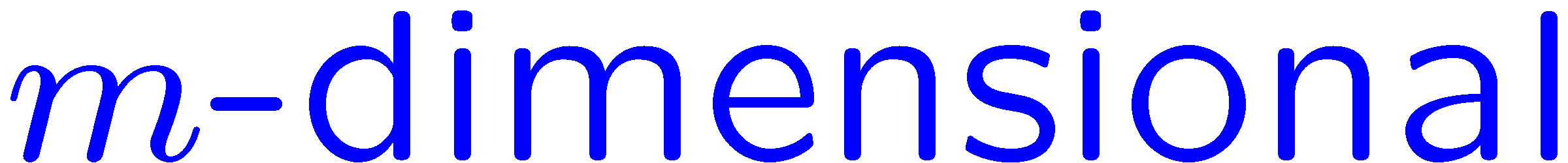 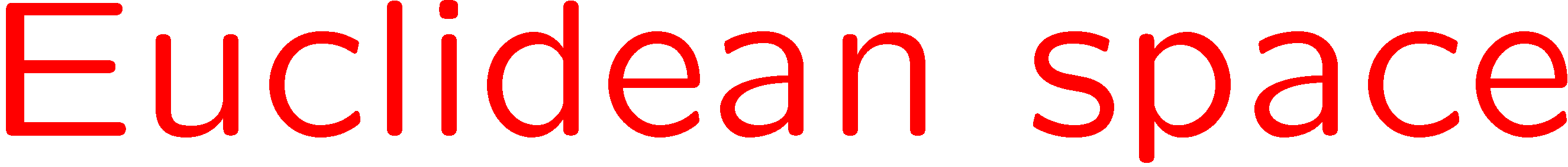 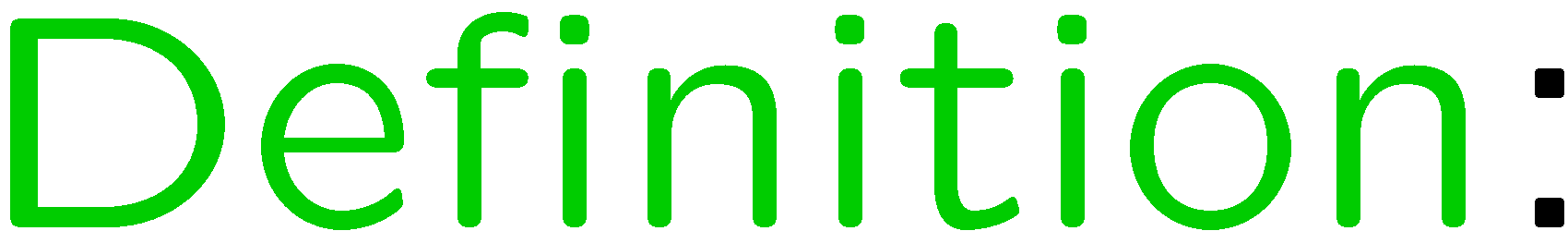 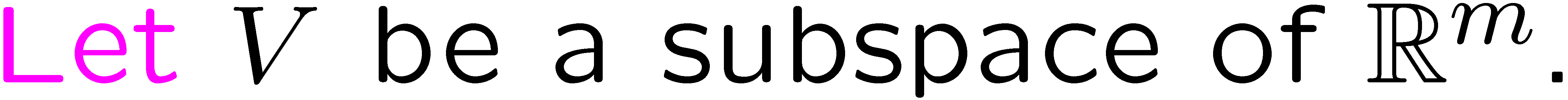 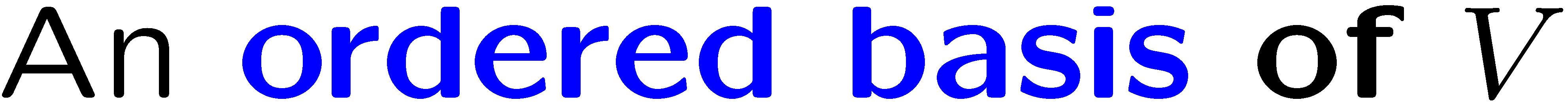 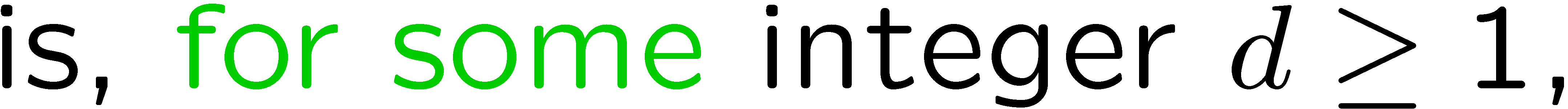 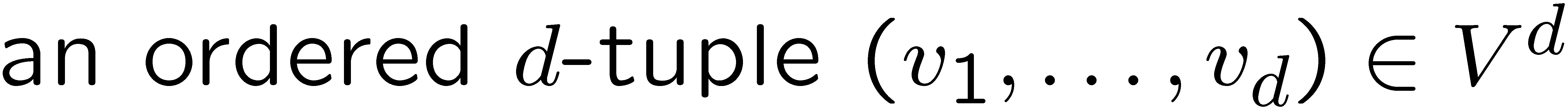 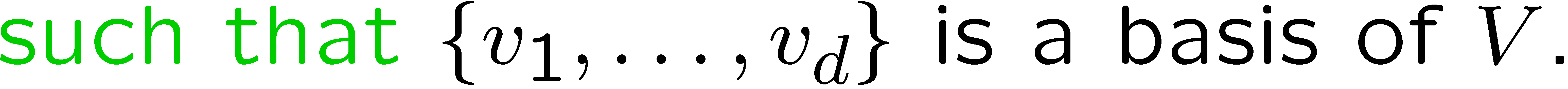 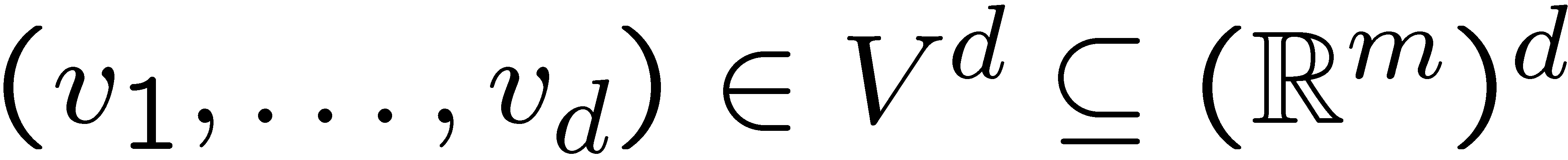 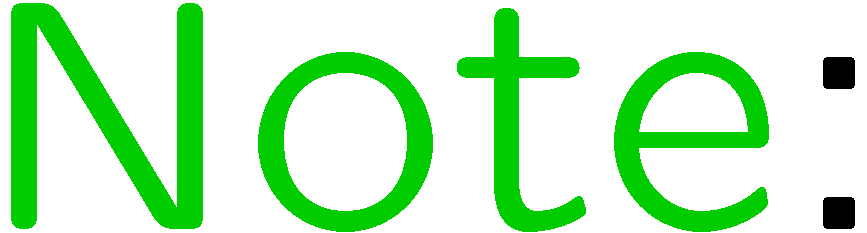 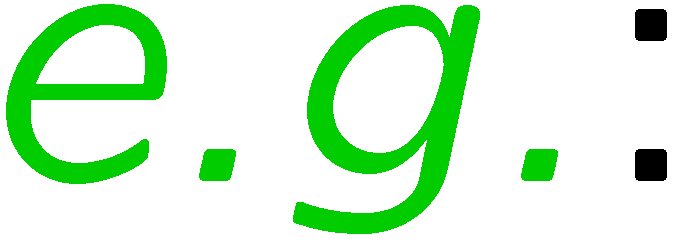 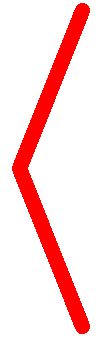 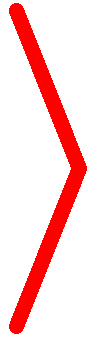 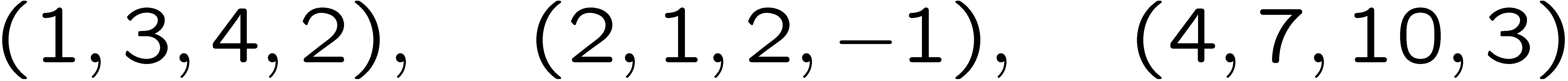 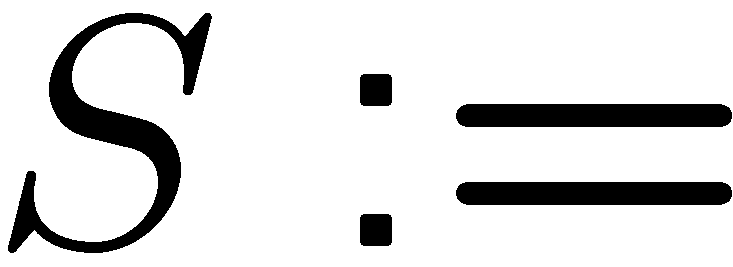 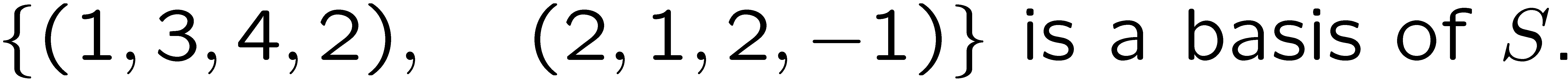 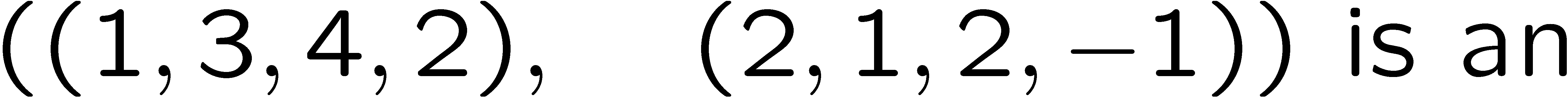 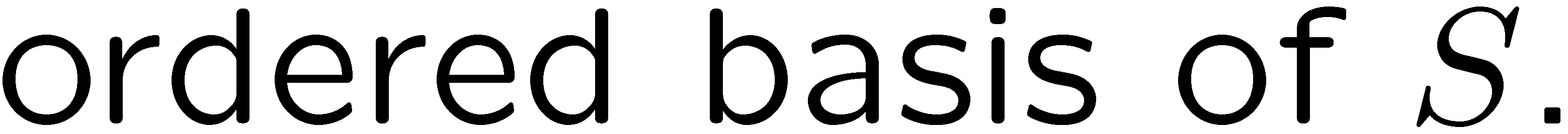 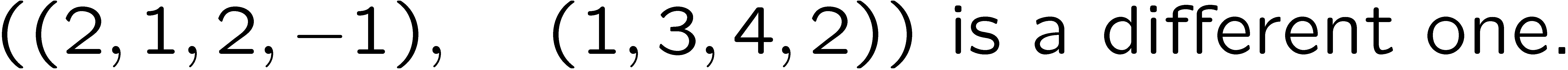 19
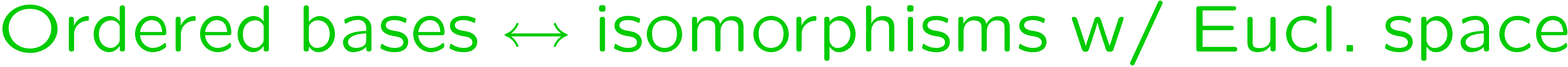 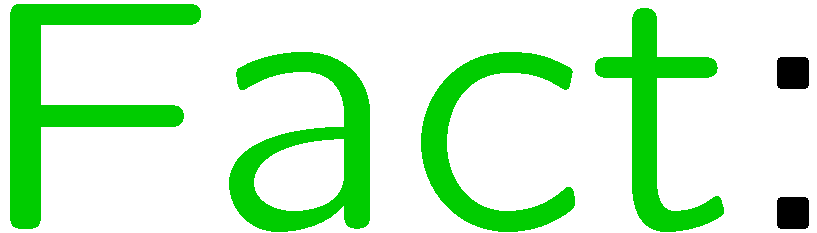 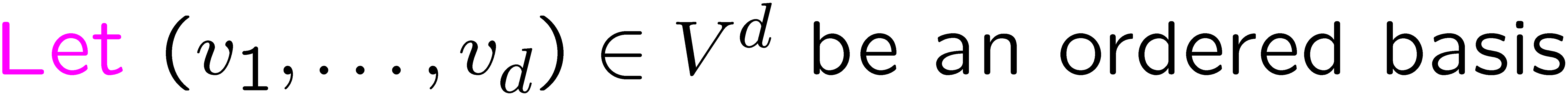 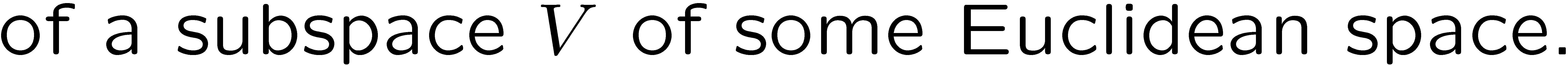 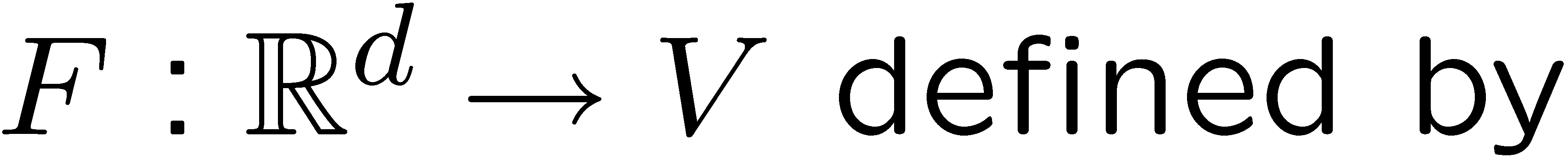 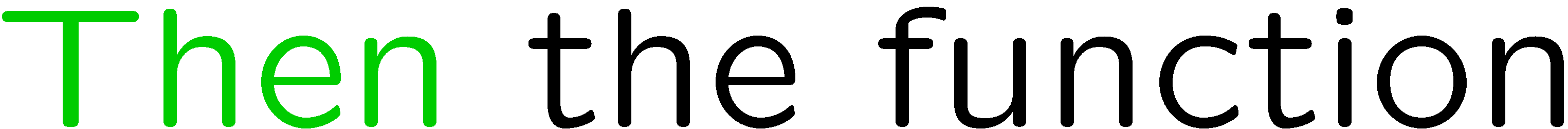 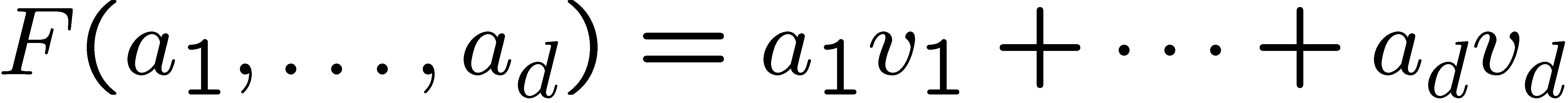 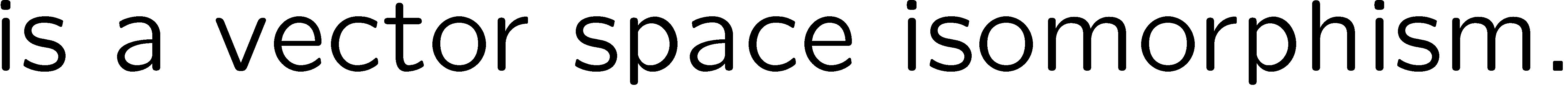 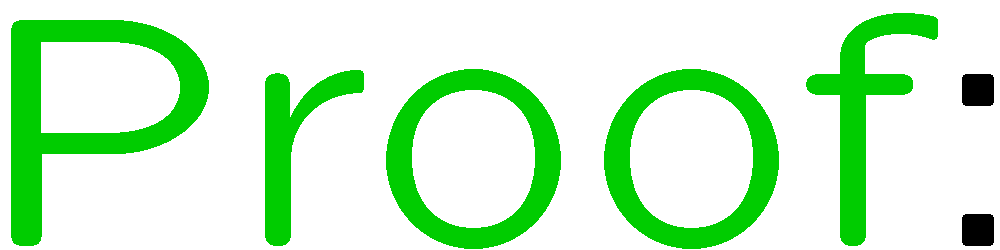 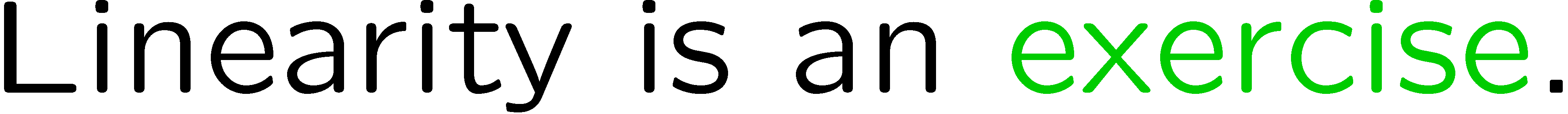 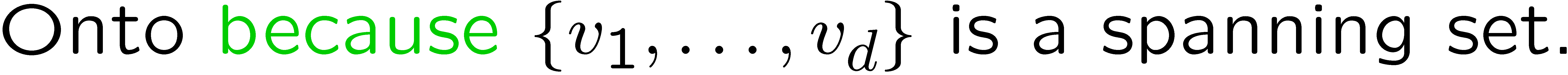 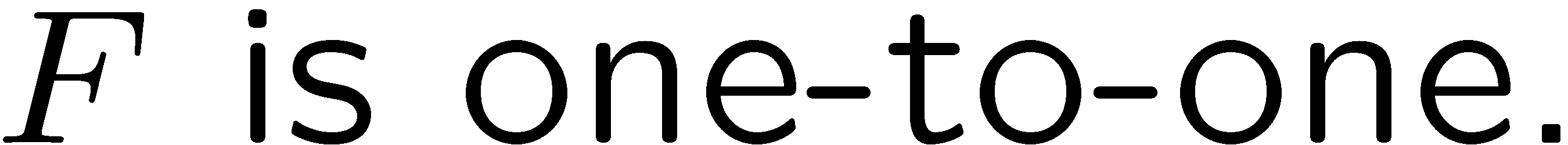 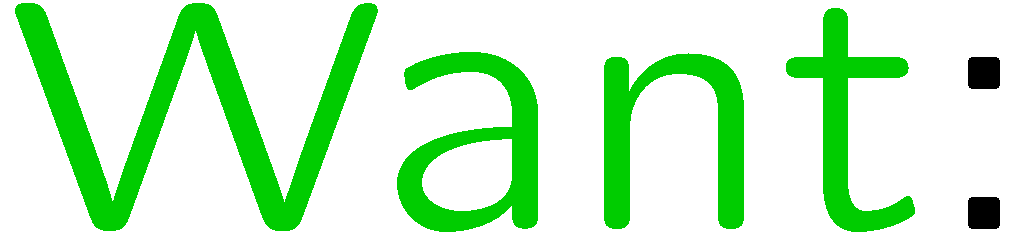 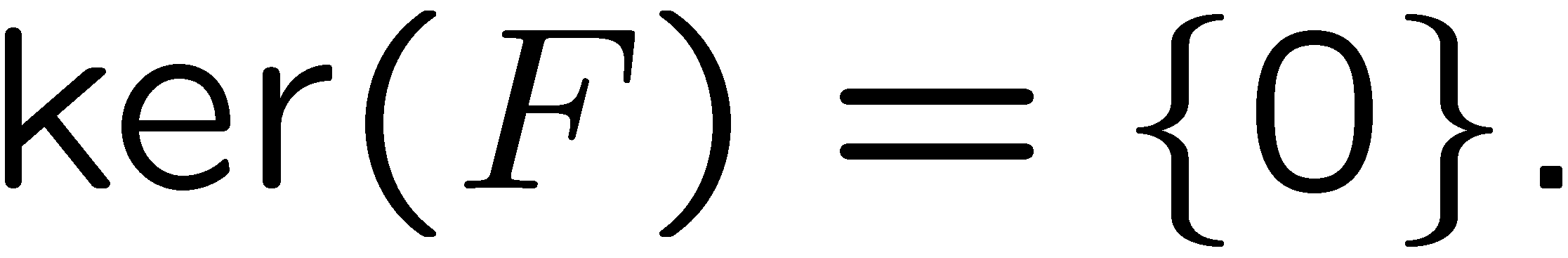 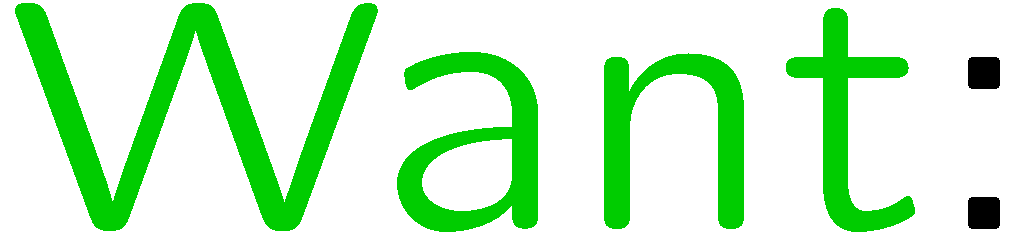 20
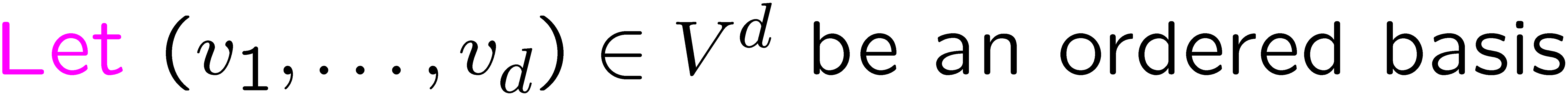 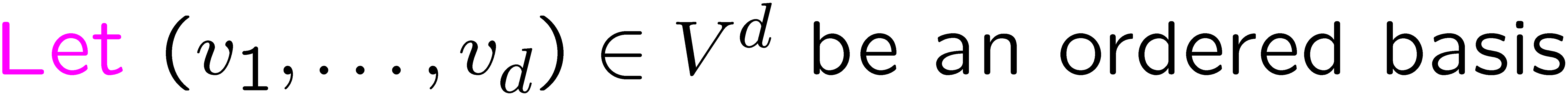 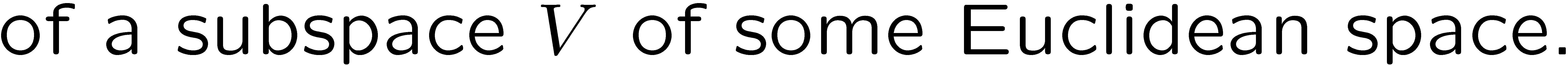 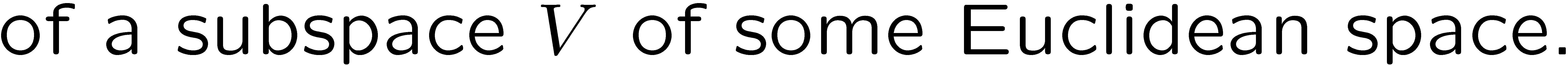 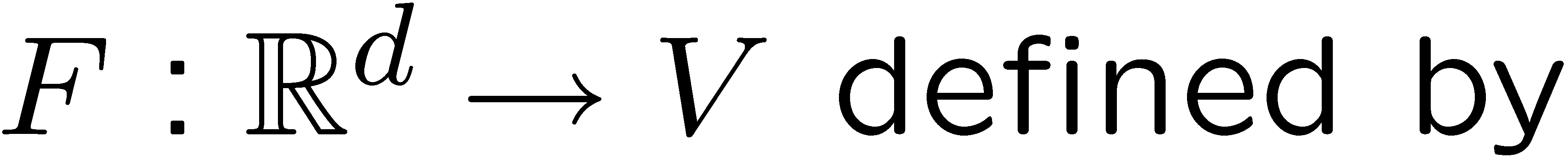 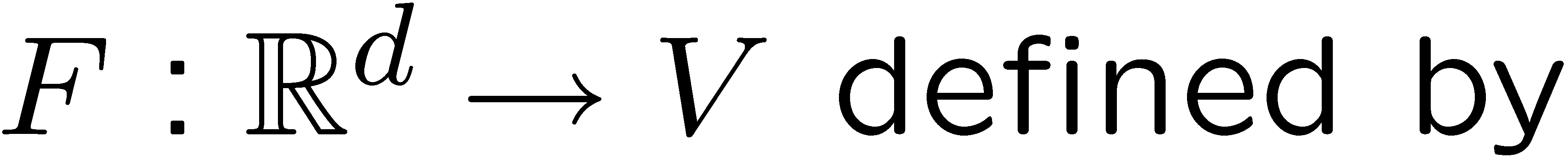 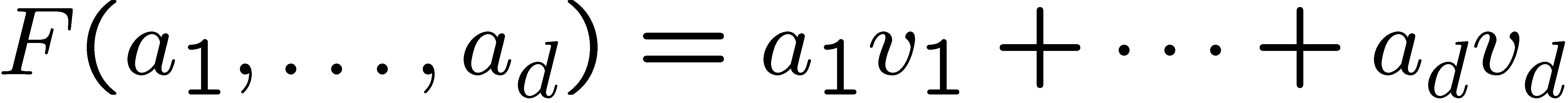 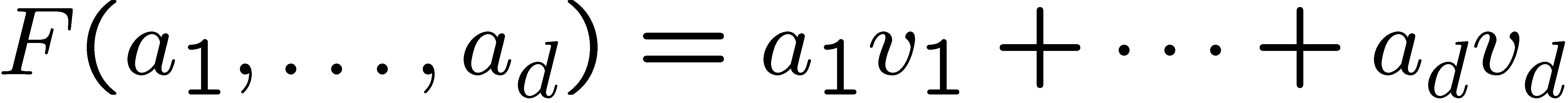 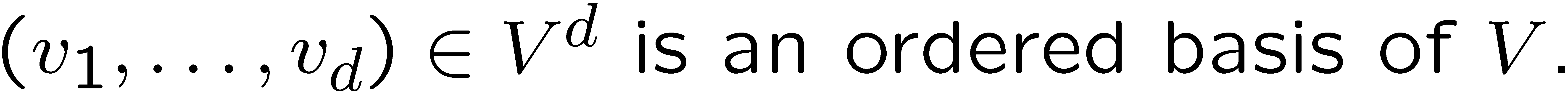 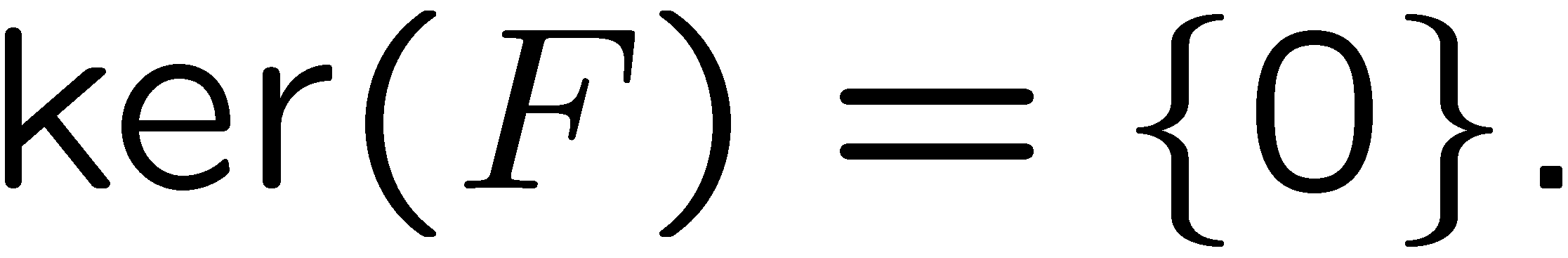 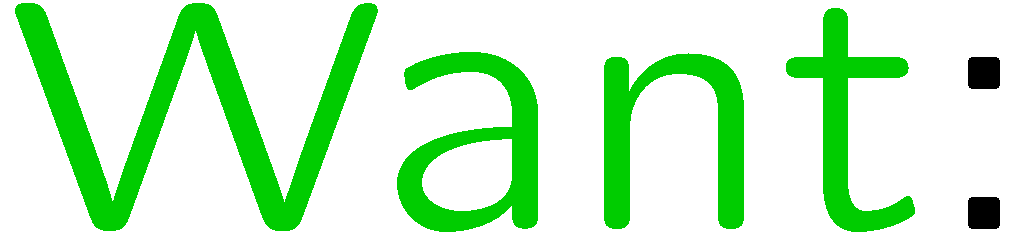 21
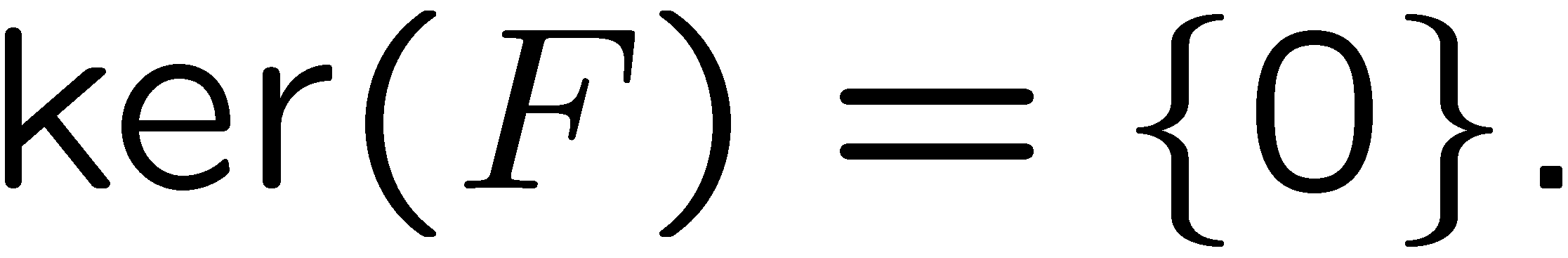 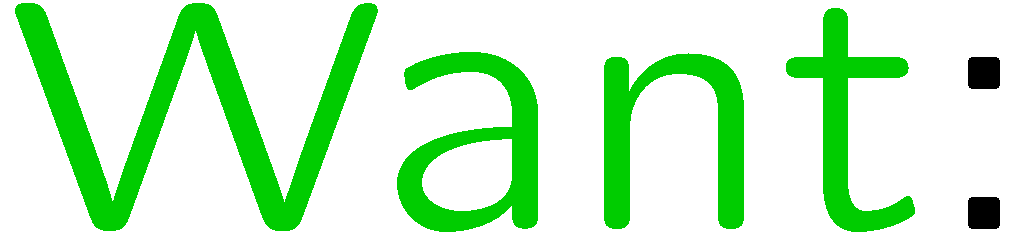 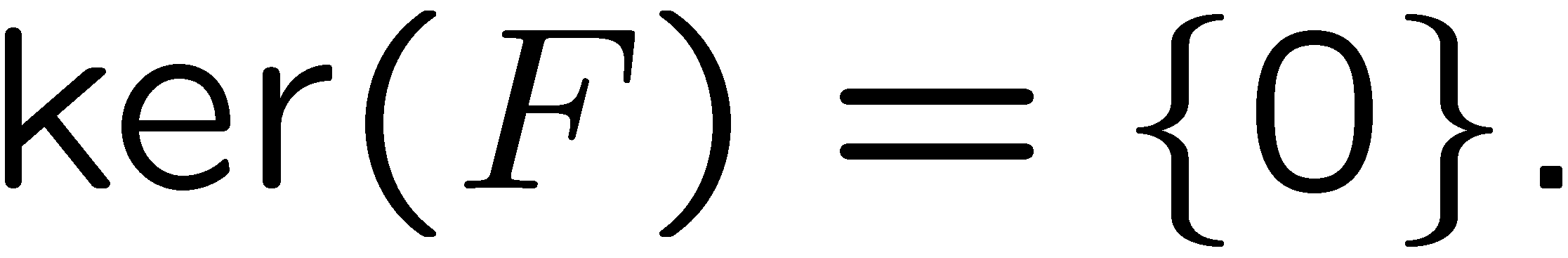 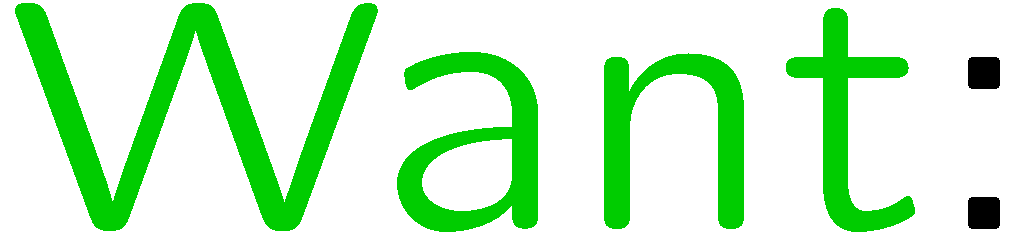 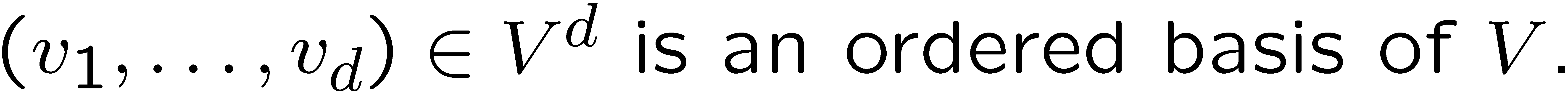 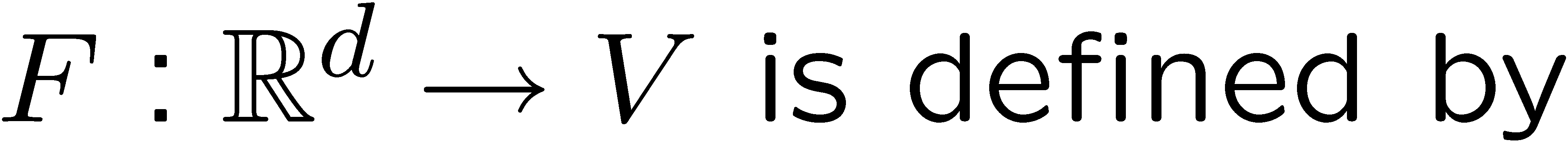 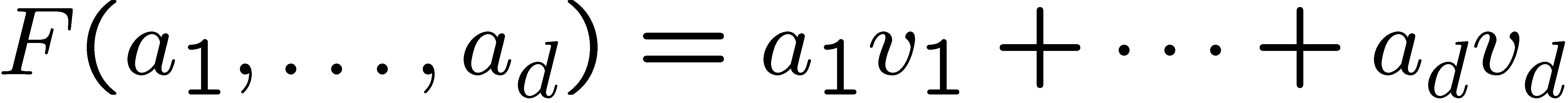 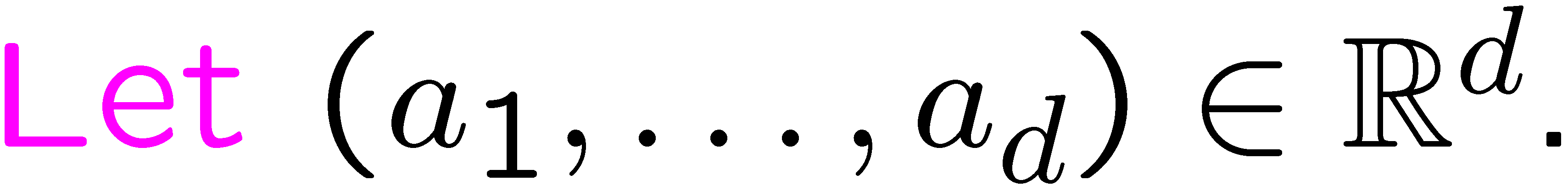 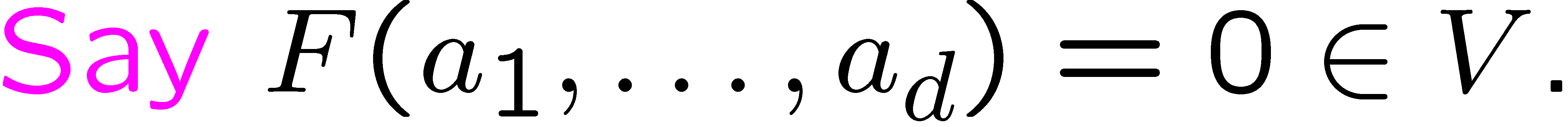 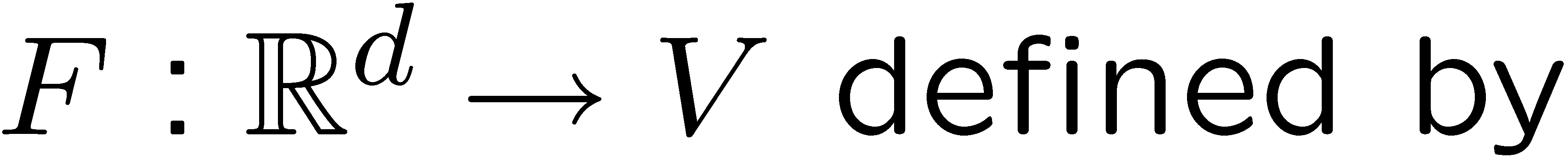 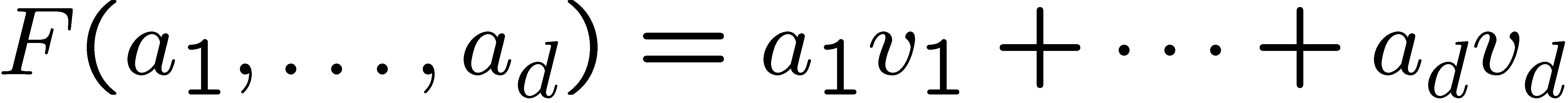 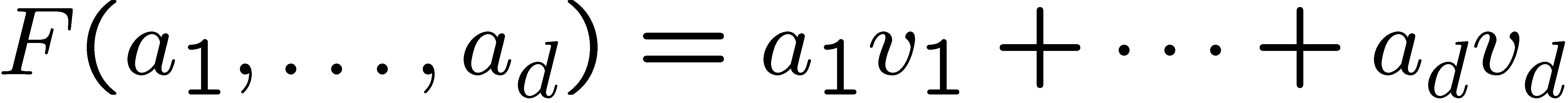 22
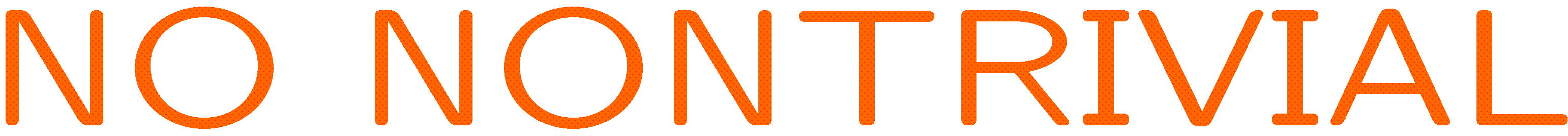 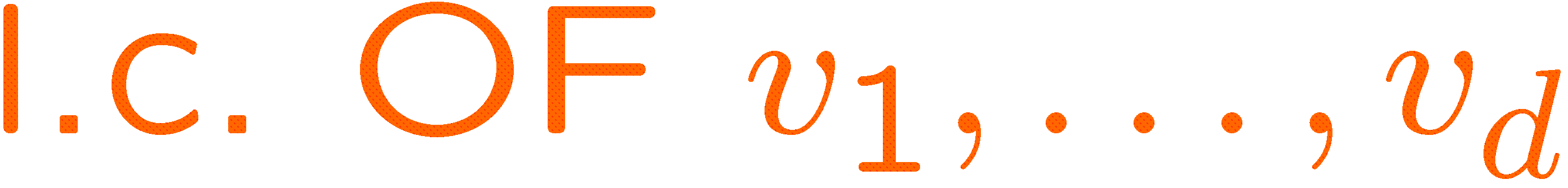 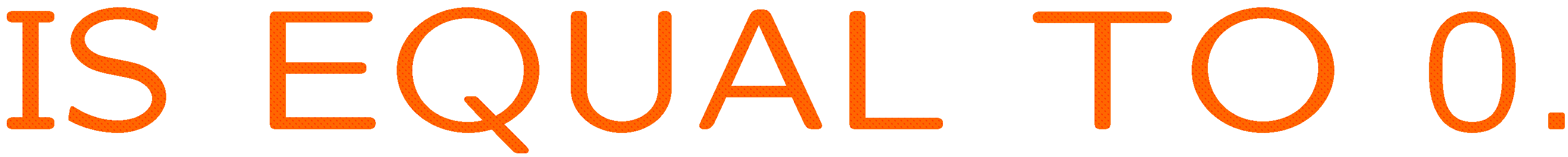 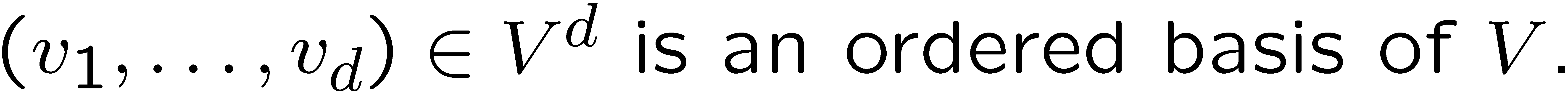 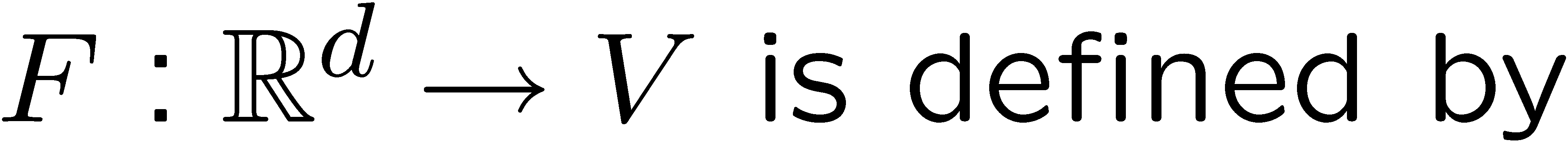 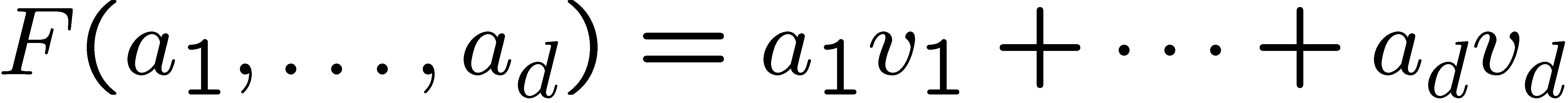 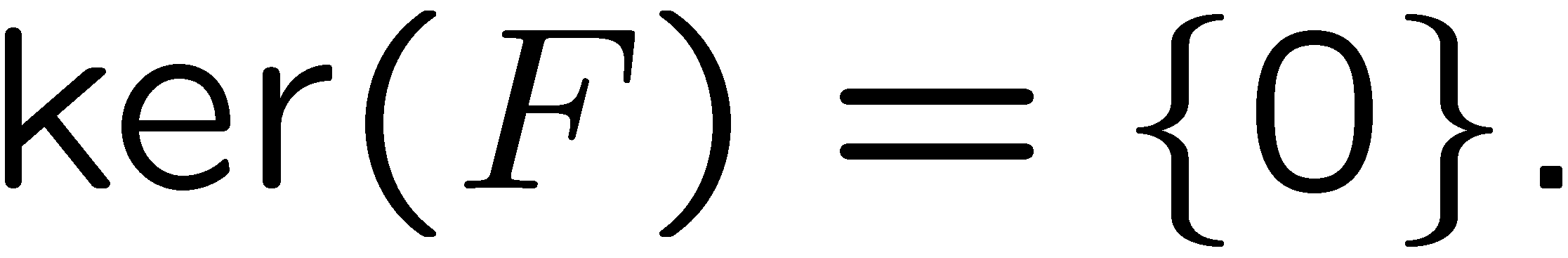 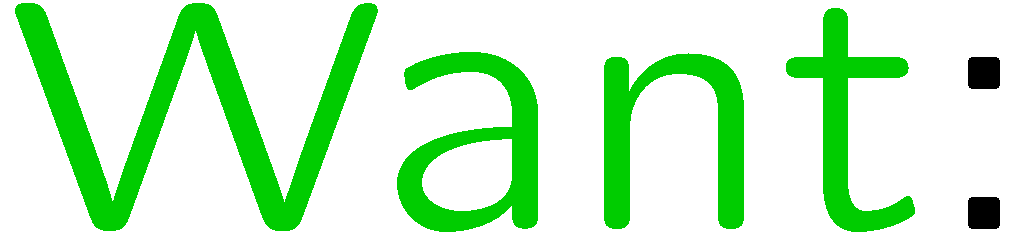 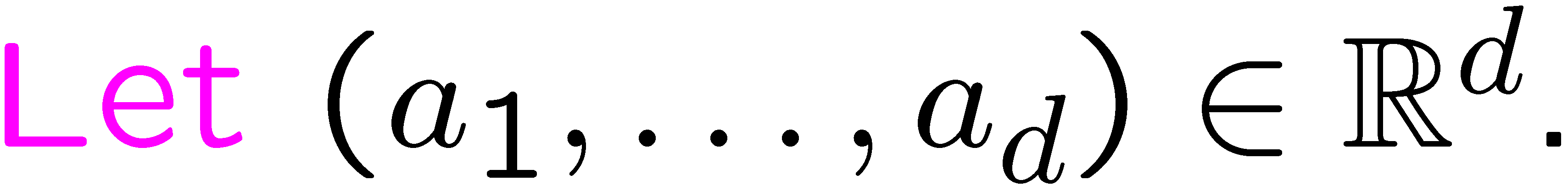 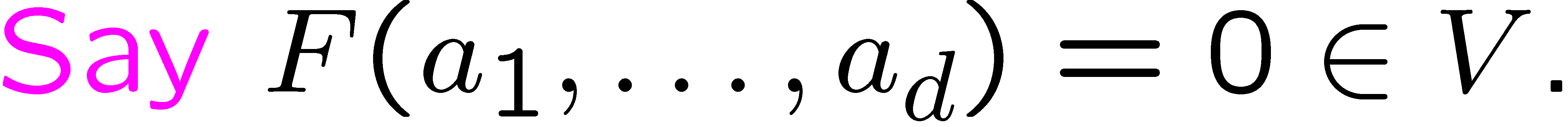 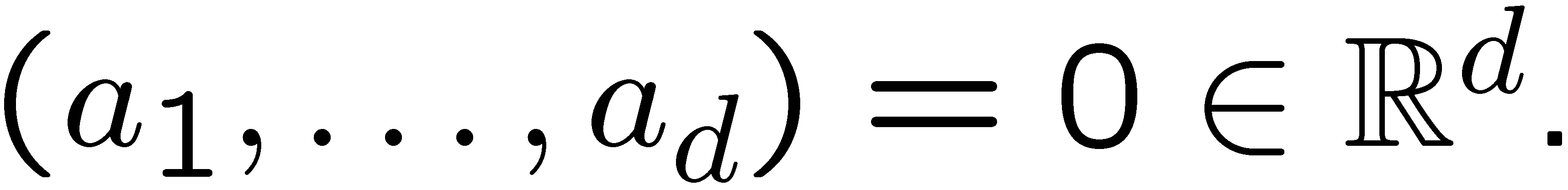 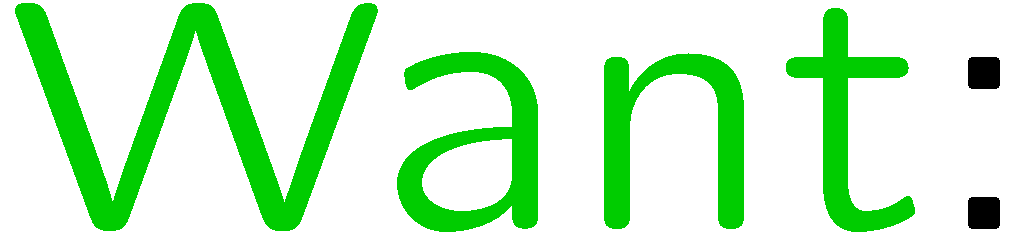 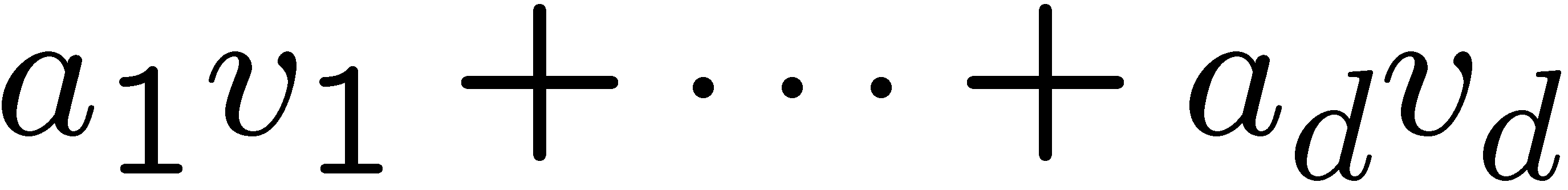 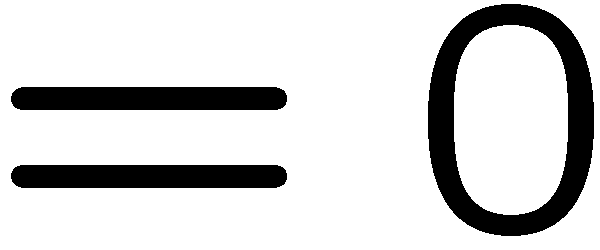 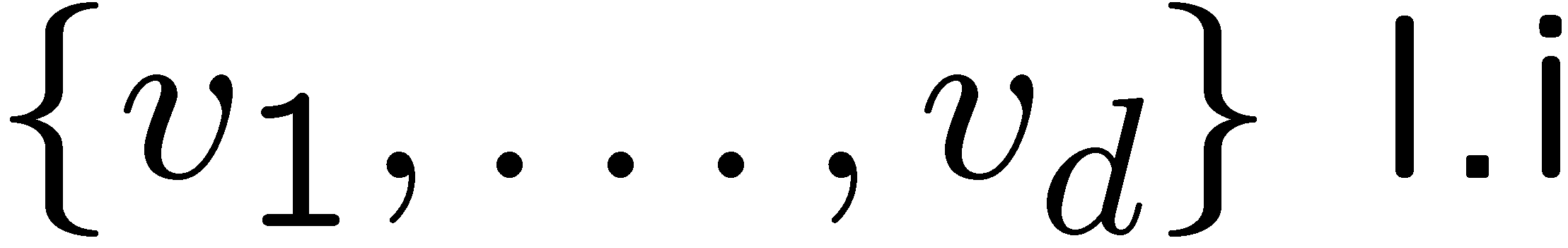 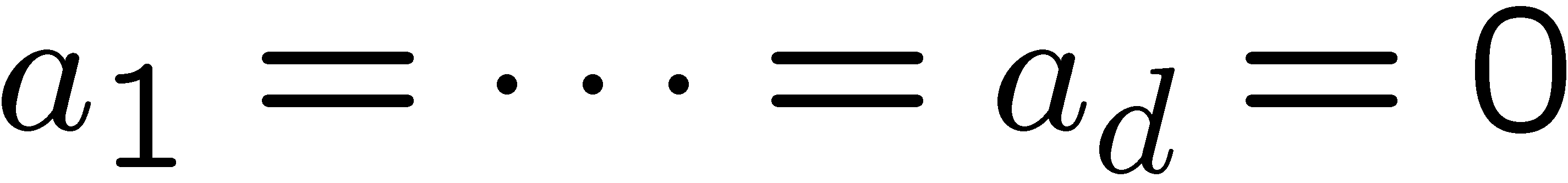 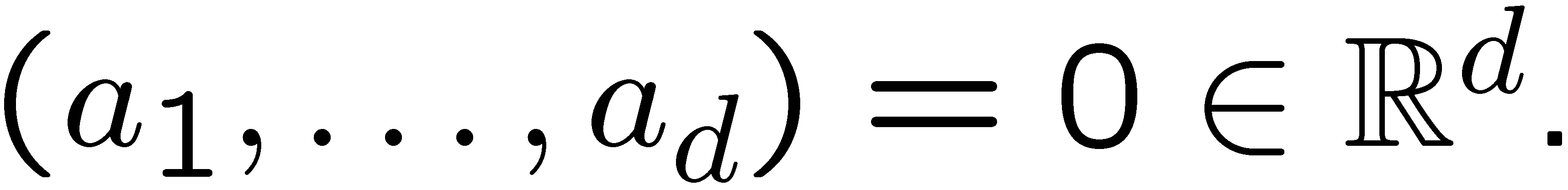 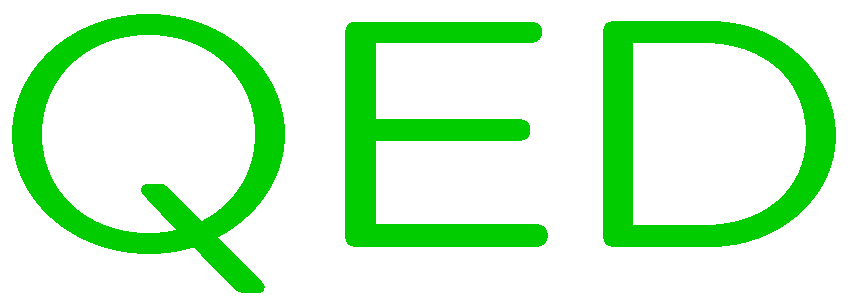 23
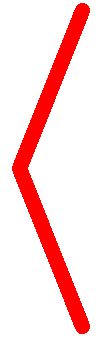 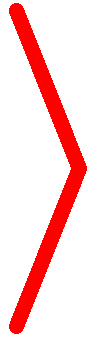 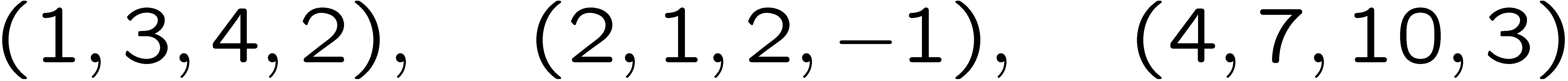 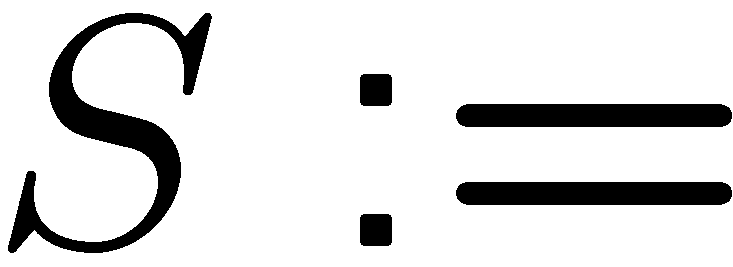 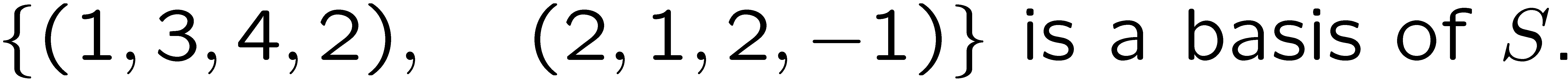 STOP
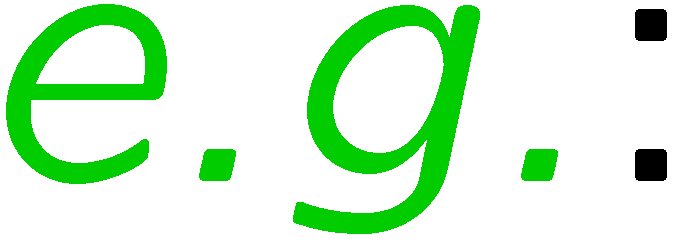 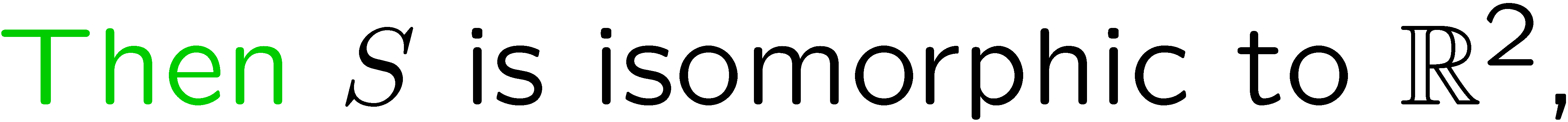 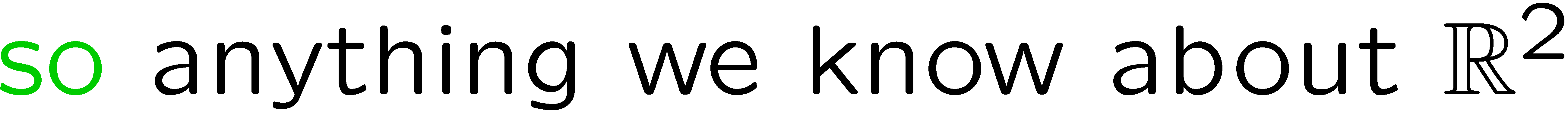 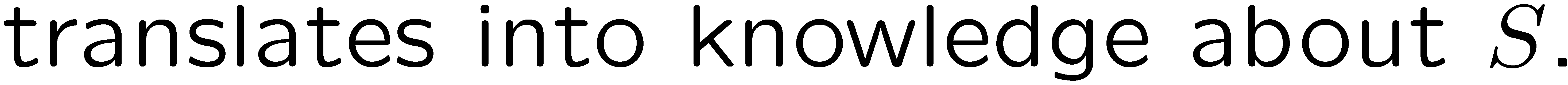 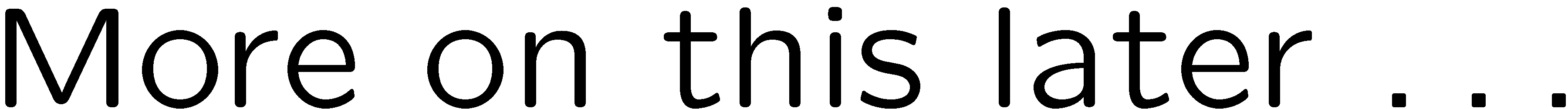 24